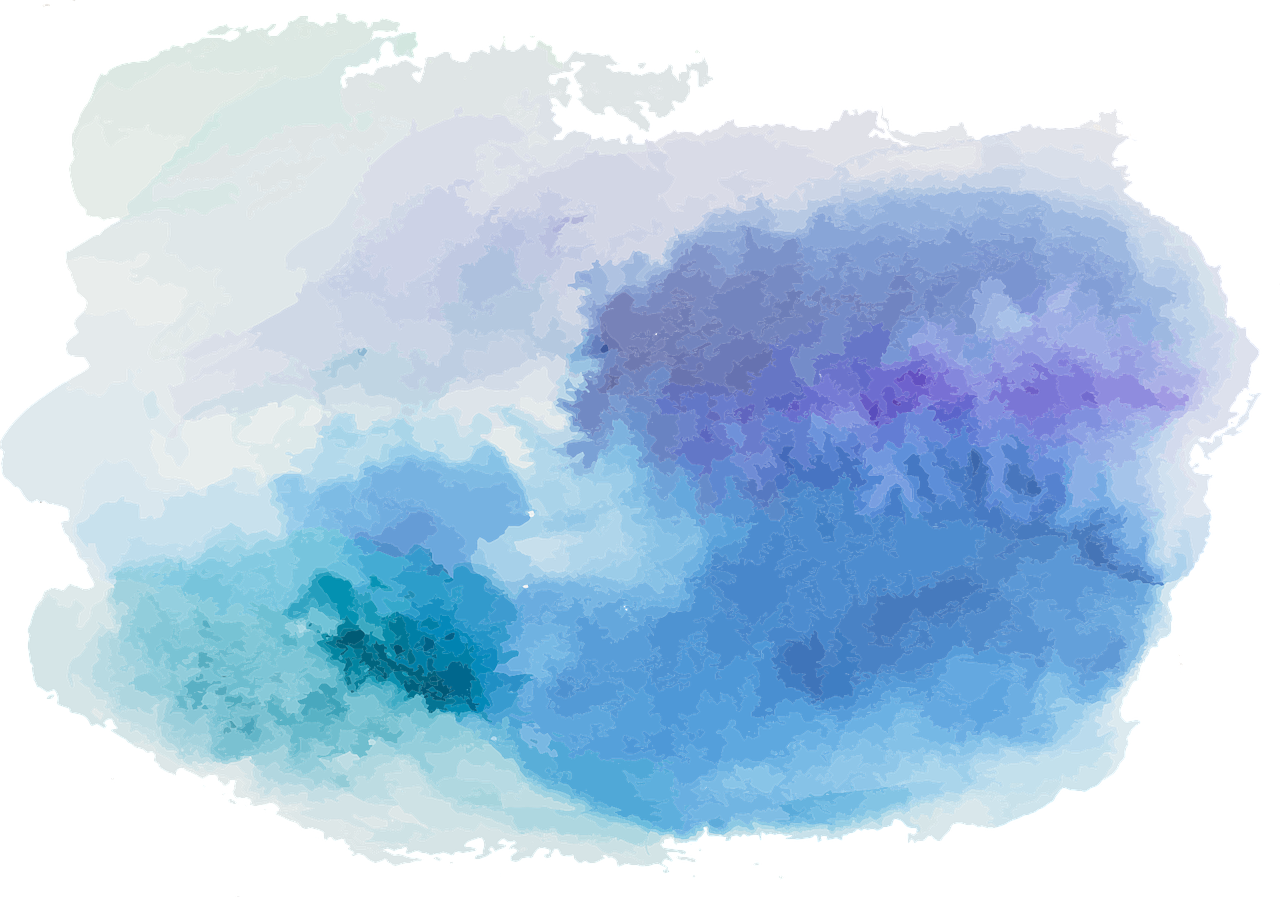 Reason and Argument
Lecture 13: Basic Proof Rules for TFL (1)
Robert Trueman
rob.trueman@york.ac.uk
University of York
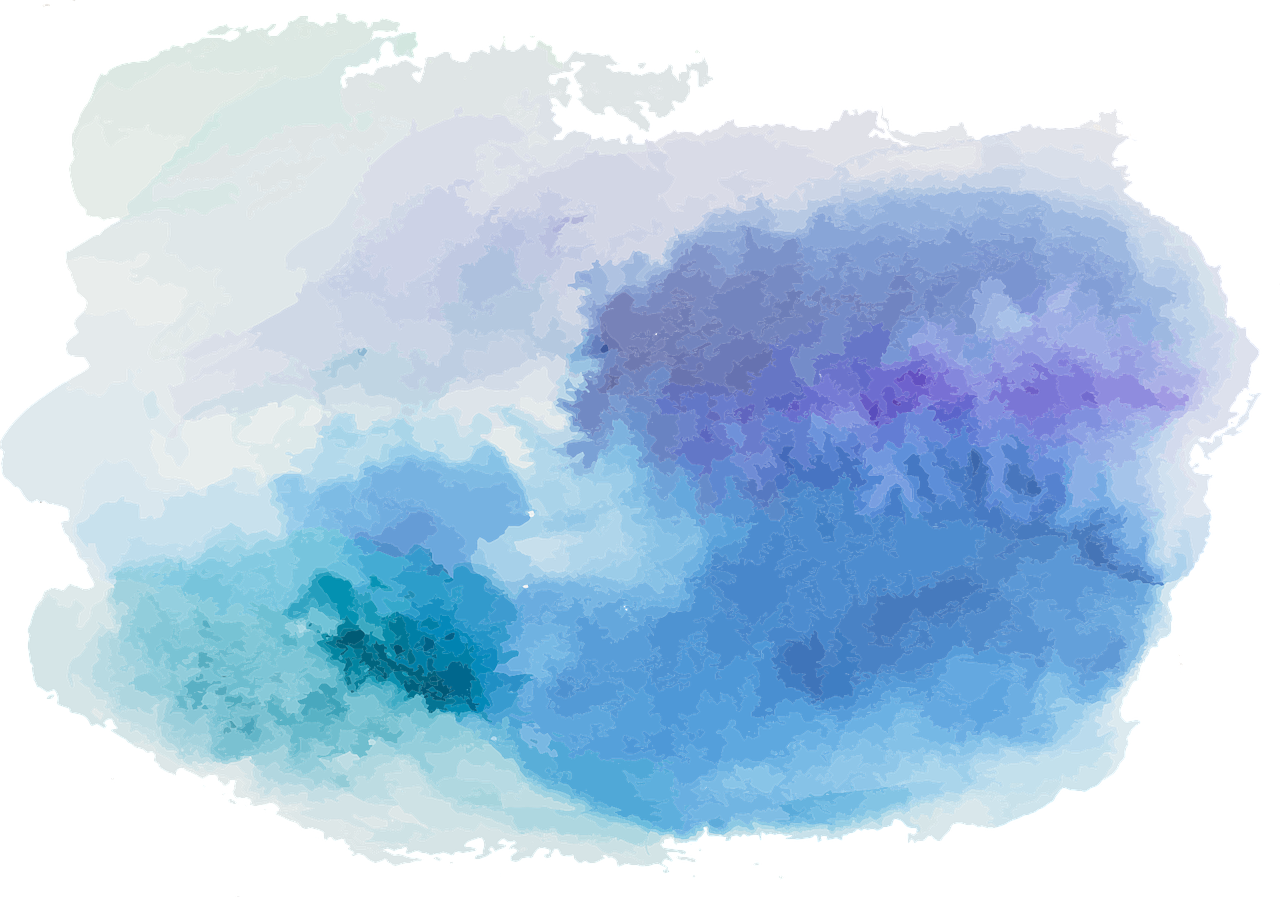 Reason and Argument
Lecture 13: Basic Proof Rules for TFL (1)
The Very Idea of a Proof
The Game of Natural Deduction
Rules for Conjunction
Rules for the Conditional
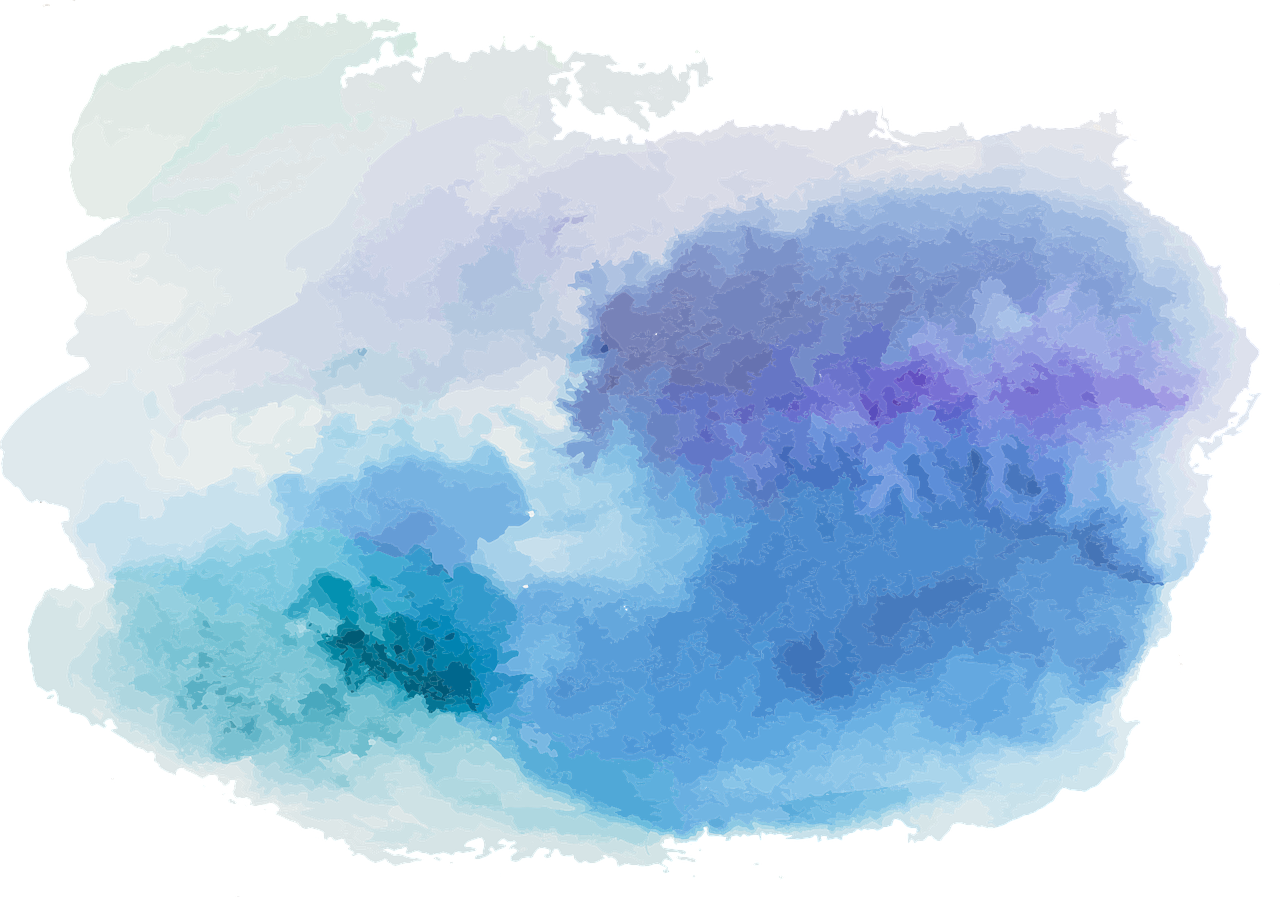 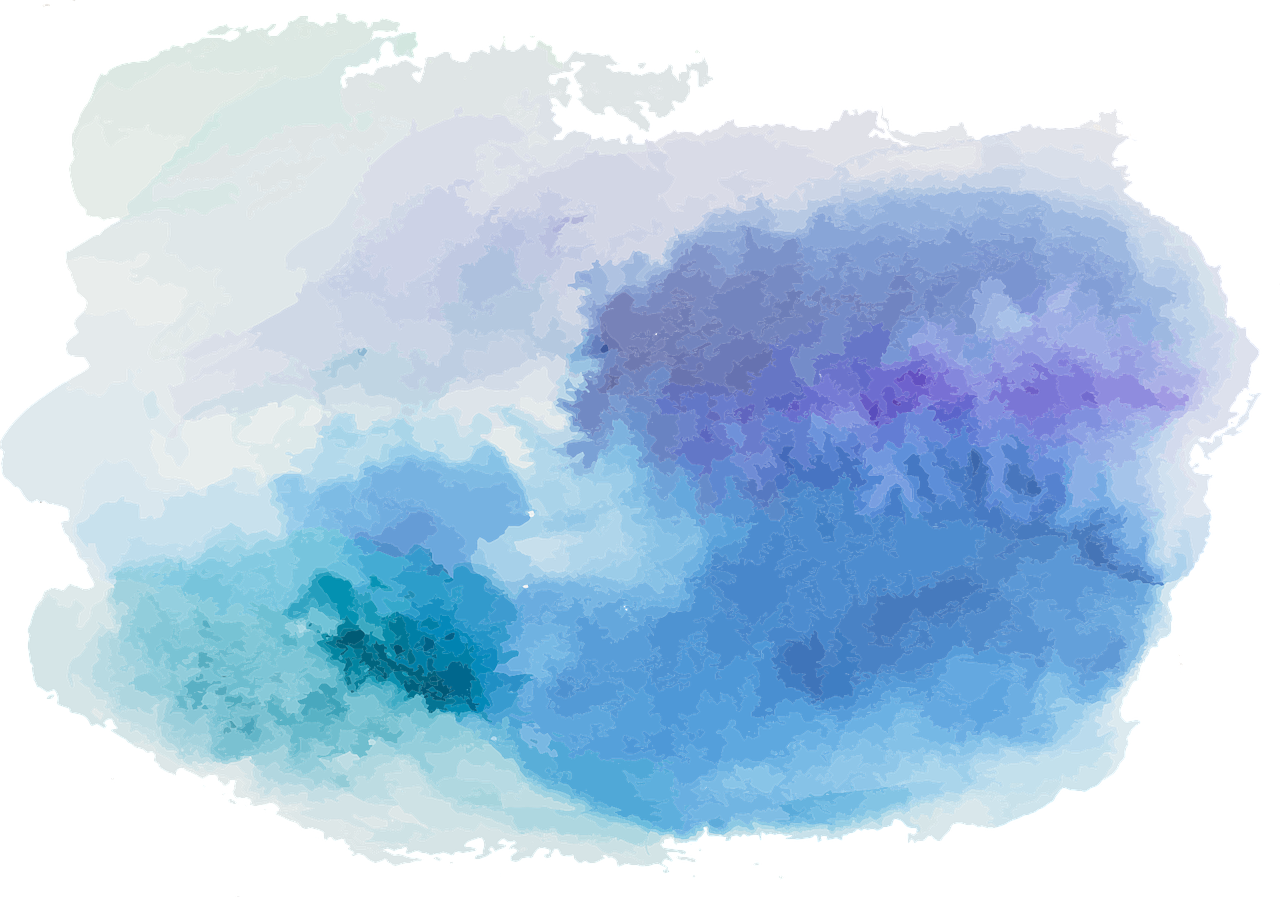 Not valid in FOL
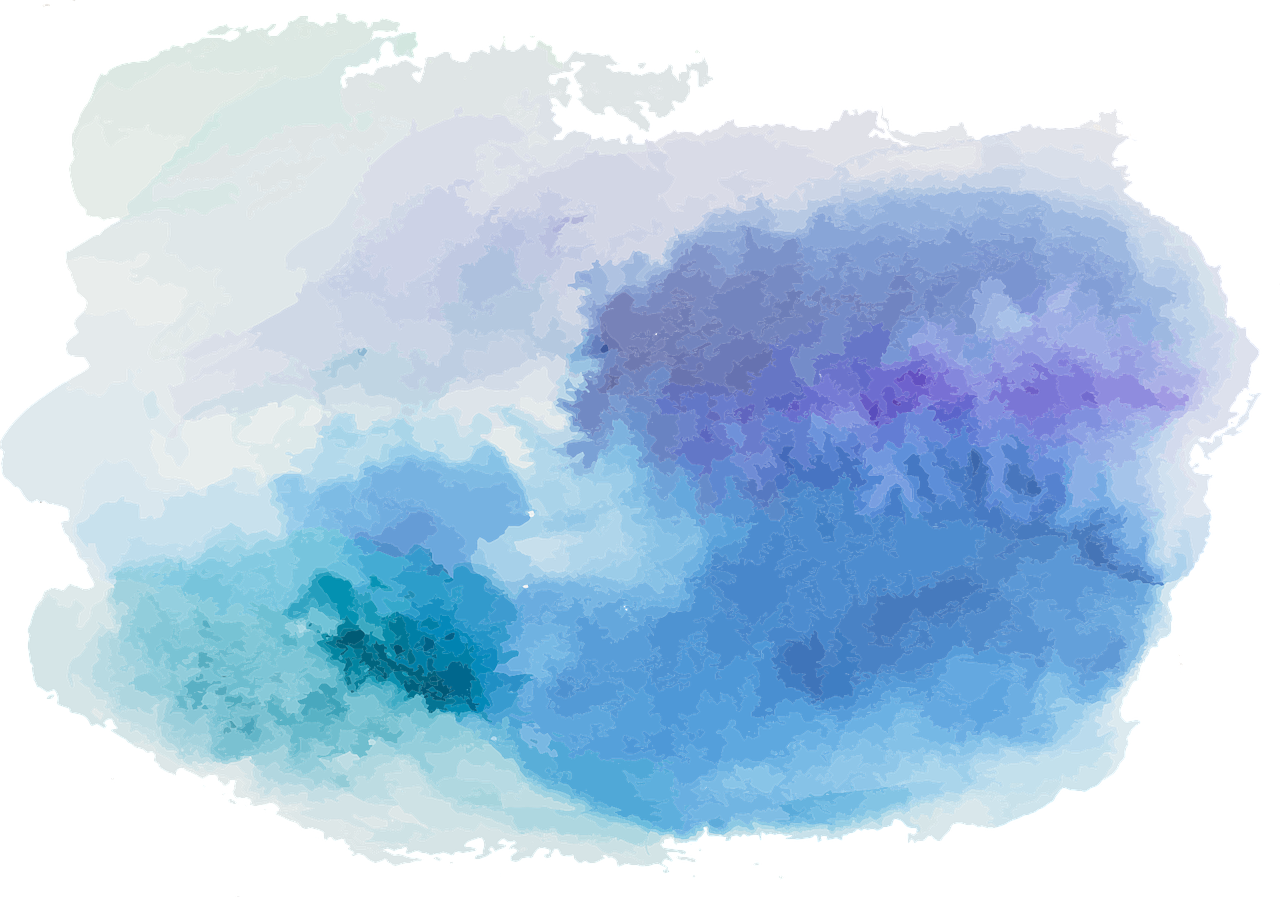 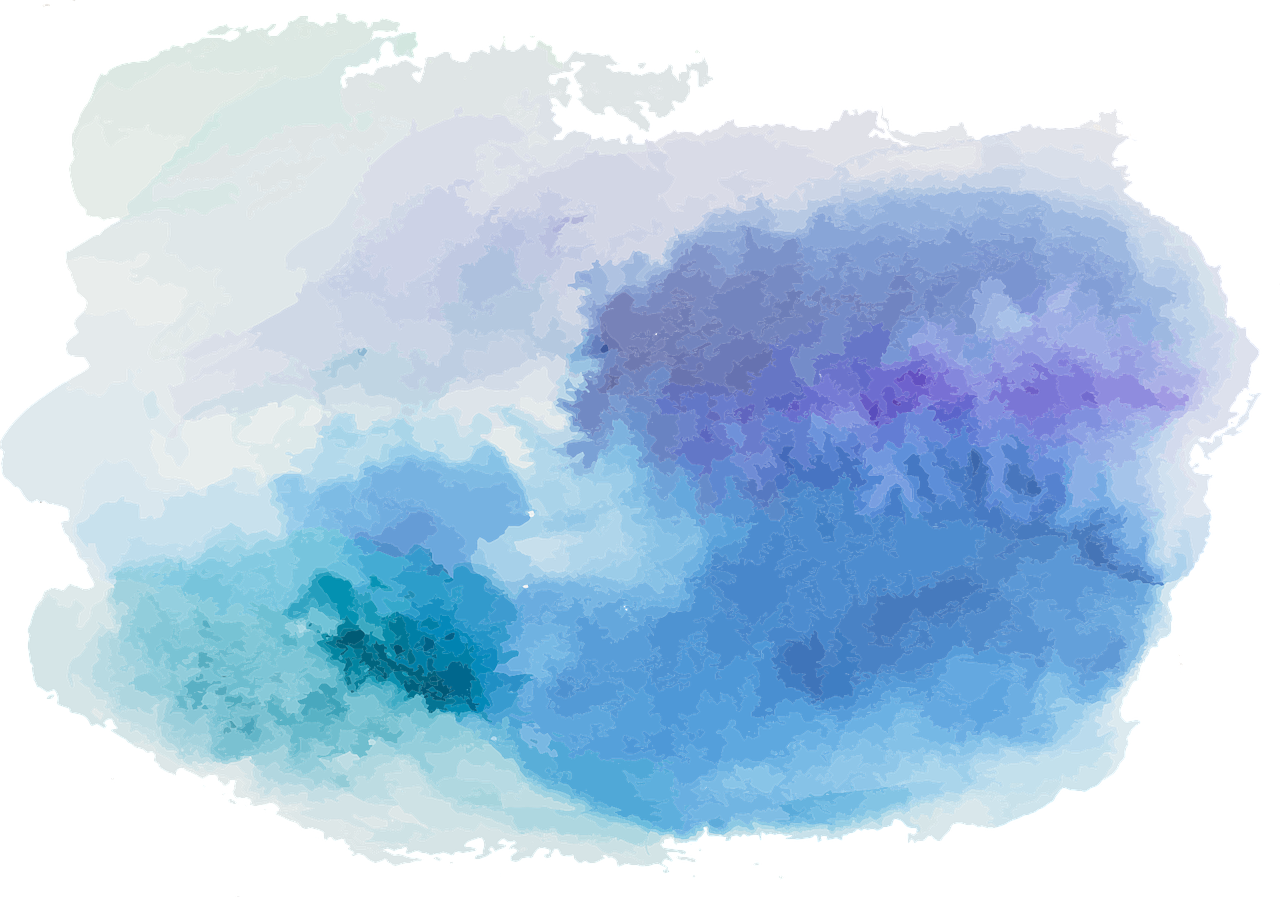 Testing for validity
An argument is valid iff there is no possible world in which all of the premises are true and the conclusion is false
An argument is tautologically valid iff there is no valuation on which all of its premises are true and the conclusion is false
An argument is valid in FOL iff there is no interpretation in which all of its premises are true and the conclusion is false
We can use truth-tables to search through valuations, and show that an argument is tautologically valid
But there is no similar method for searching through interpretations to show that an argument is valid in FOL
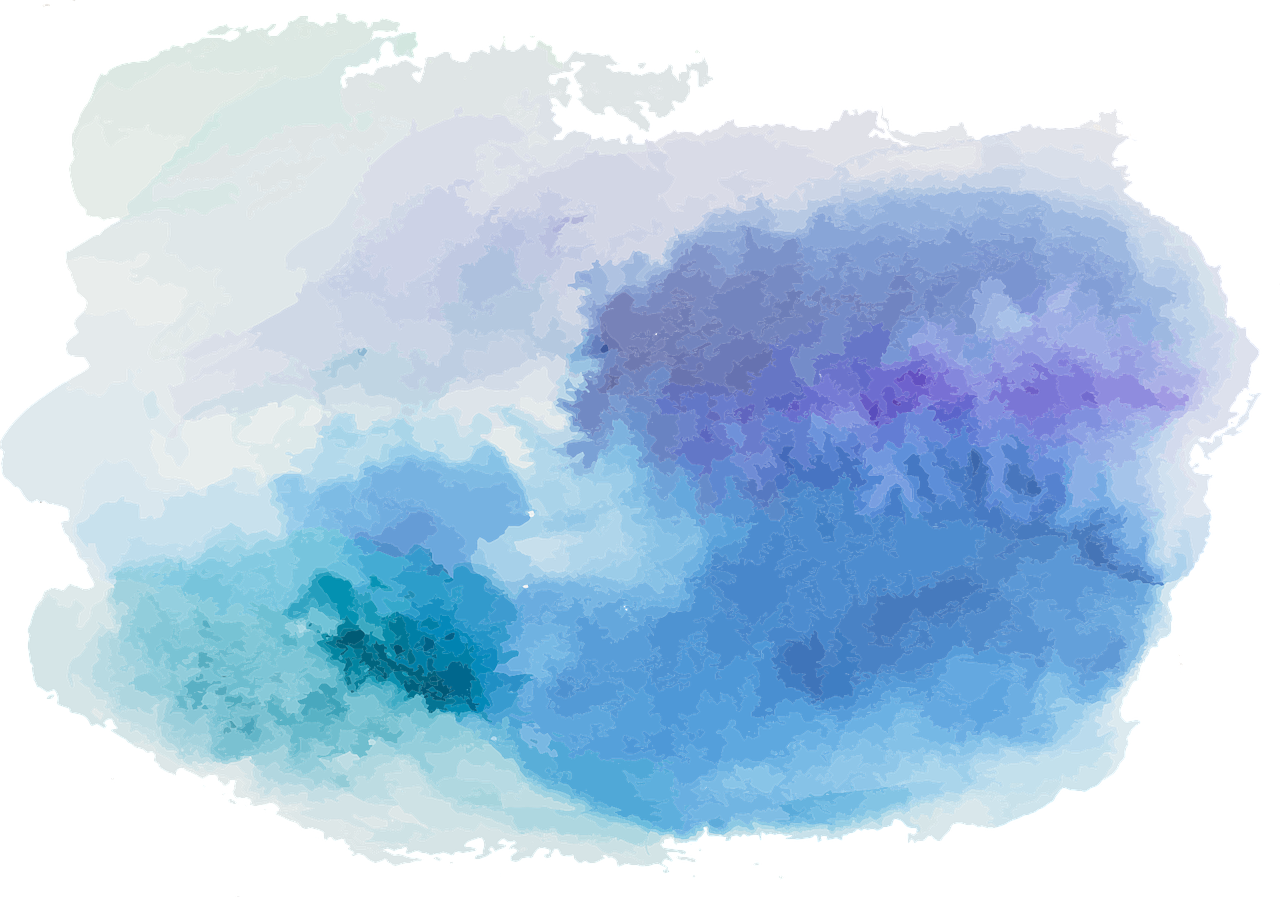 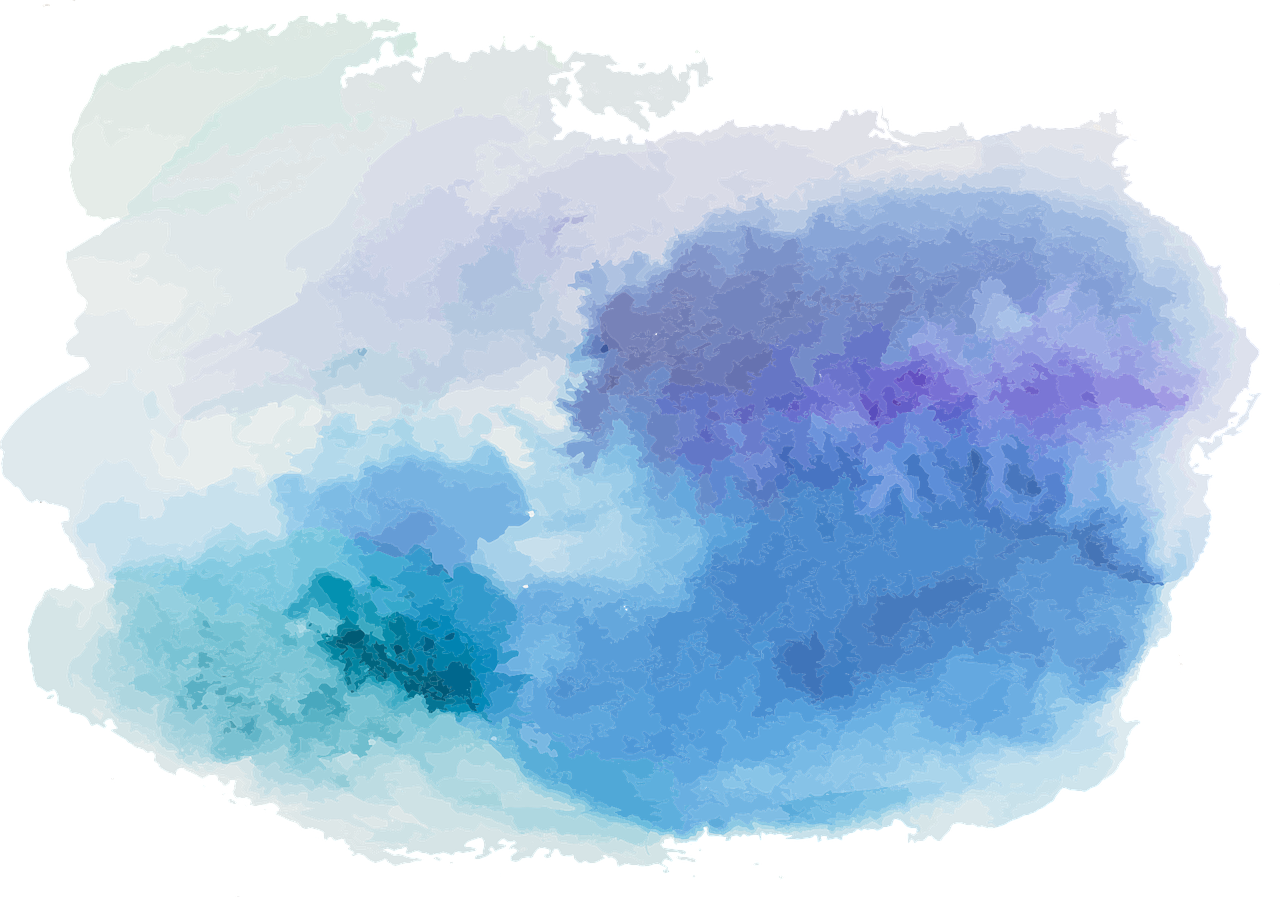 Introducing proofs
In the rest of this module, we will learn how to show that arguments are valid by constructing formal proofs 
We will eventually learn how to present proofs for arguments in FOL, which will save us from having to find a way of reasoning about all interpretations
However, before we can get to proofs in FOL, we need to start with proofs in TFL (since FOL builds on the resources of TFL)
Although we don’t have to use proofs to test for tautological validity (because we can use truth-tables), there are reasons to prefer proofs
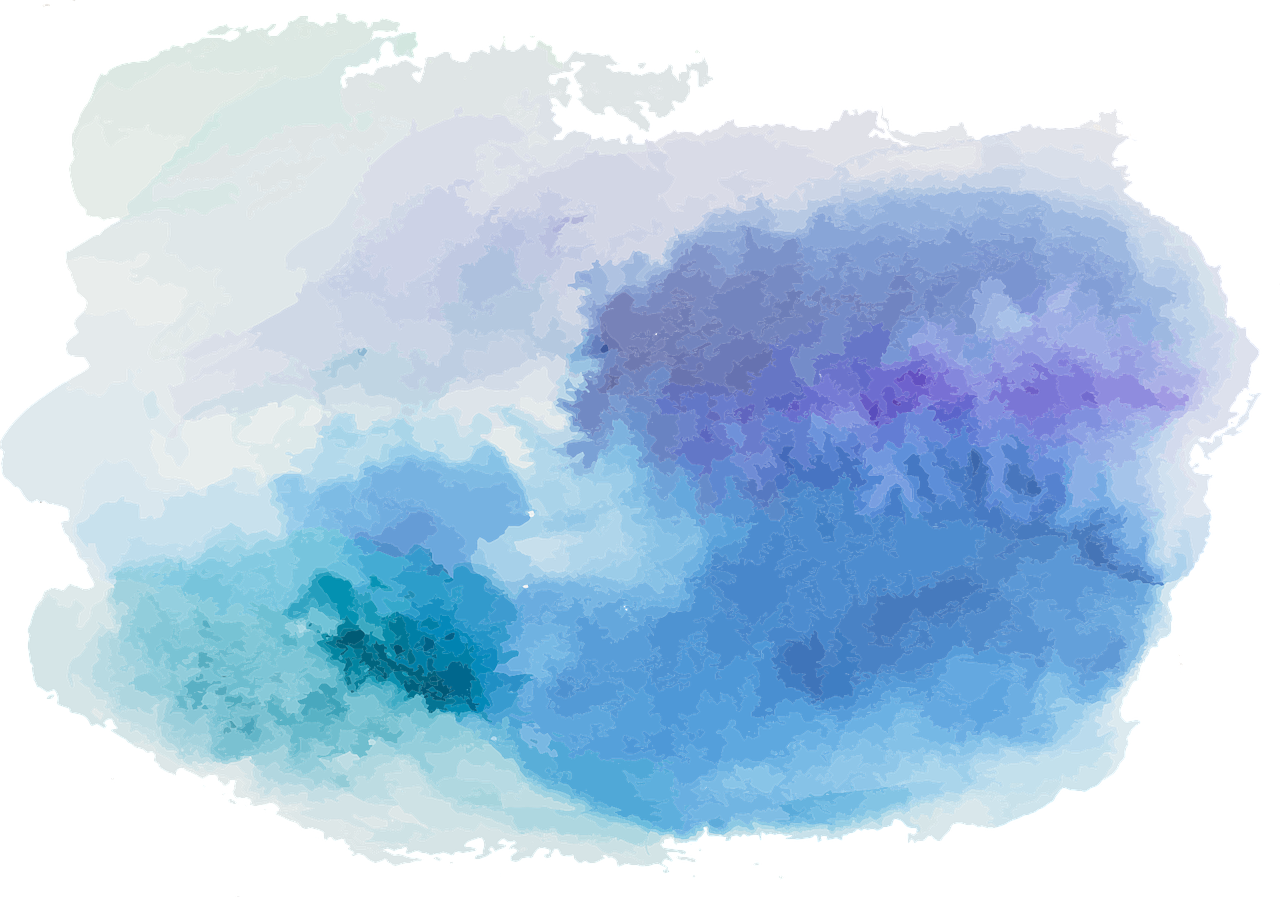 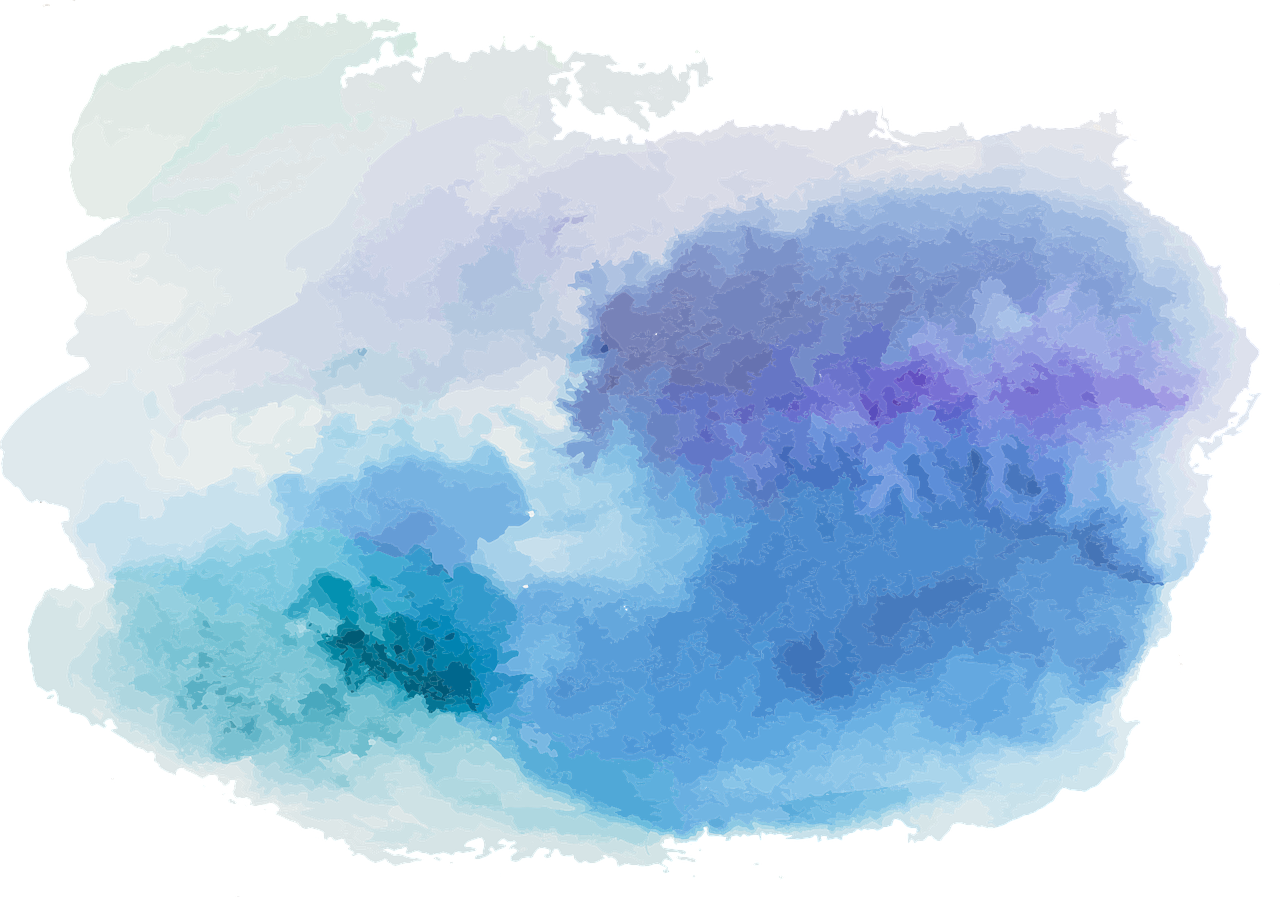 The impracticality of truth-tables
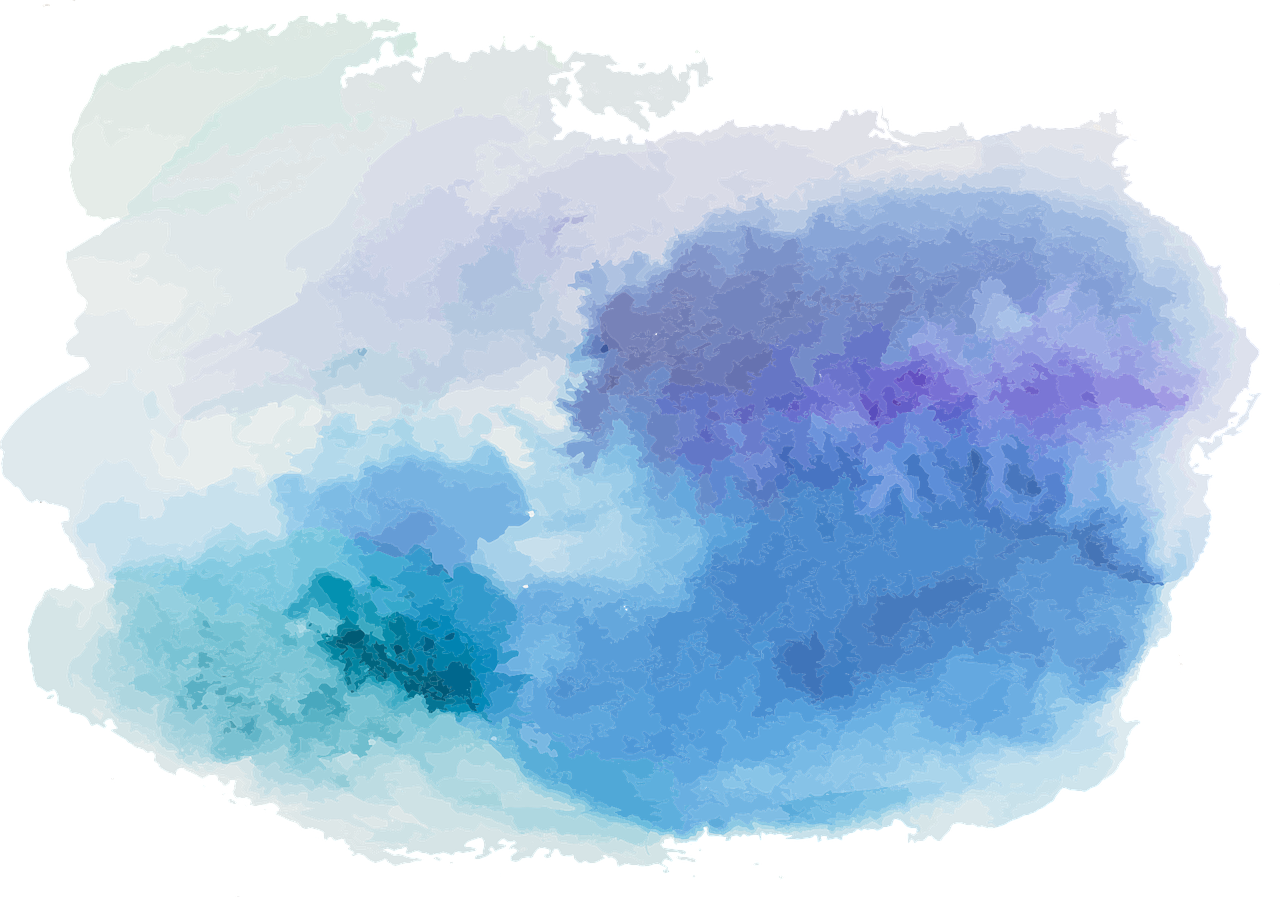 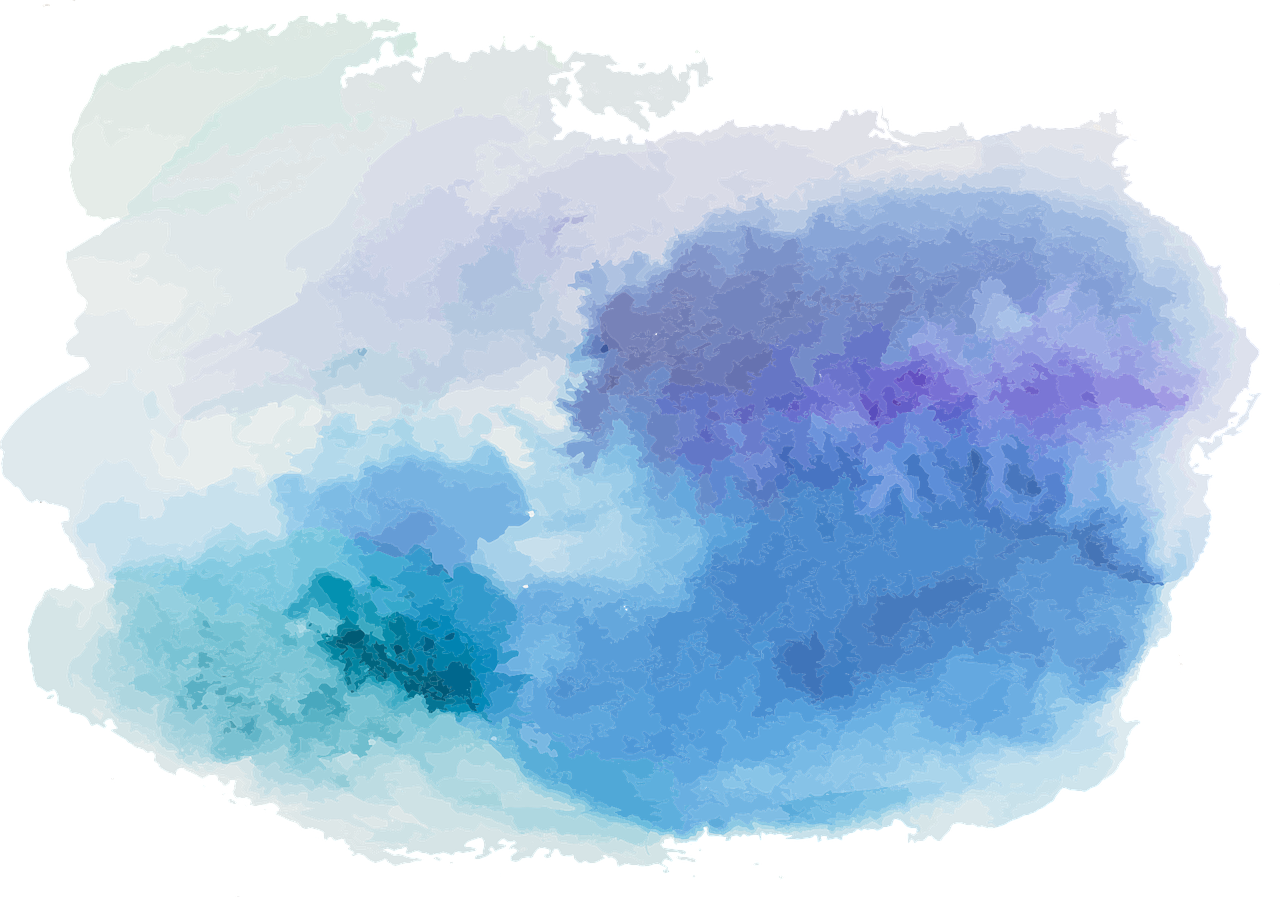 Truth-tables versus real reasoning
Truth-tables check whether an argument is tautologically valid by brute force
We manually search through every valuation for the atoms, and check whether any make the premises true and the conclusion false
But that is not how we really reason: we make inferences from our premises, step-by-step until we reach the conclusion
The proof system that we will learn (called natural deduction) works in exactly this way
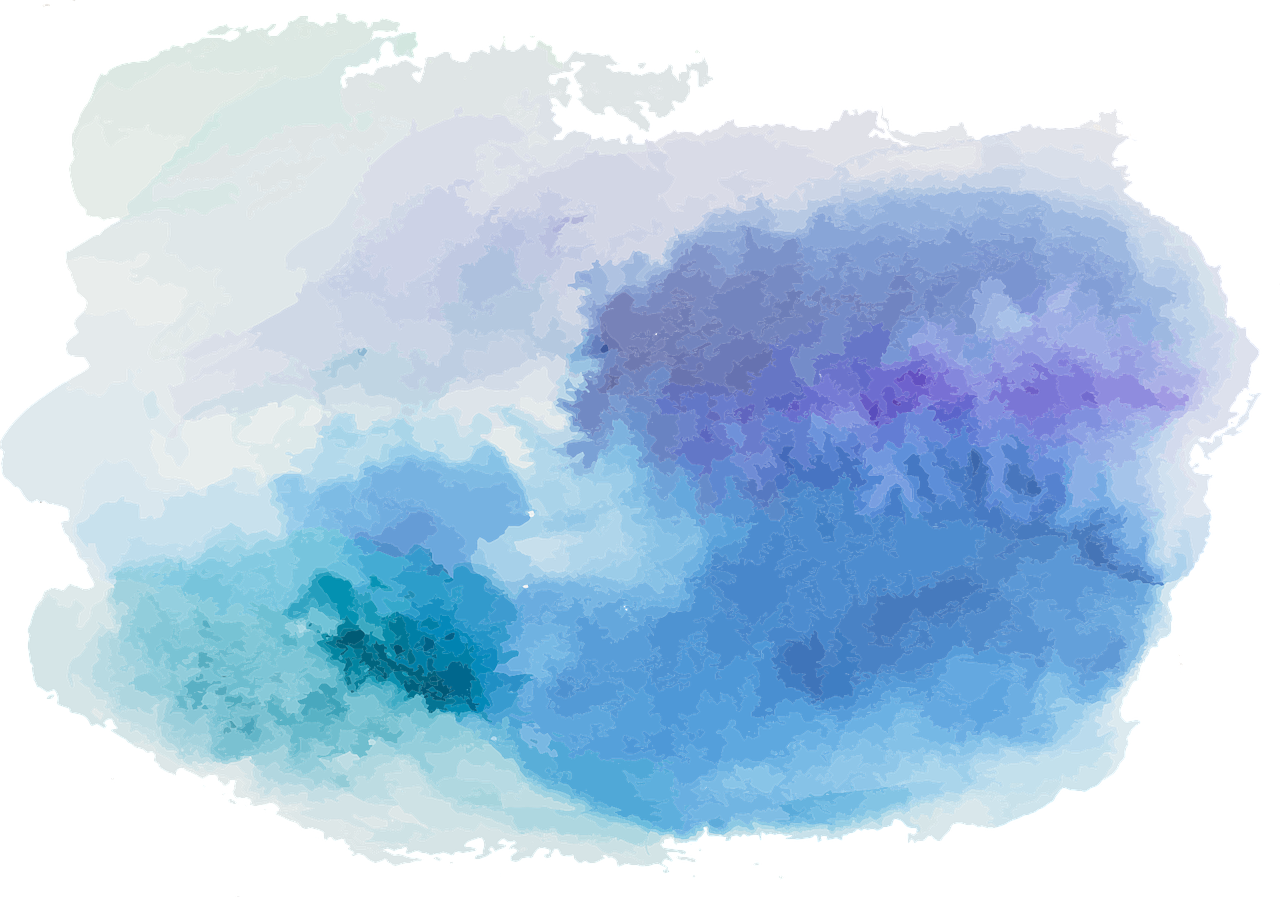 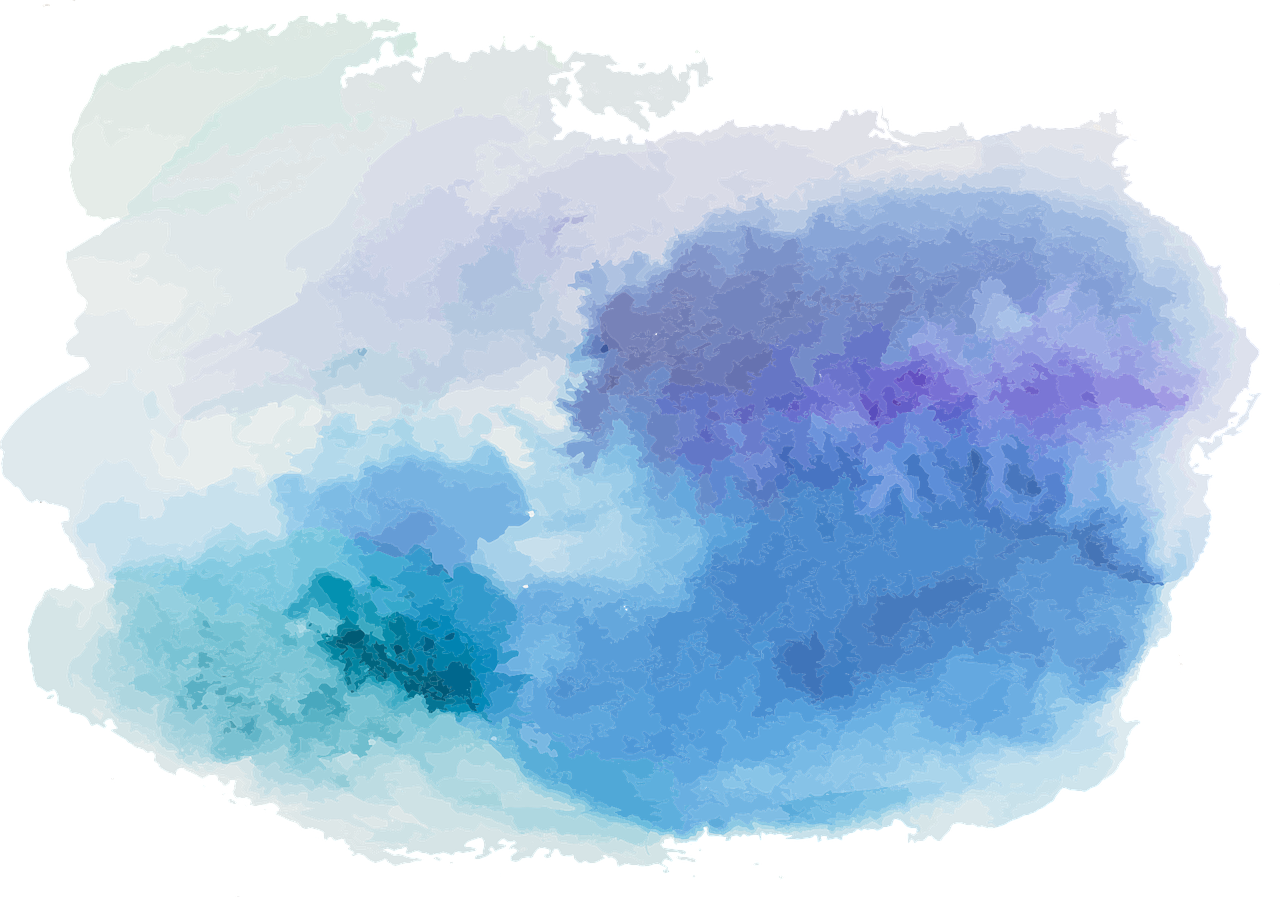 Reason and Argument
Lecture 13: Basic Proof Rules for TFL (1)
The Very Idea of a Proof
The Game of Natural Deduction
Rules for Conjunction
Rules for the Conditional
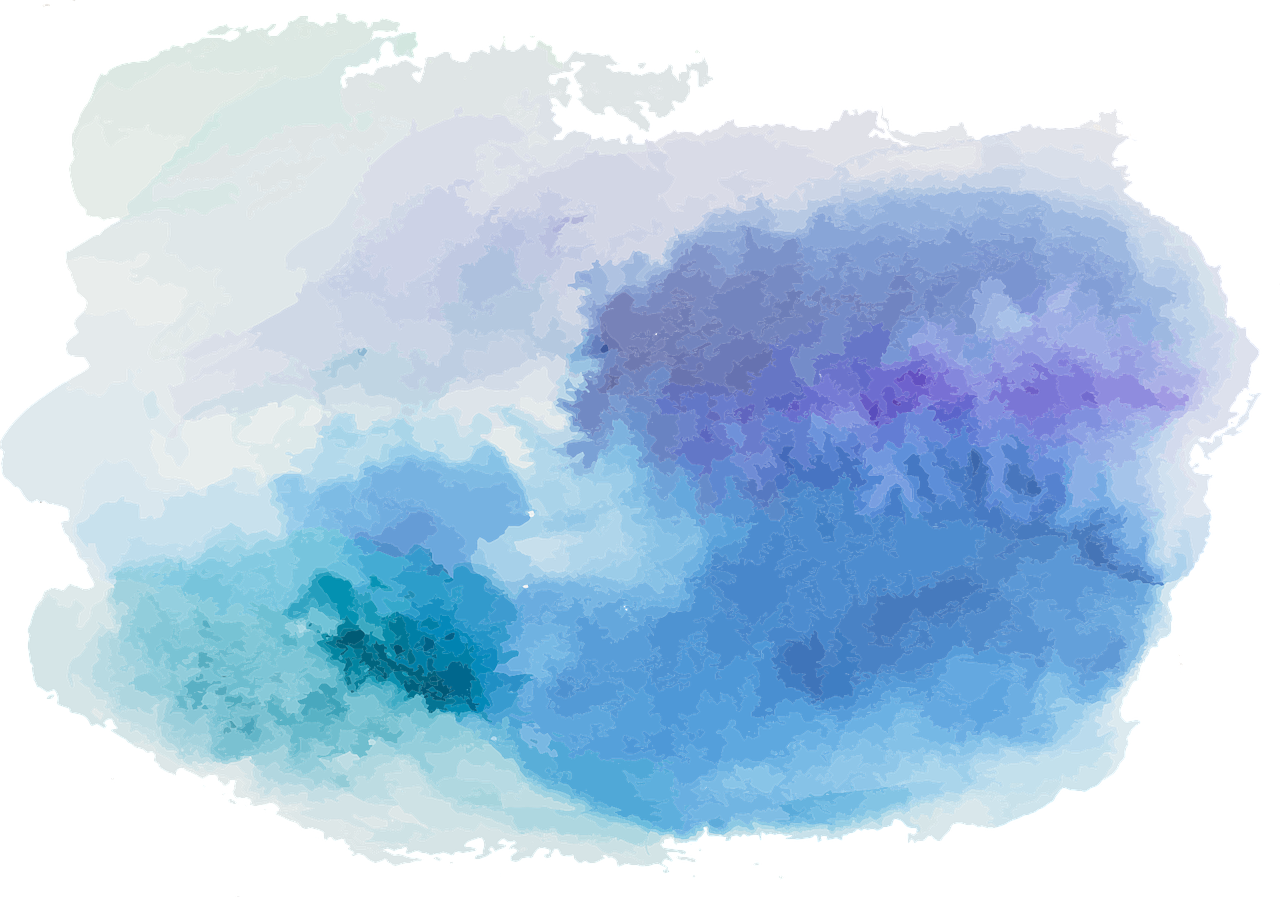 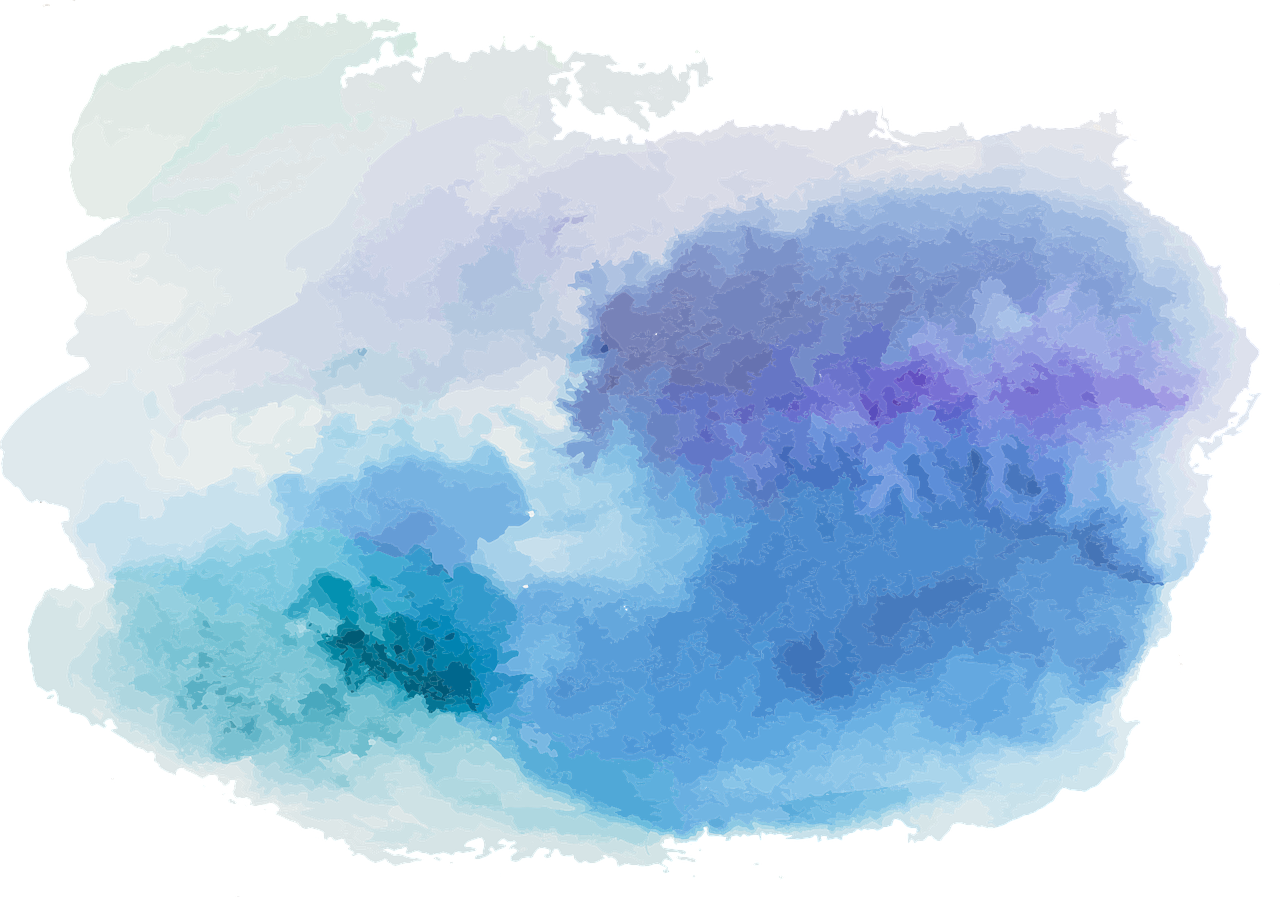 A new way of thinking
In a natural deduction proof, we show that an argument is valid by showing how we can move from the premises to the conclusion, following clearly specified rules
THIS IS A VERY DIFFERENT WAY OF THINKING ABOUT ARGUMENTS!
We are not directly thinking about valuations, interpretations, or anything like that
We are just following some pre-selected rules, which allow us to manipulate our premises, until we reach our conclusion
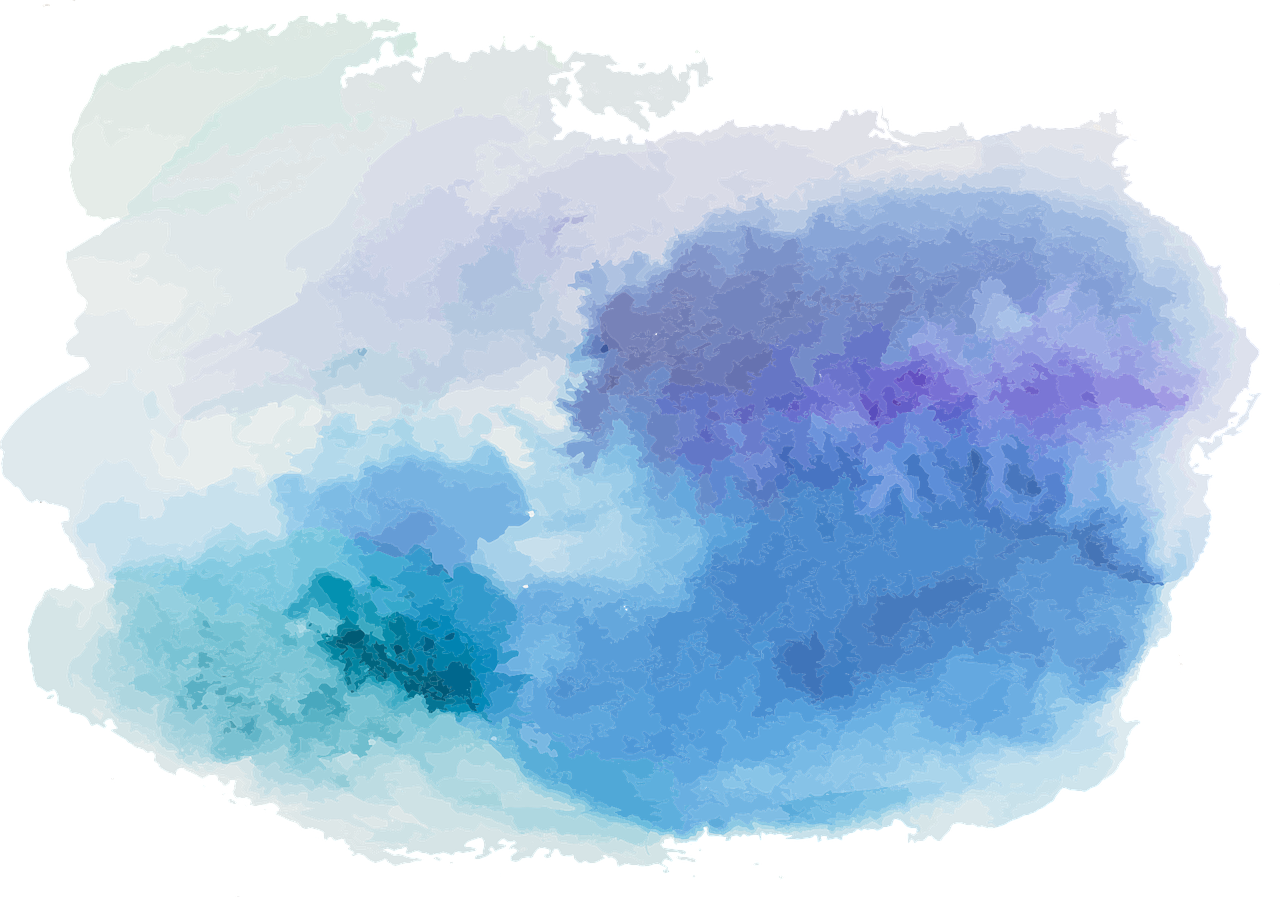 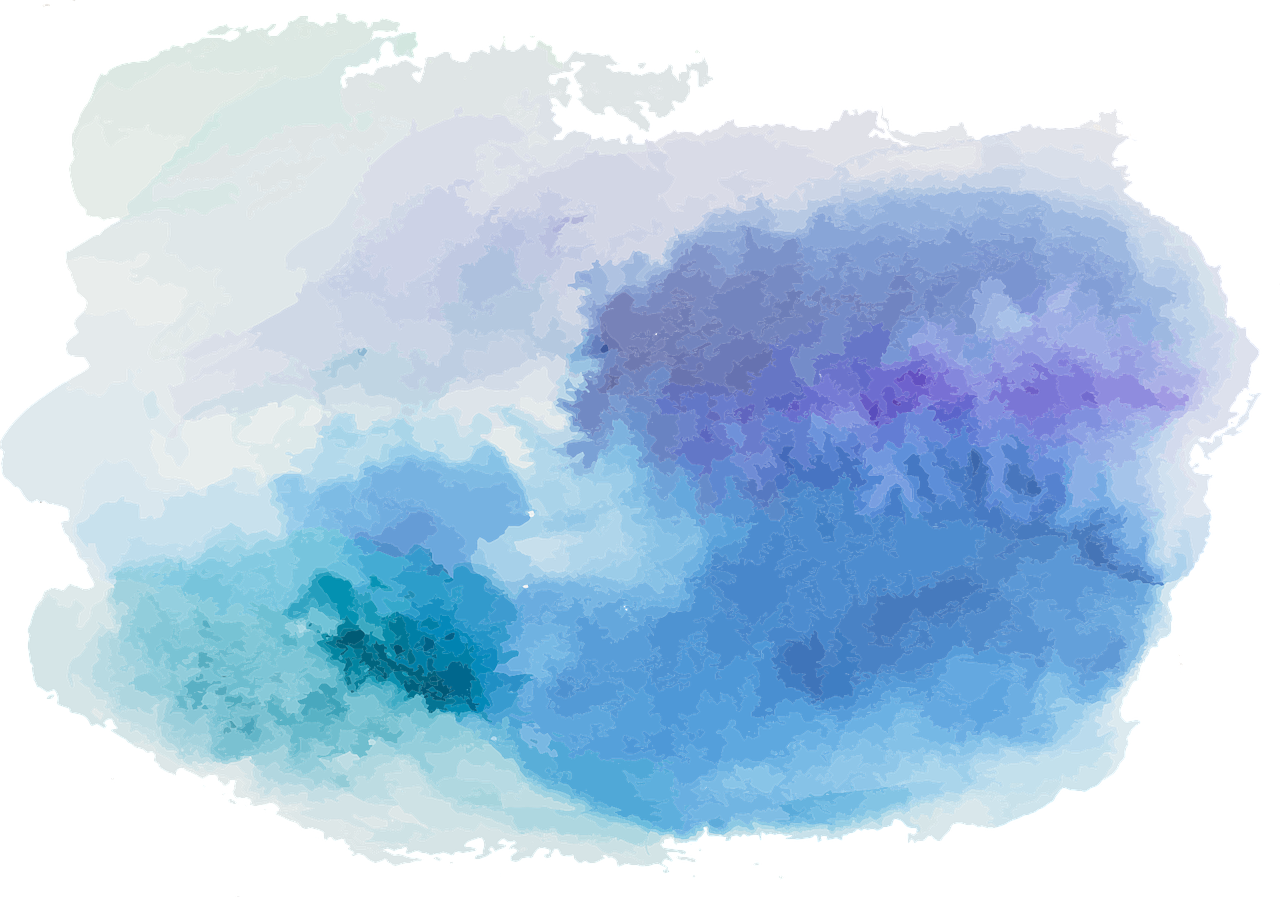 Start with the premises!
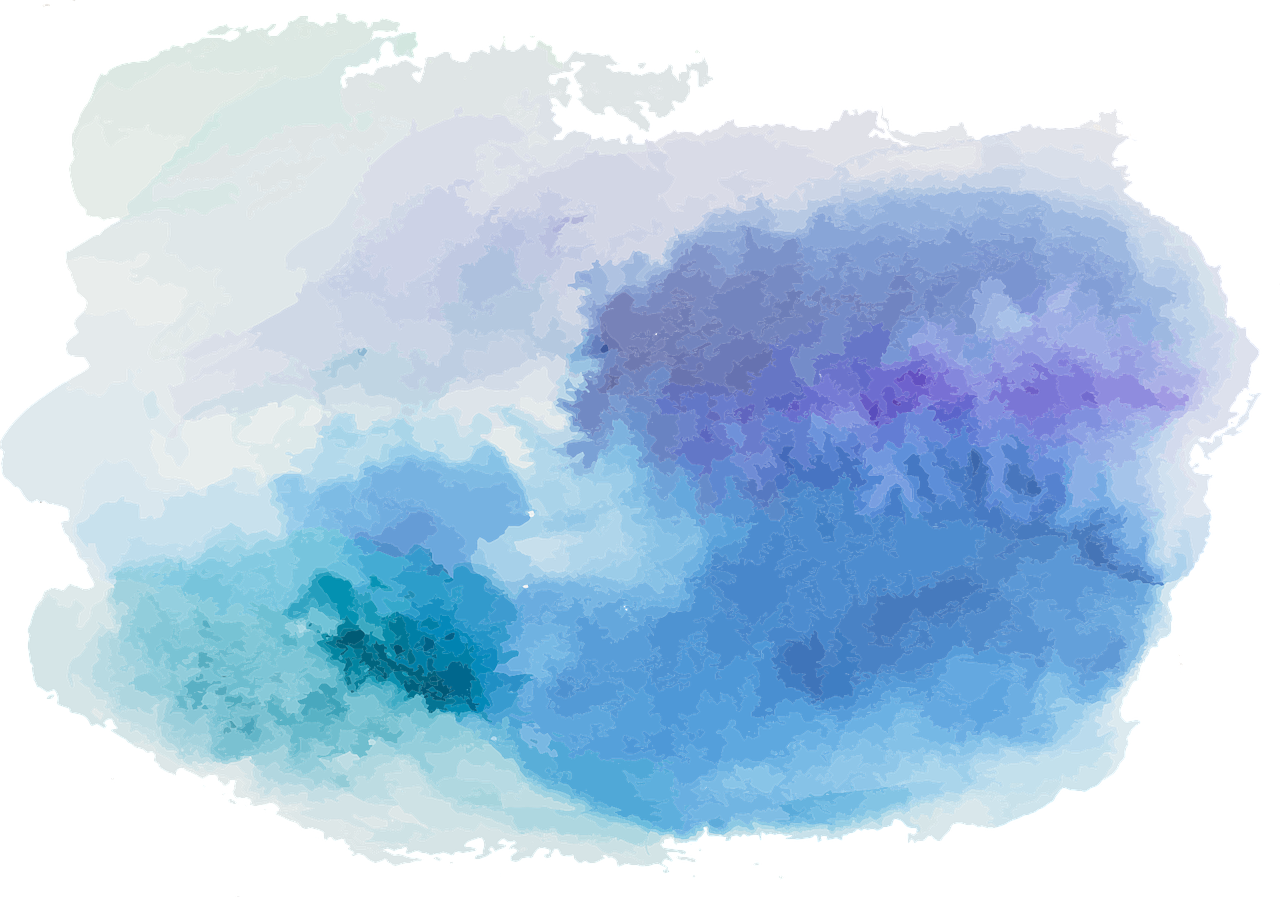 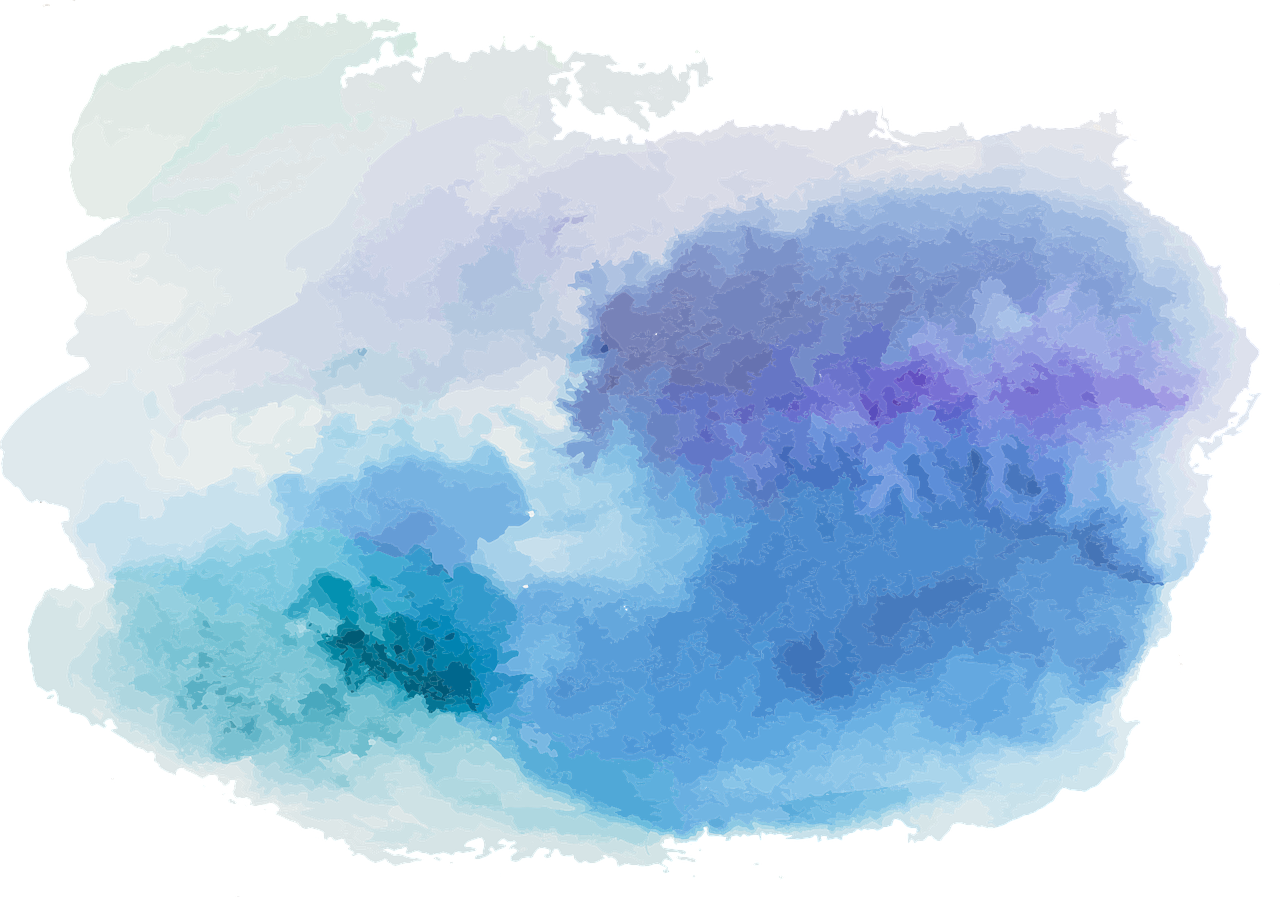 Play by the rules!
The aim of the game is to get from the premises to the conclusion
But there are strict rules about how we are allowed to move from one sentence to another
Once we have written out our premises, we are only allowed to write a new sentence if it is permitted by the rules!
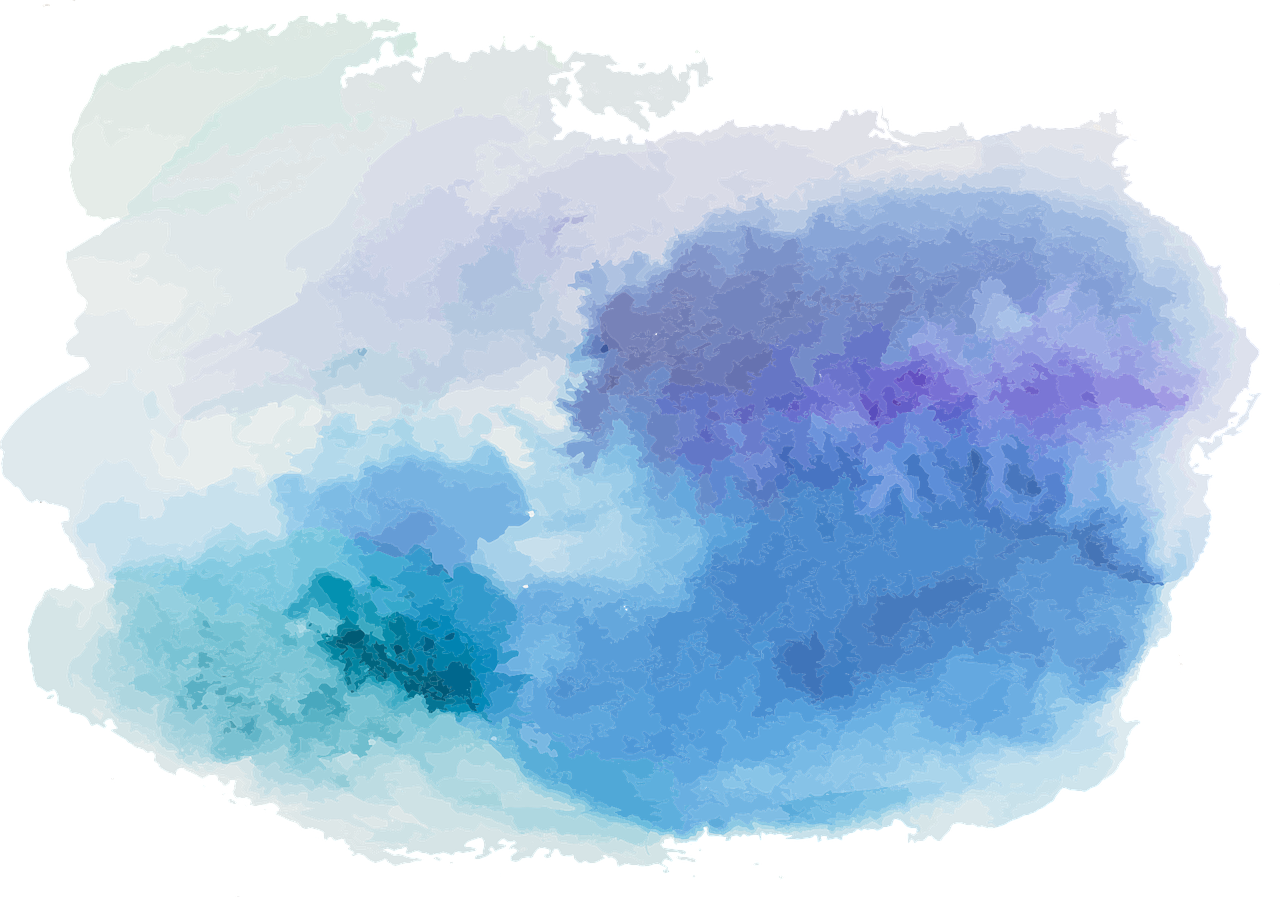 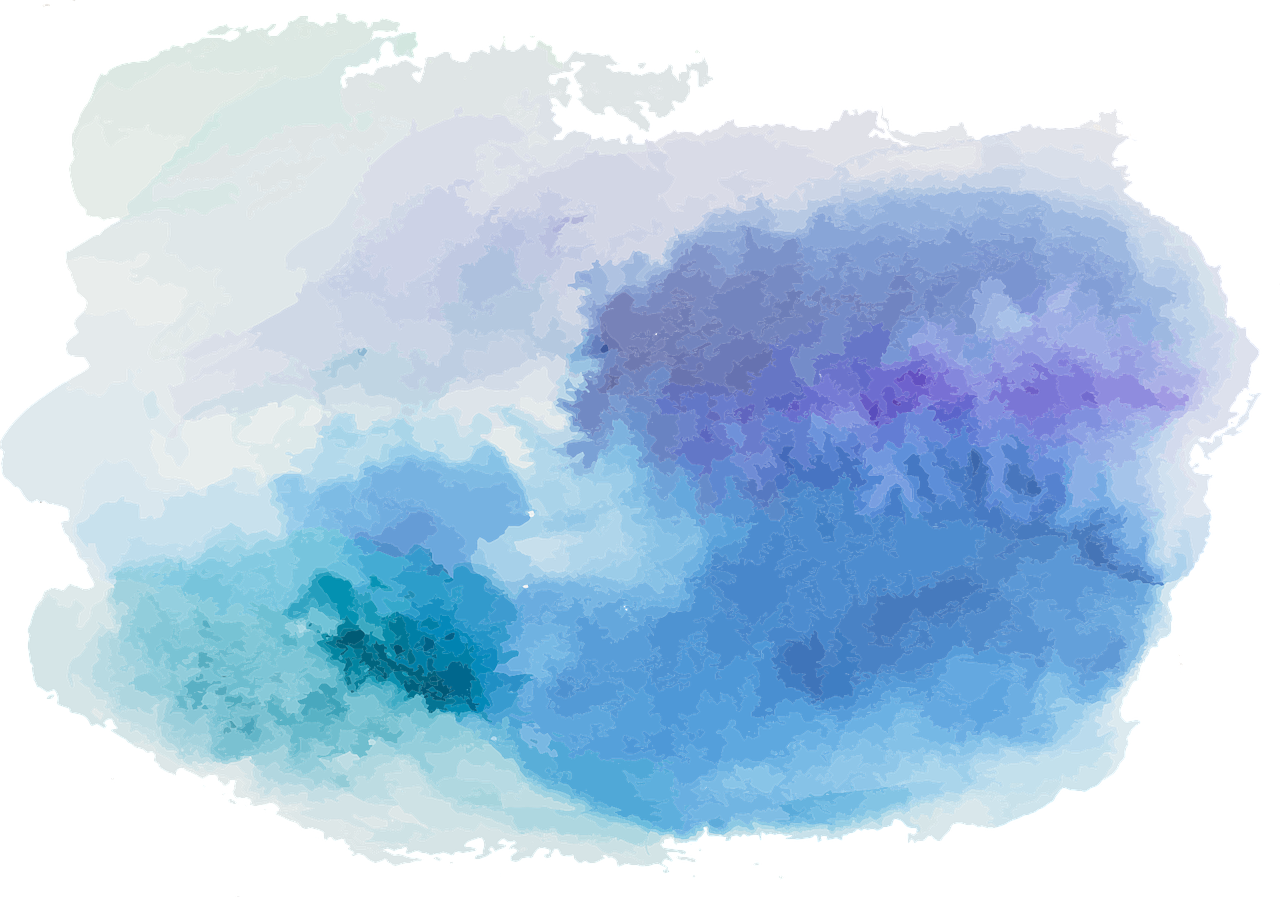 End with the conclusion!
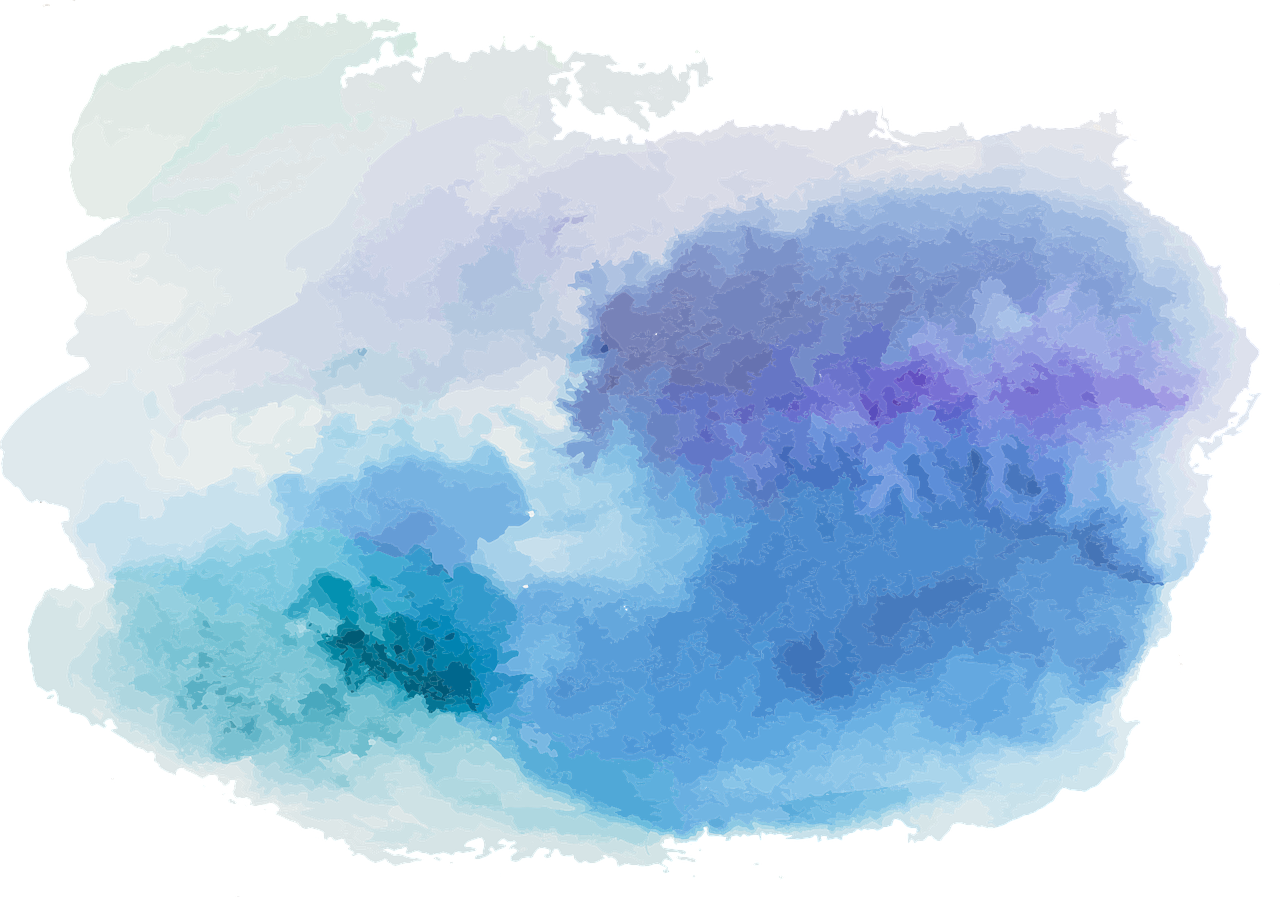 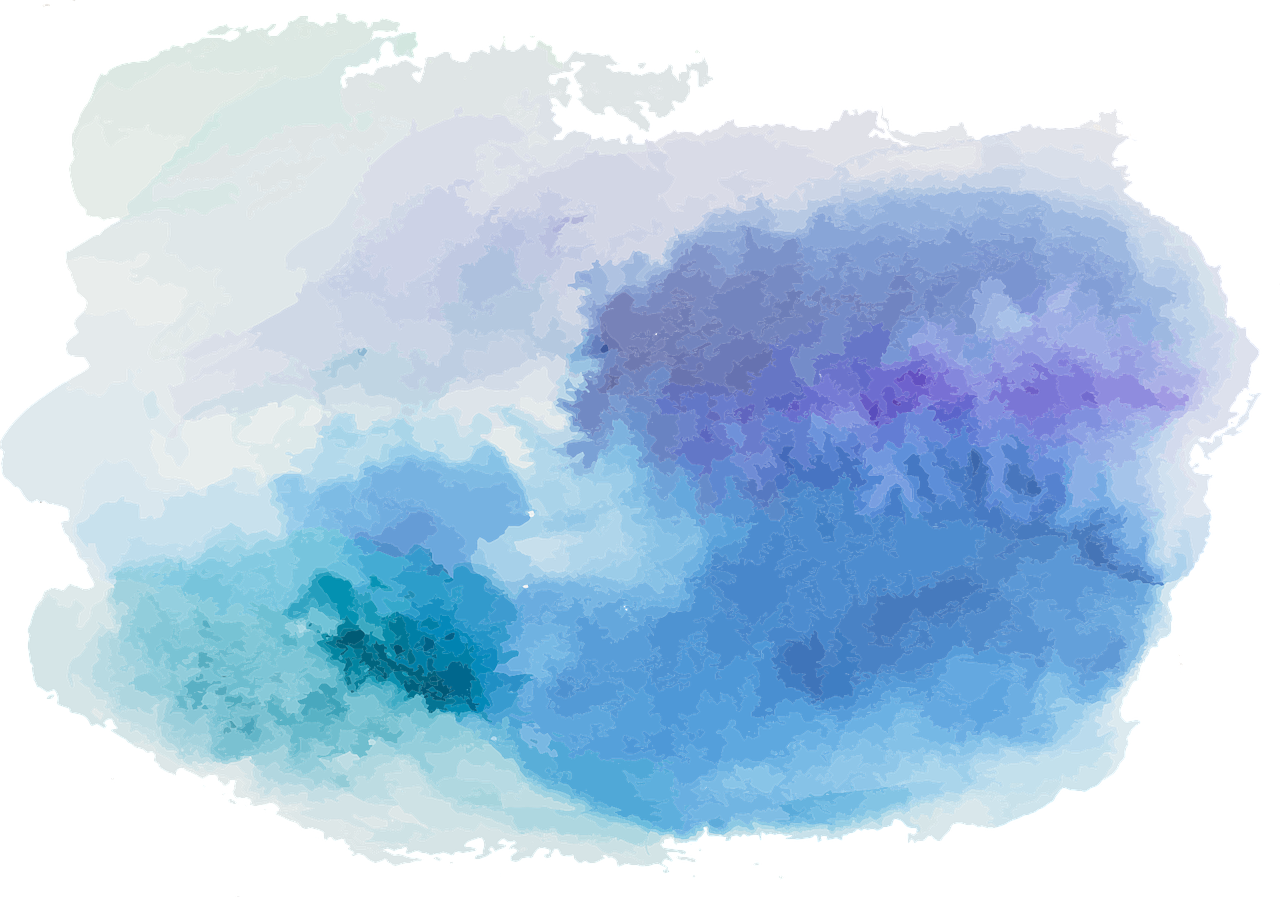 What are the rules?
There are rules governing each TFL connective, and they come in two kinds:
The Introduction Rule for a connective tells you how to infer a sentence featuring that connective as the main logical operator
The Elimination Rule for a connective tells you what you can infer from a sentence featuring that connective as the main logical operator
(There is also an extra rule that doesn’t fit this pattern, but we’ll come to that later!)
There is a complete list of these rules in forallx, and they are repeated in a handy appendix at the end of the book!
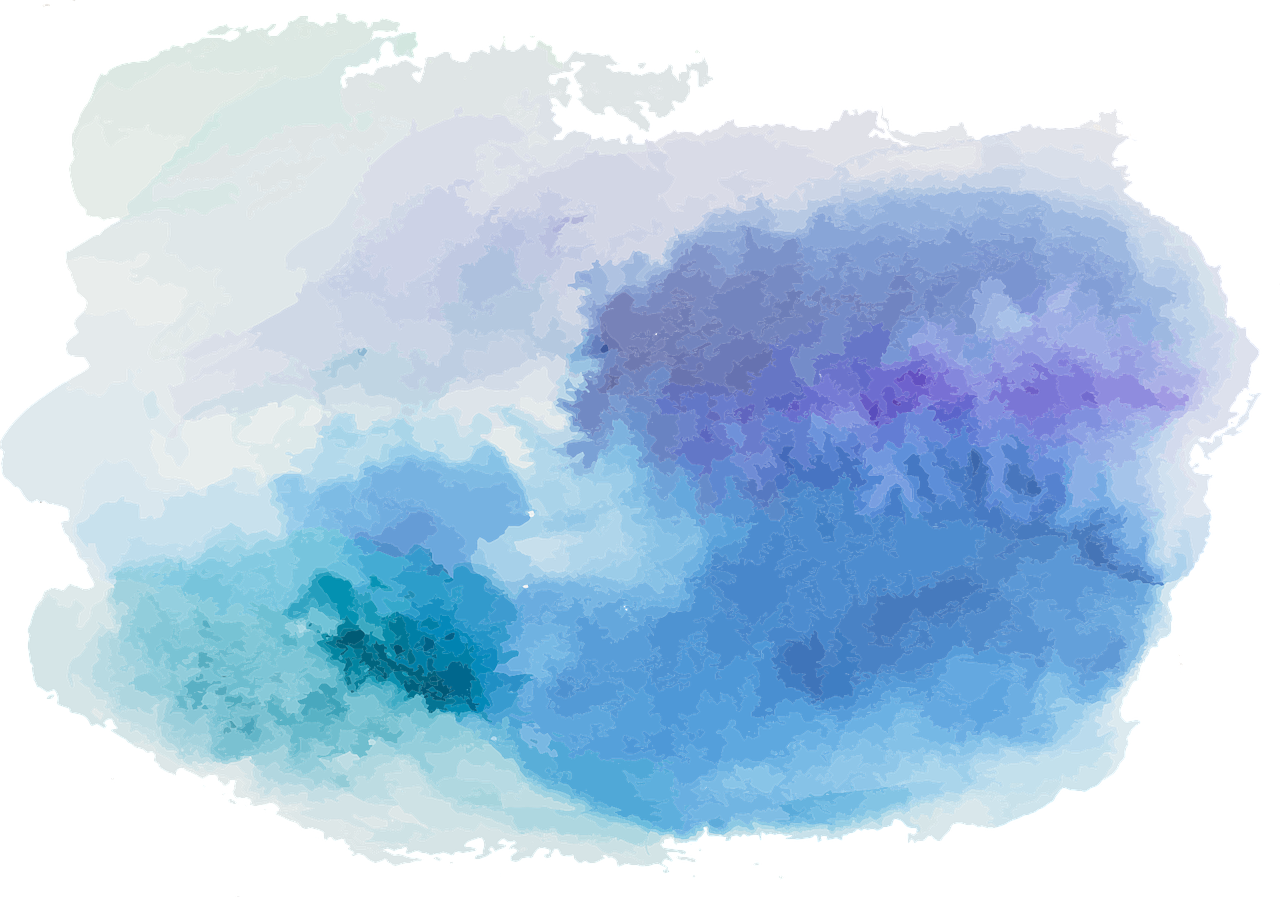 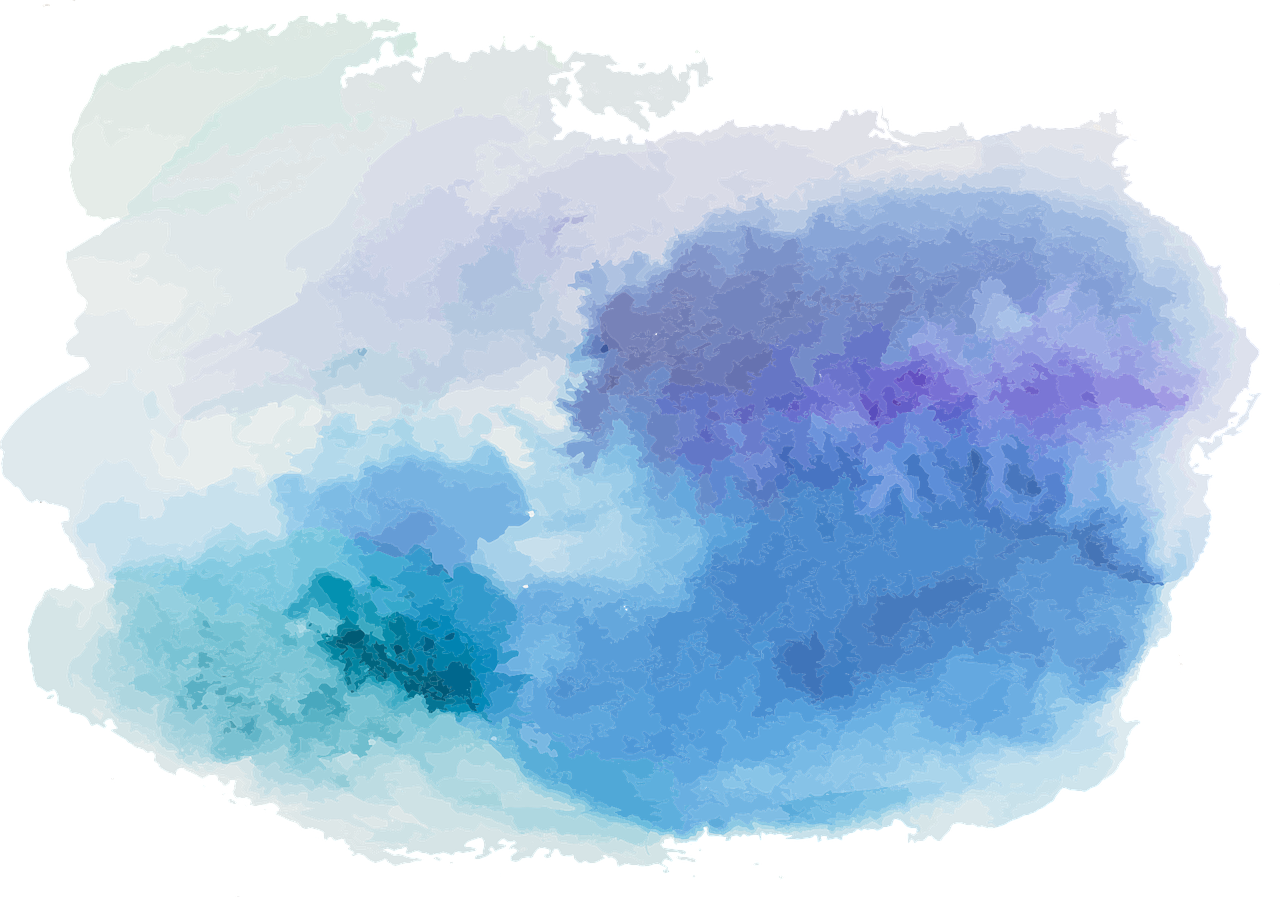 Forget meaning, focus on rules!
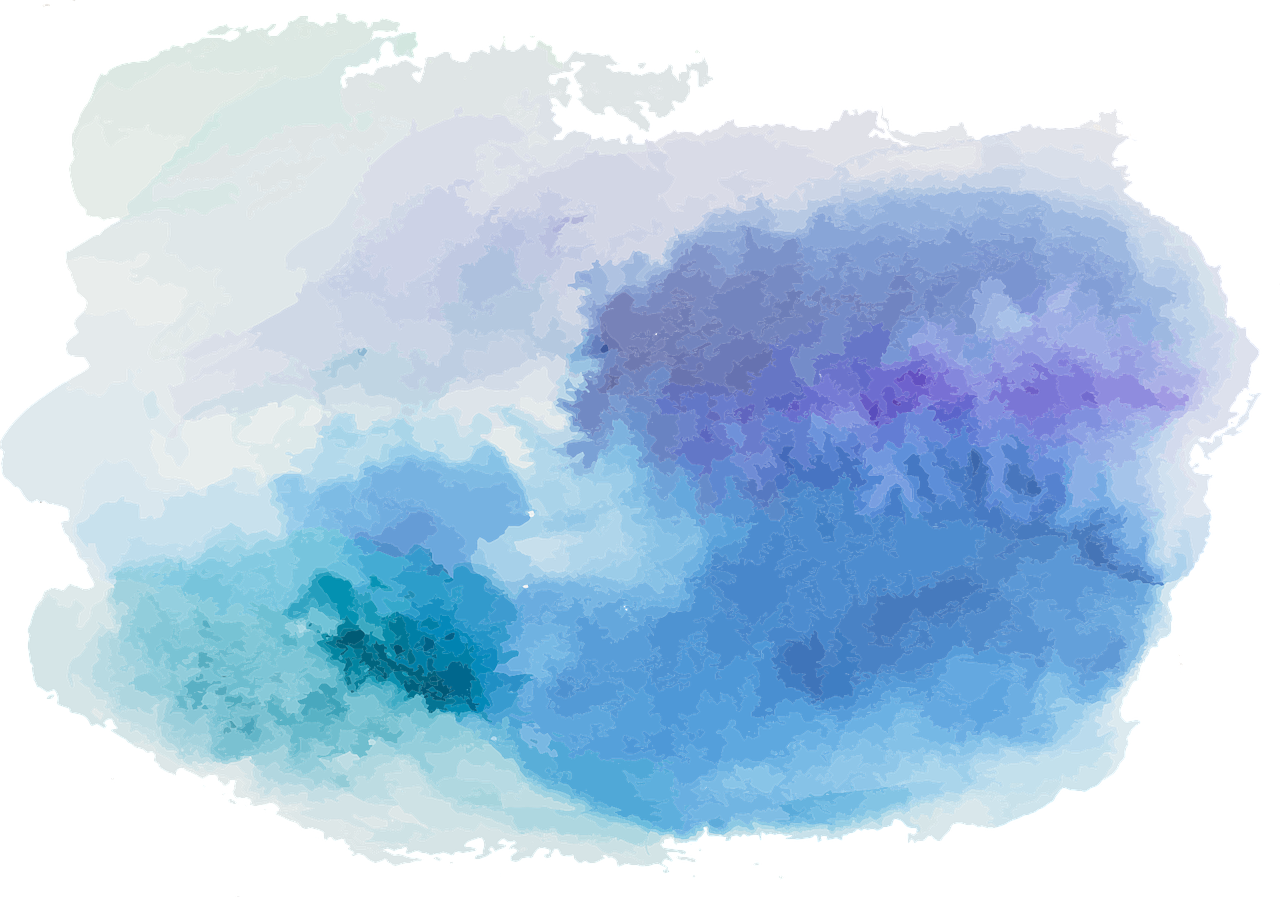 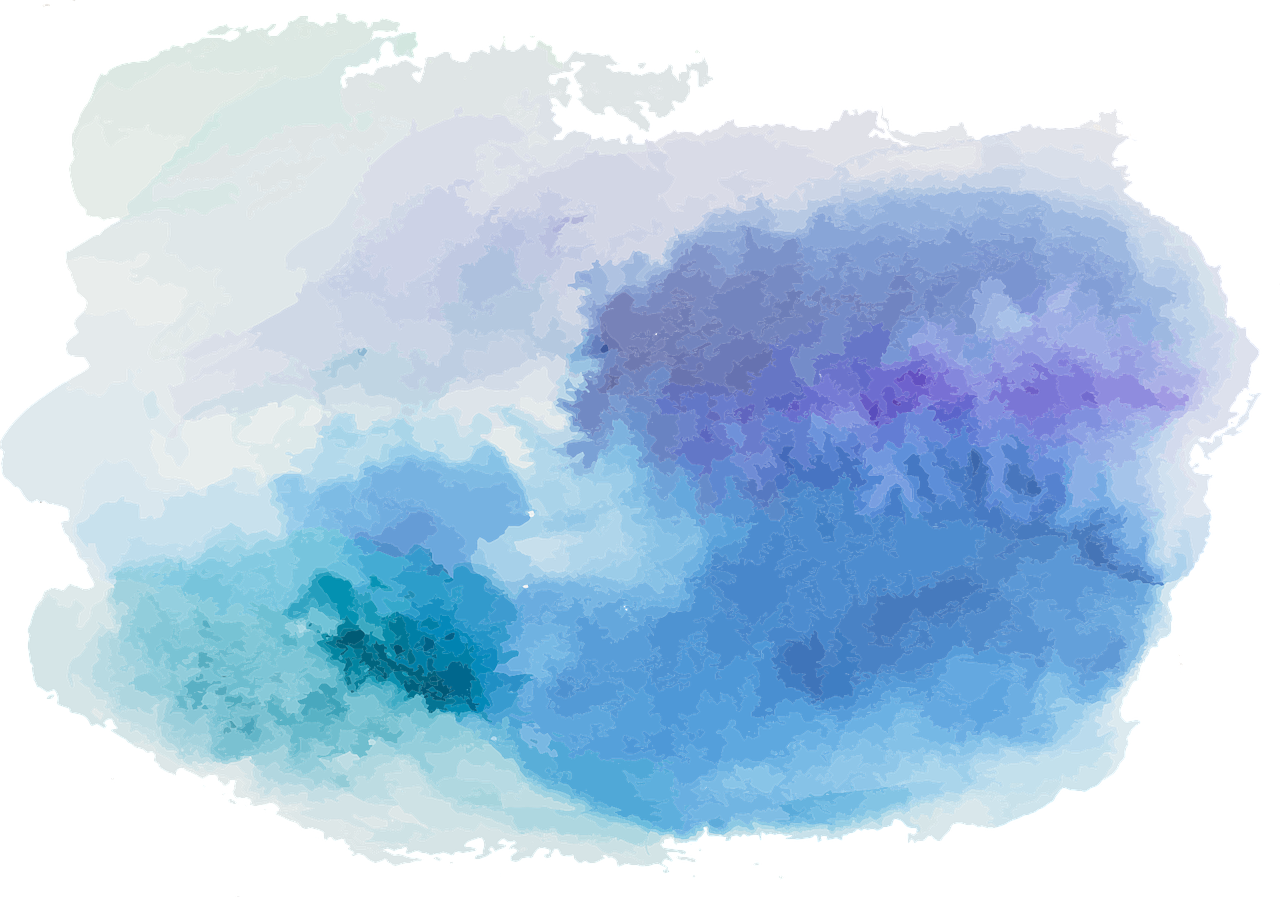 Reason and Argument
Lecture 13: Basic Proof Rules for TFL (1)
The Very Idea of a Proof
The Game of Natural Deduction
Rules for Conjunction
Rules for the Conditional
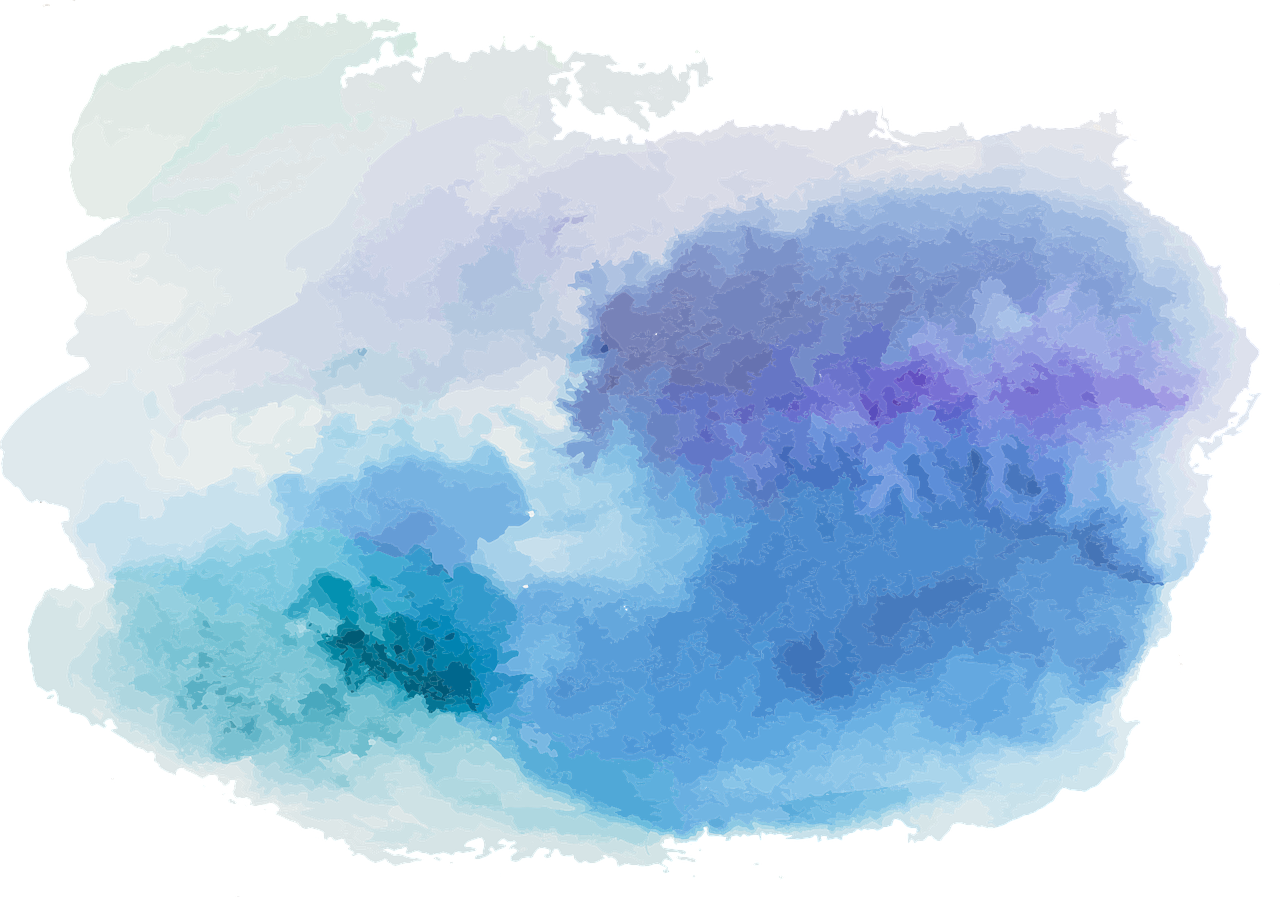 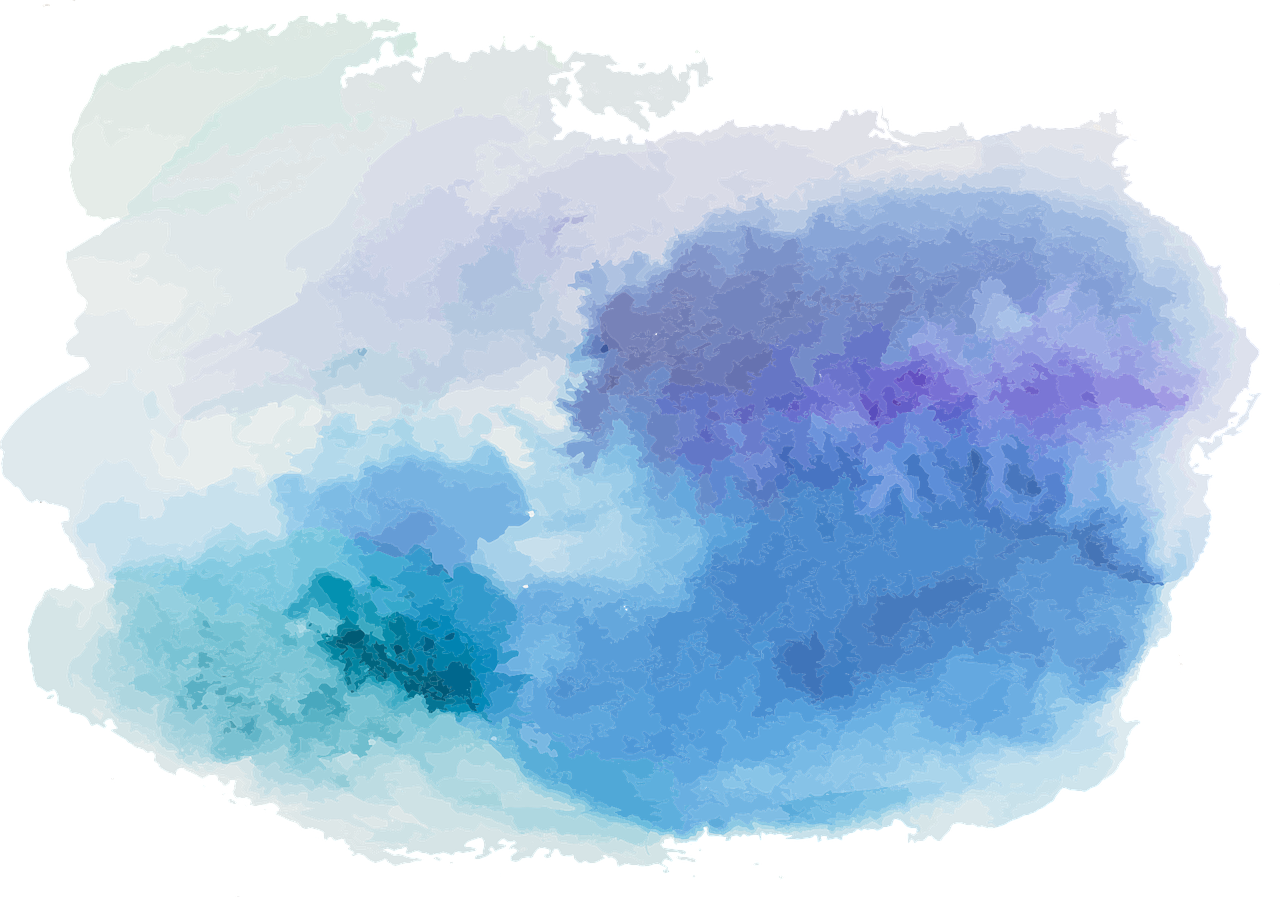 Putting that into the formal system
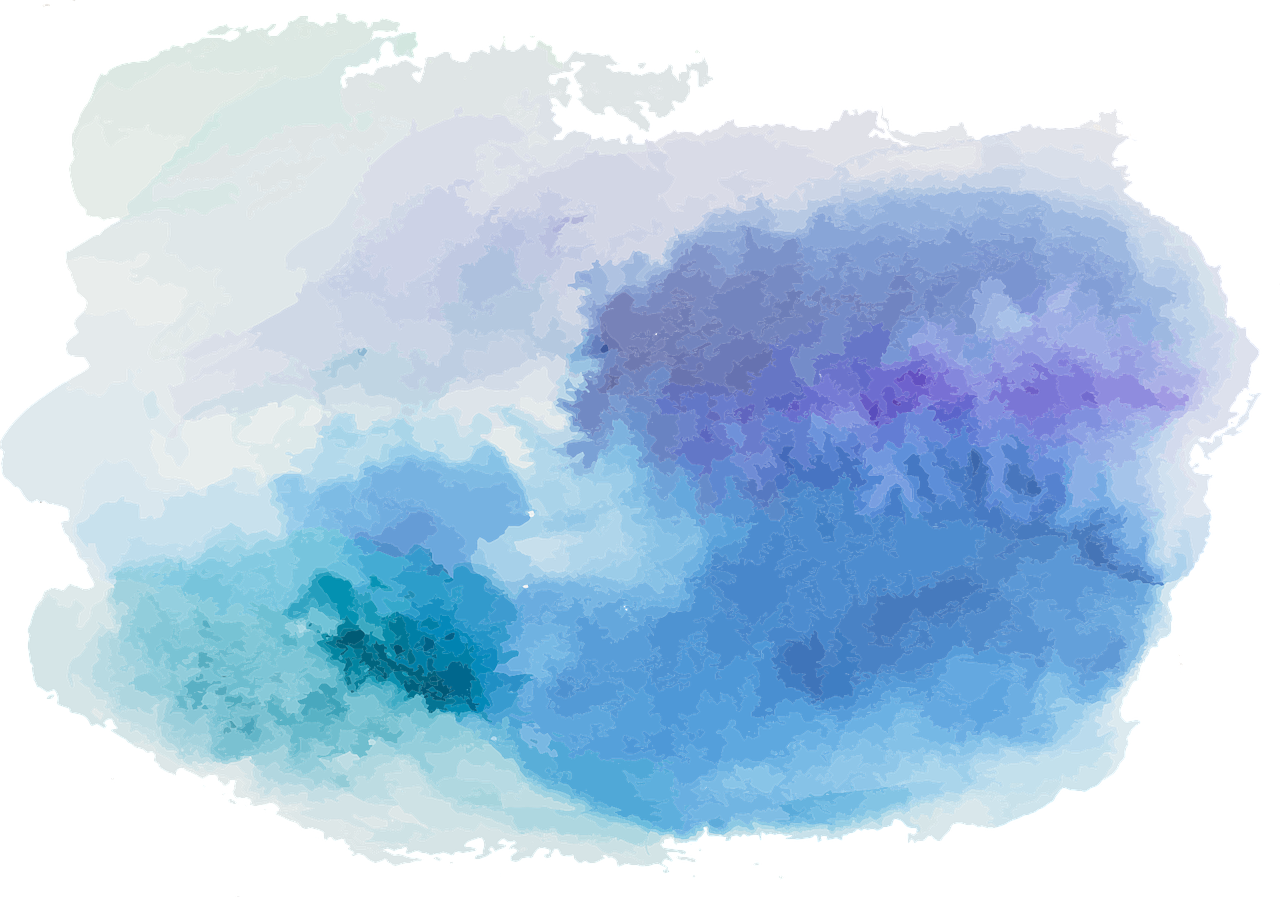 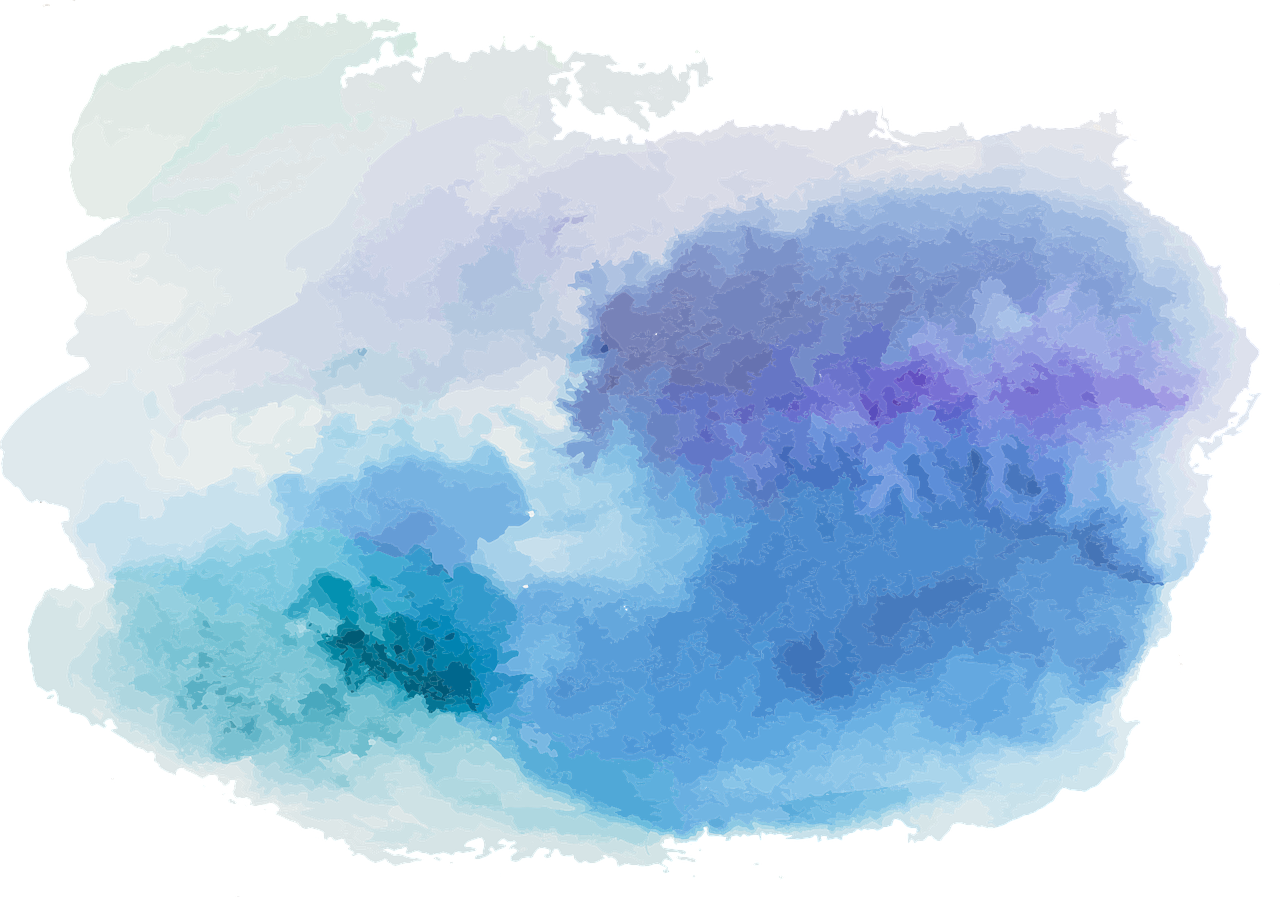 And the other way around
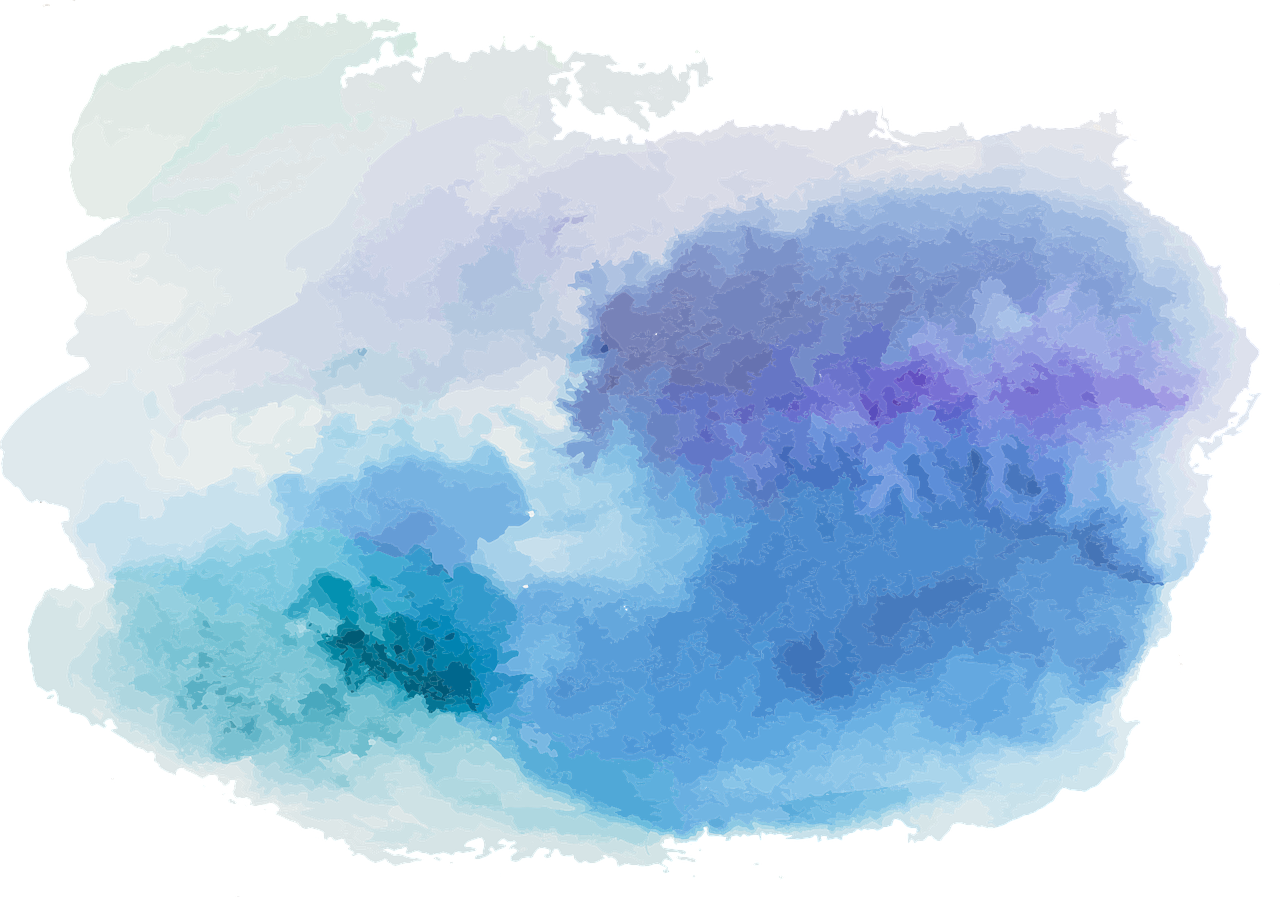 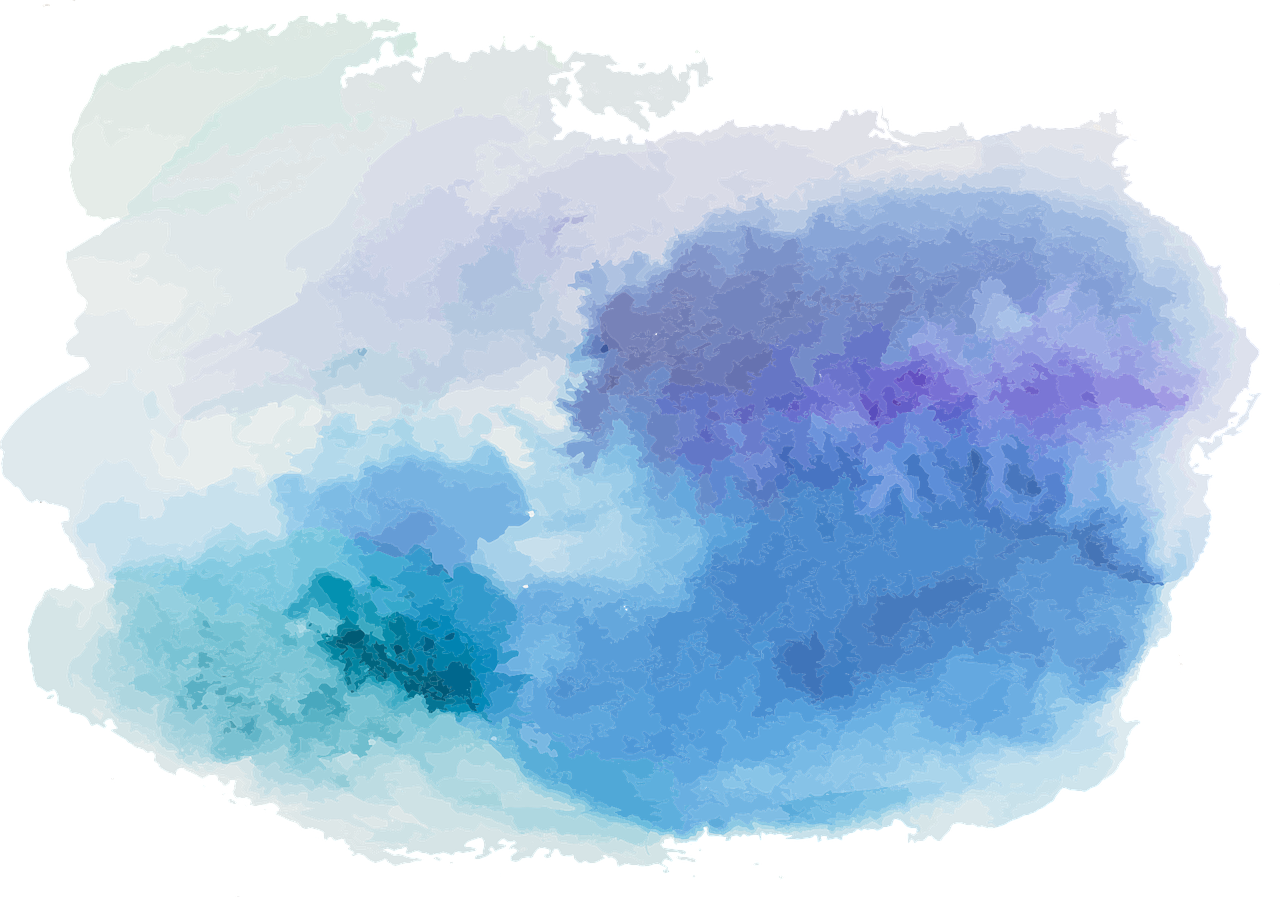 Conjunction Introduction
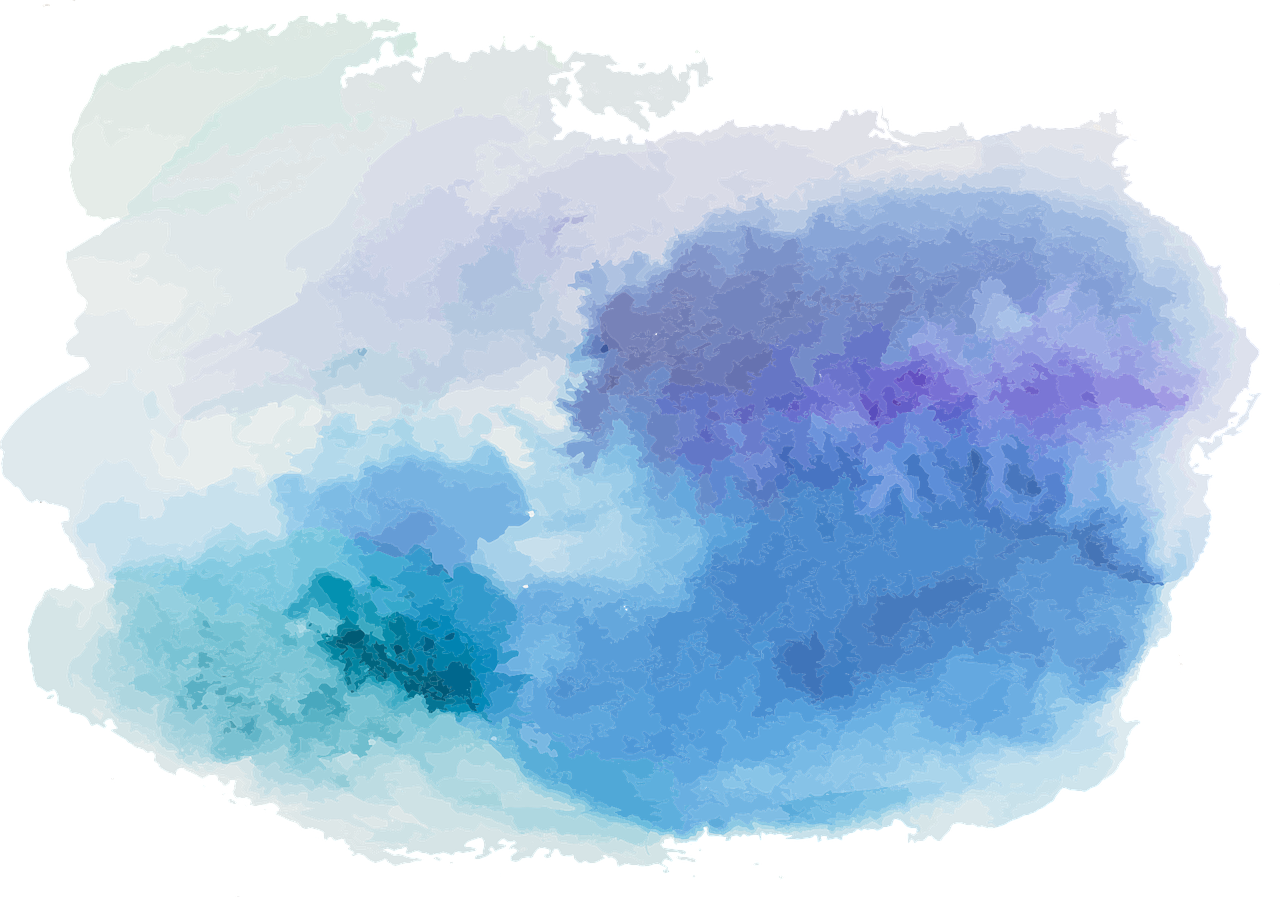 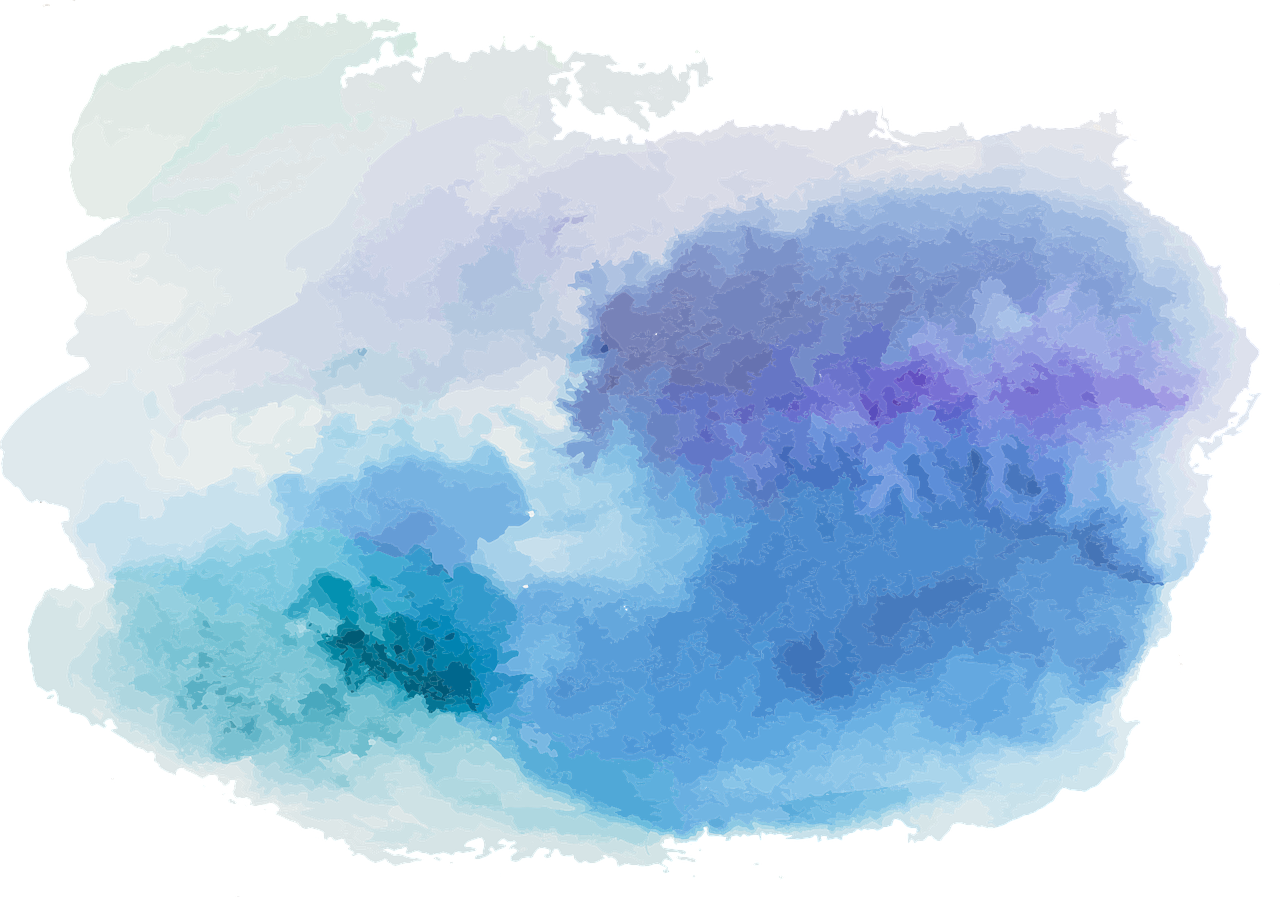 What can you infer from a conjunction?
Suppose you have already accepted this conjunction:
Logic is fun and logic is useful
What can you infer from this conjunction?
You can infer that logic is fun
You can infer that logic is useful
This motivates our Conjunction Elimination rule, which lets us infer things from conjunctions in our proofs
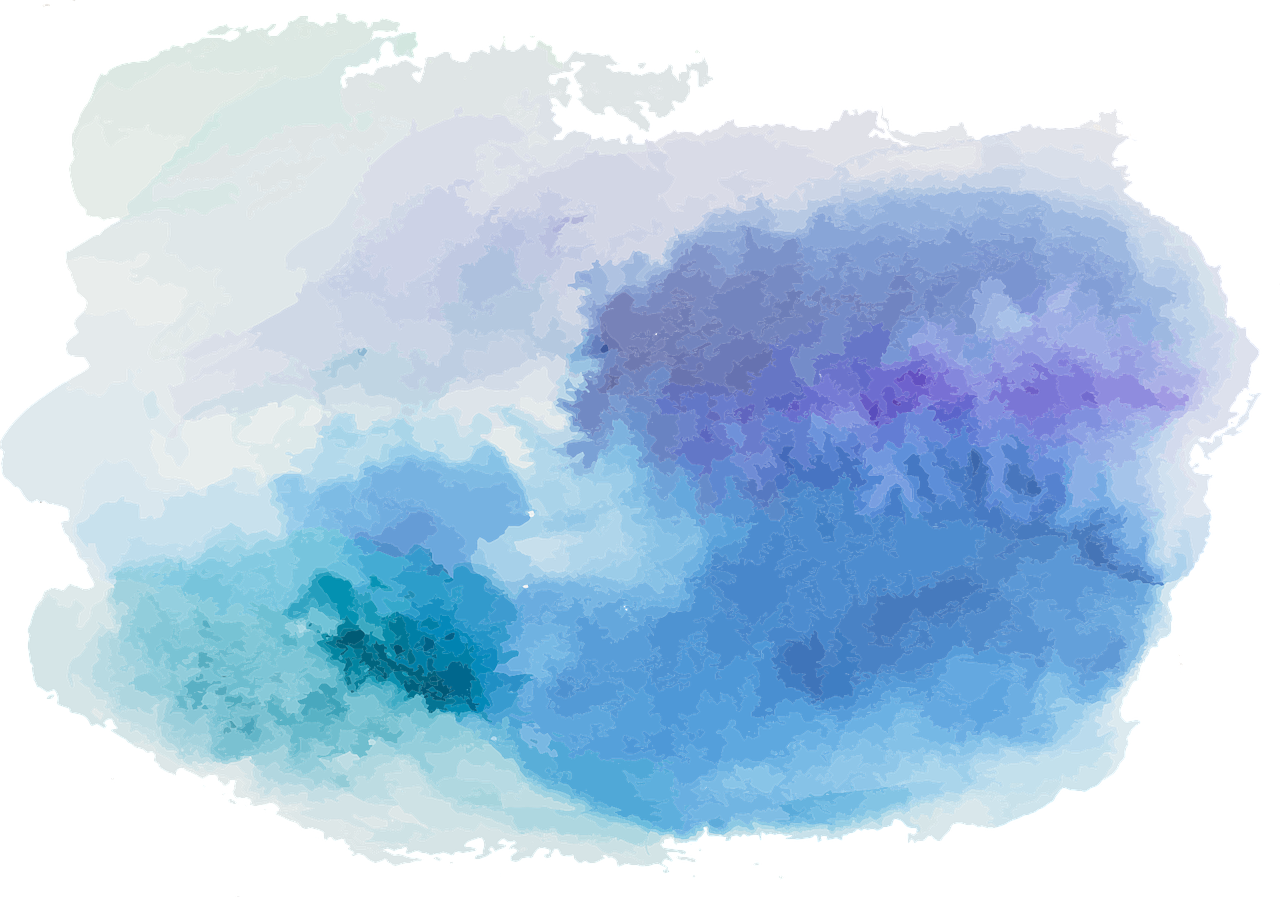 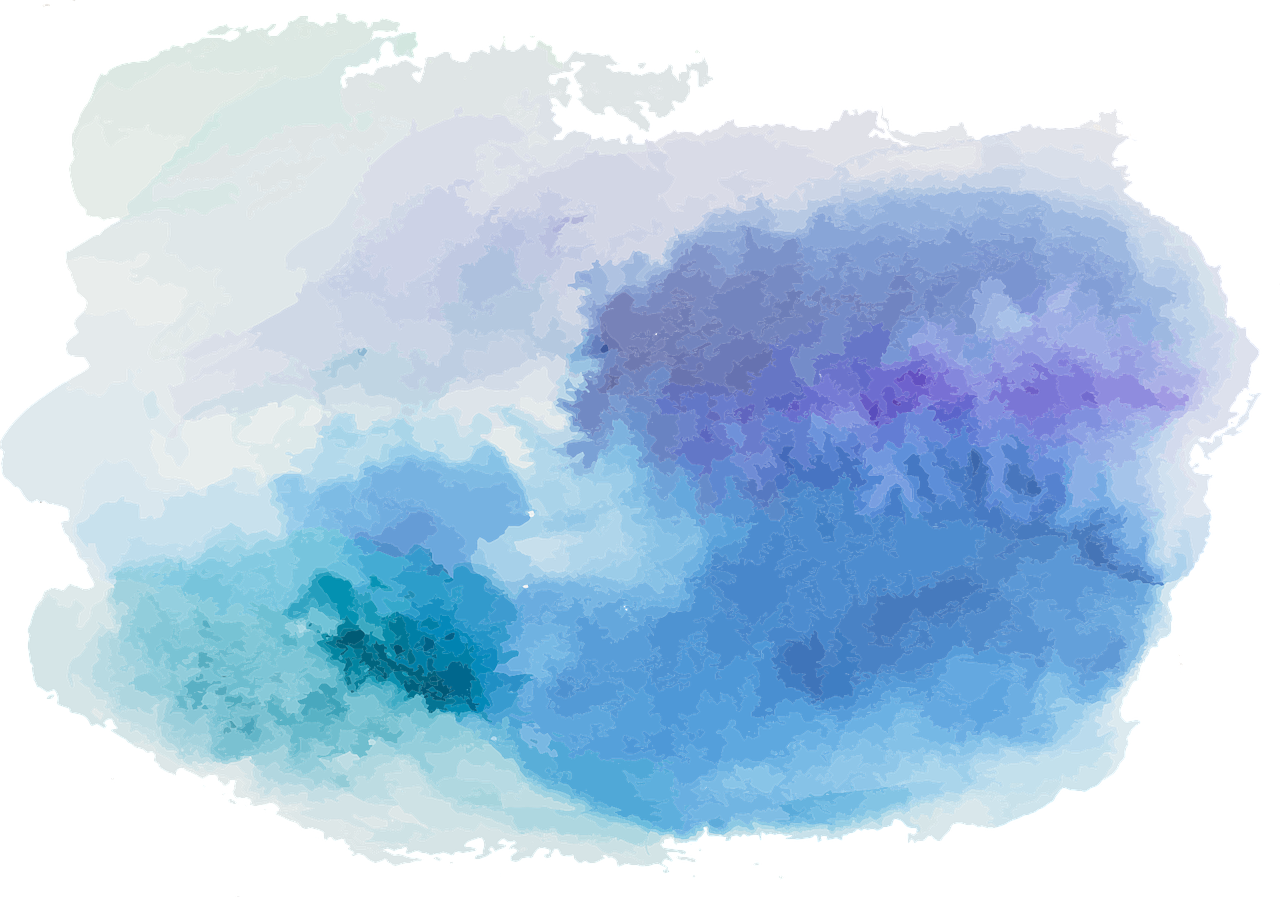 Conjunction Elimination
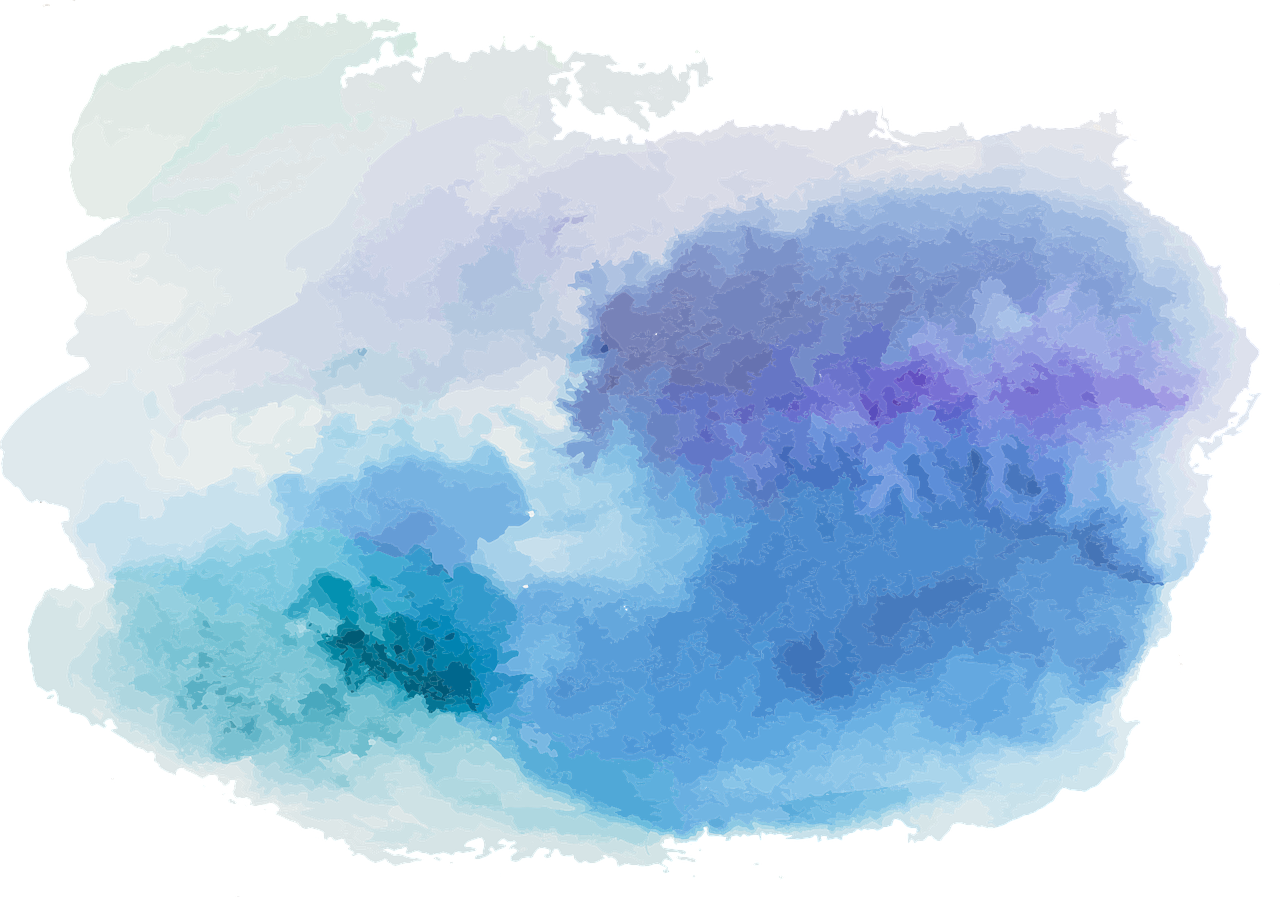 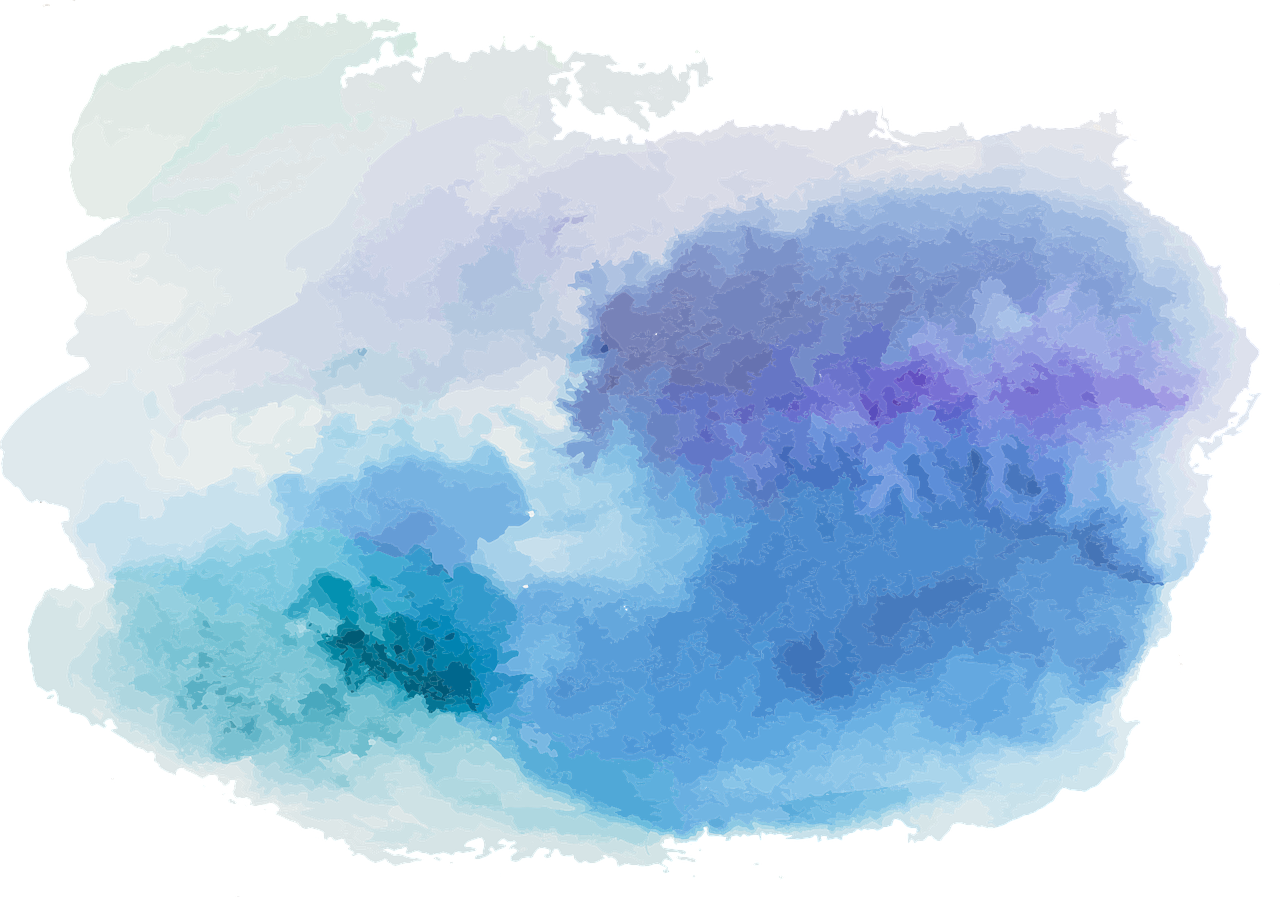 A simple proof
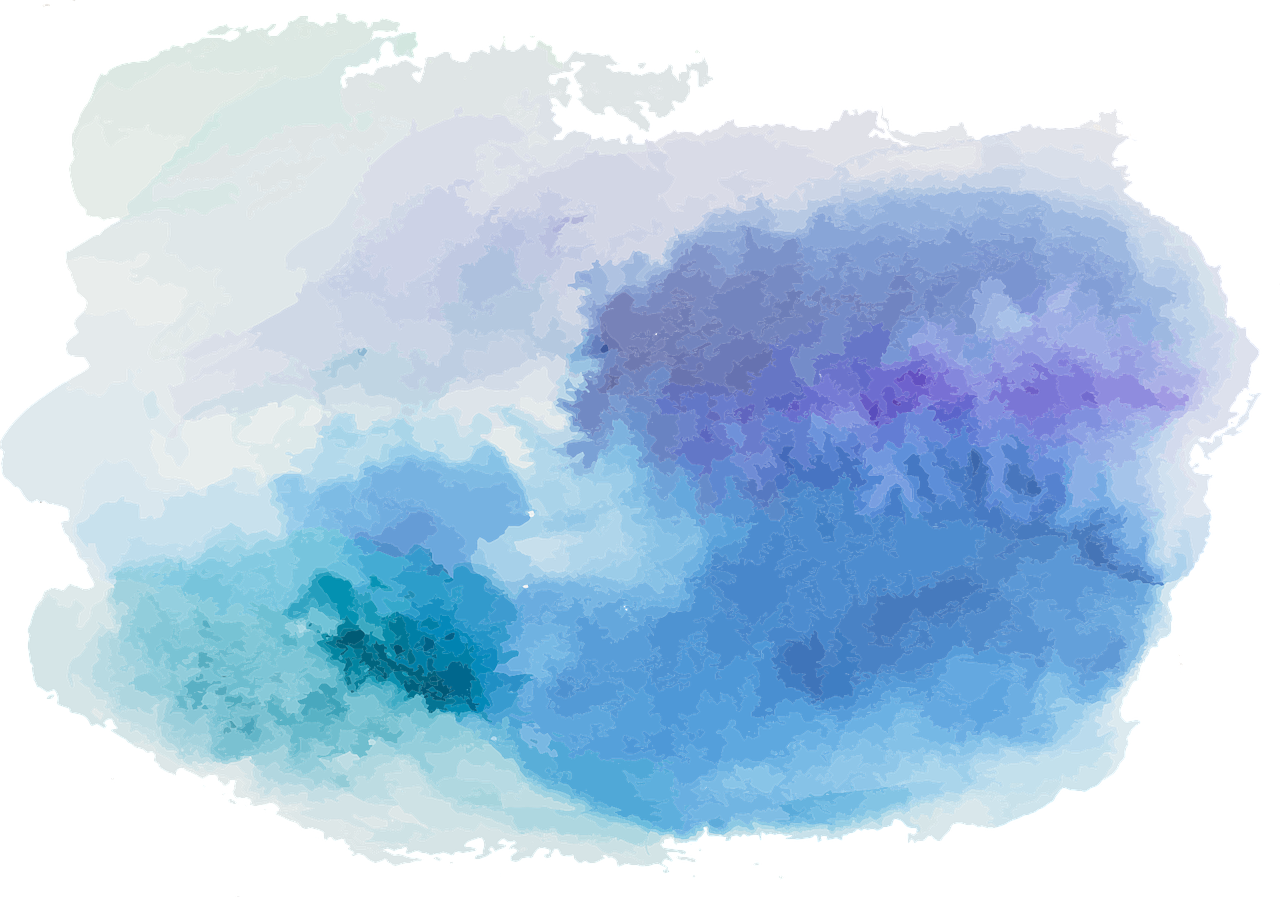 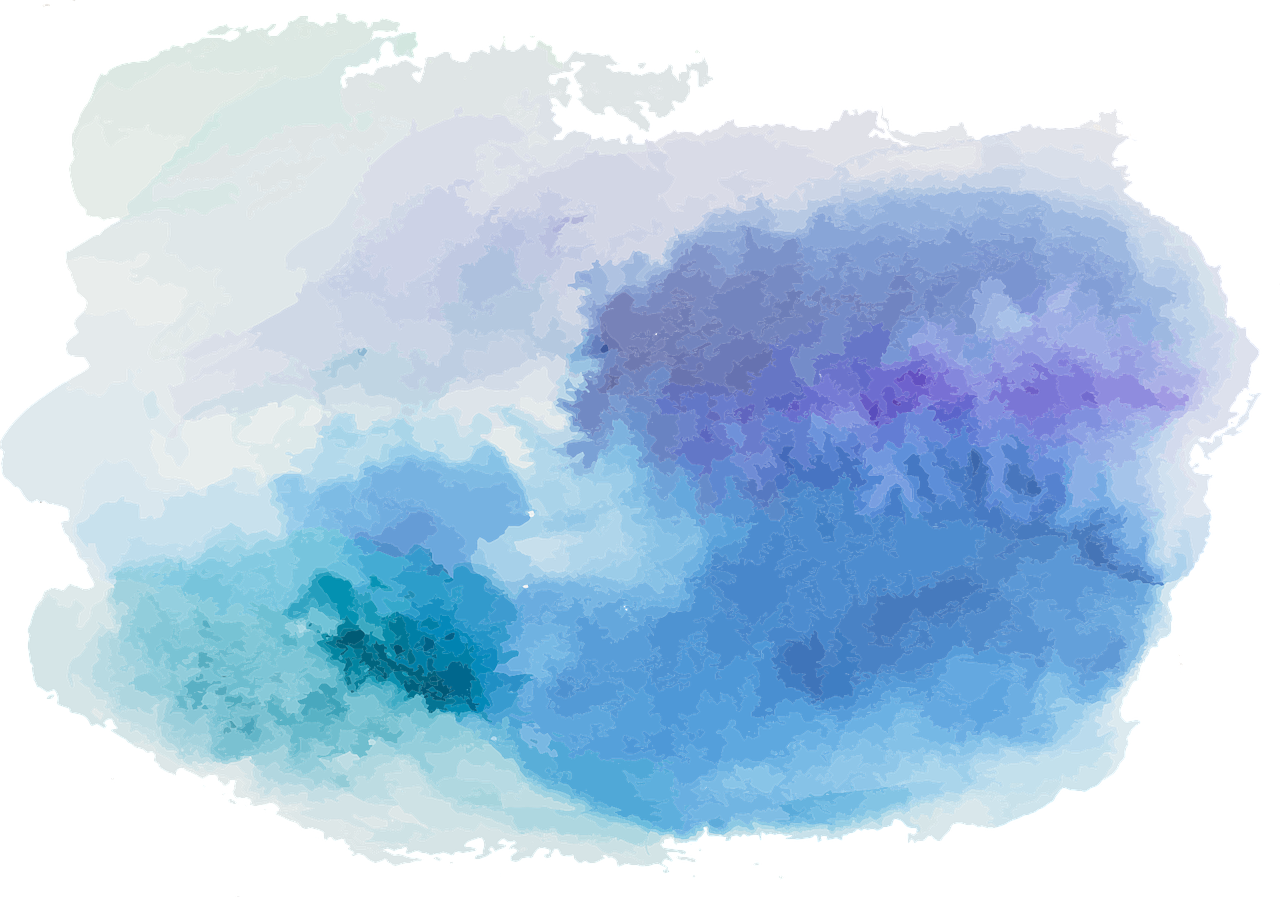 Reason and Argument
Lecture 13: Basic Proof Rules for TFL (1)
The Very Idea of a Proof
The Game of Natural Deduction
Rules for Conjunction
Rules for the Conditional
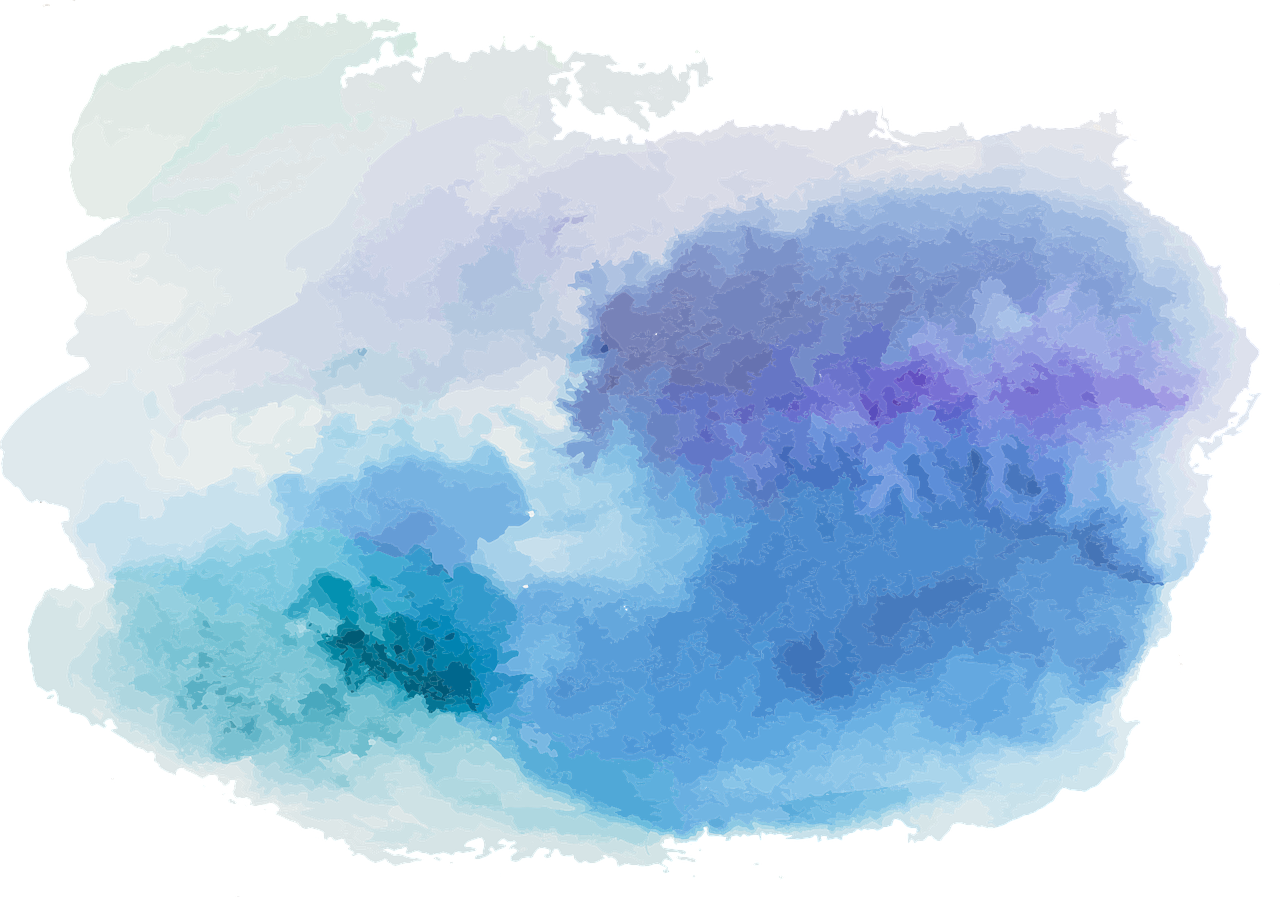 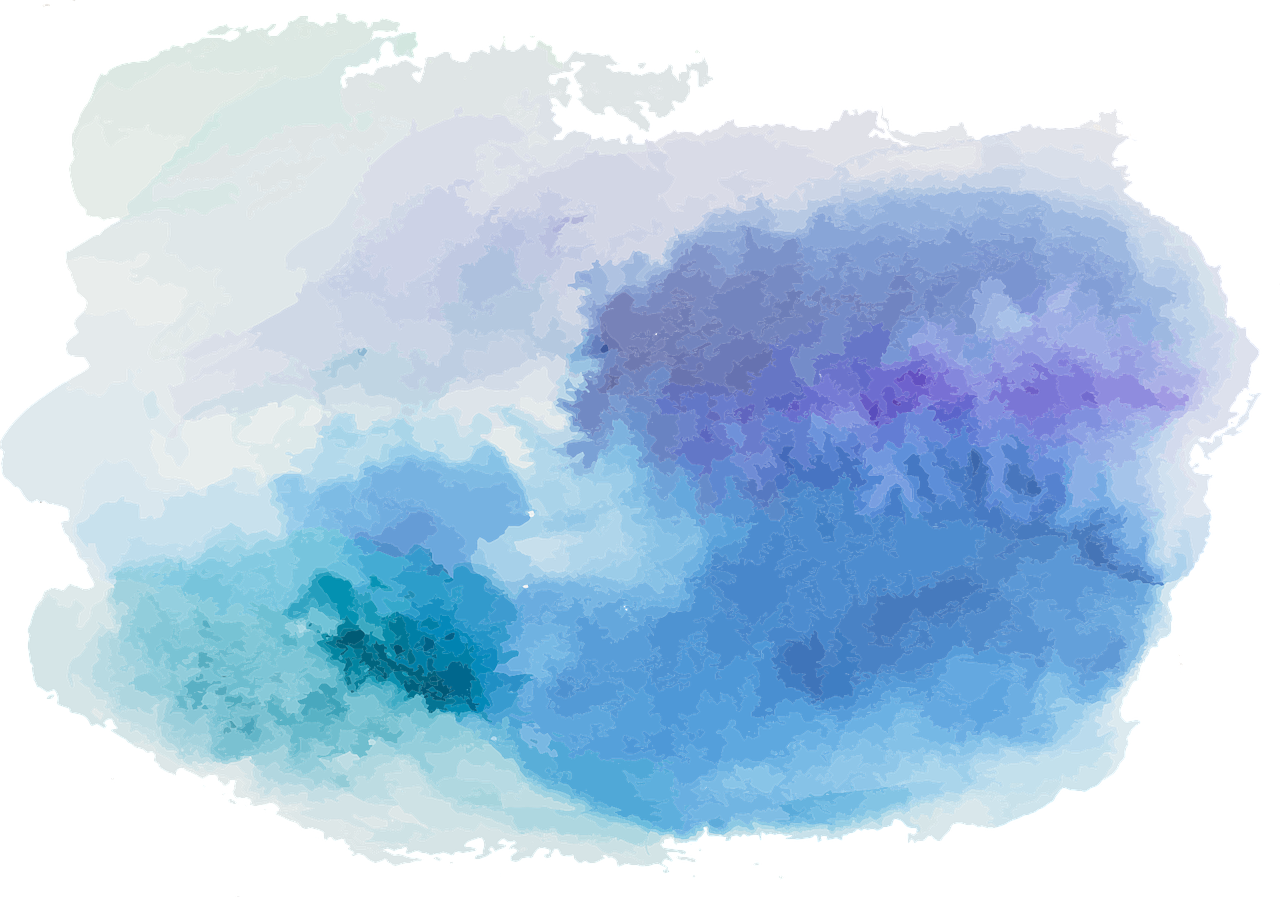 Modus ponens
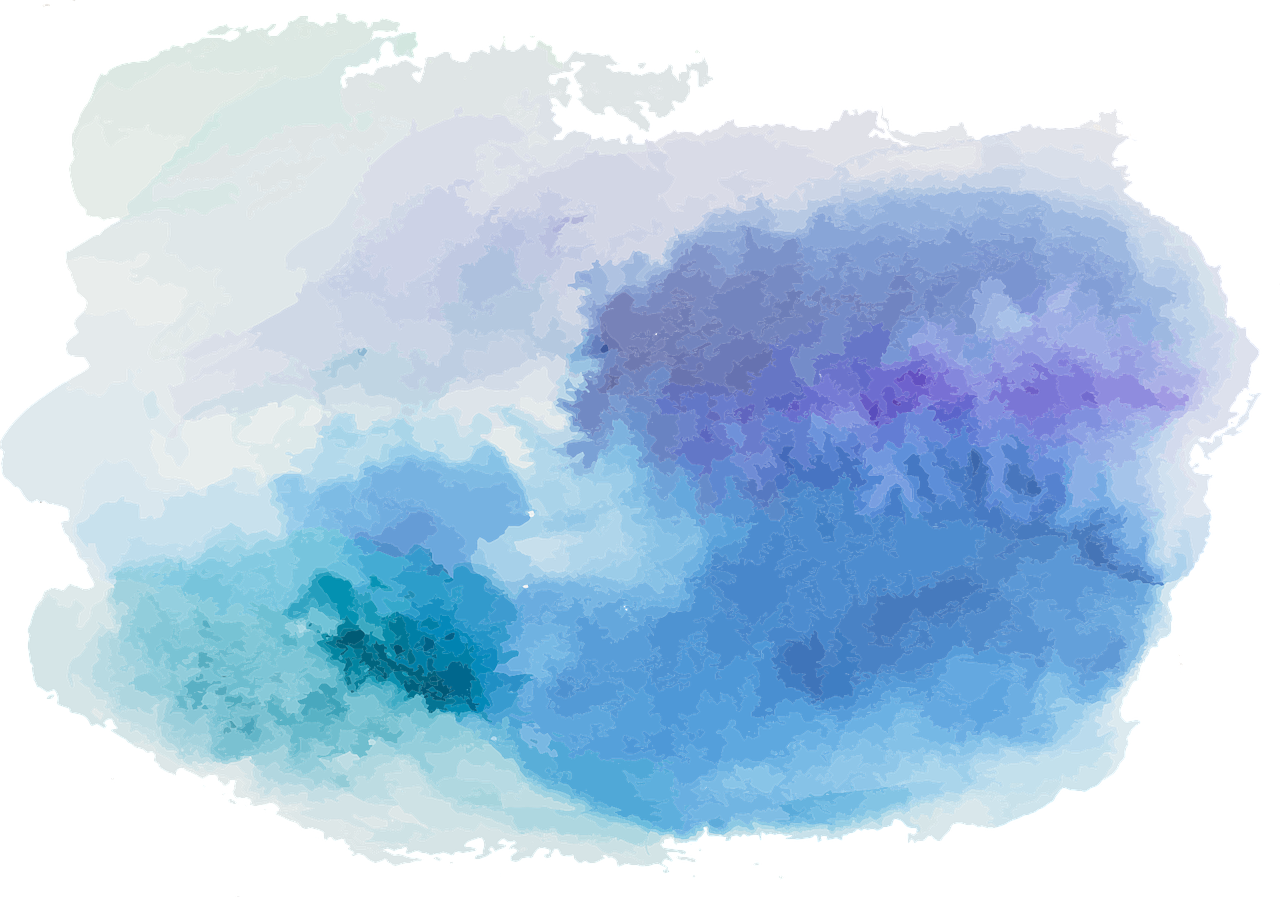 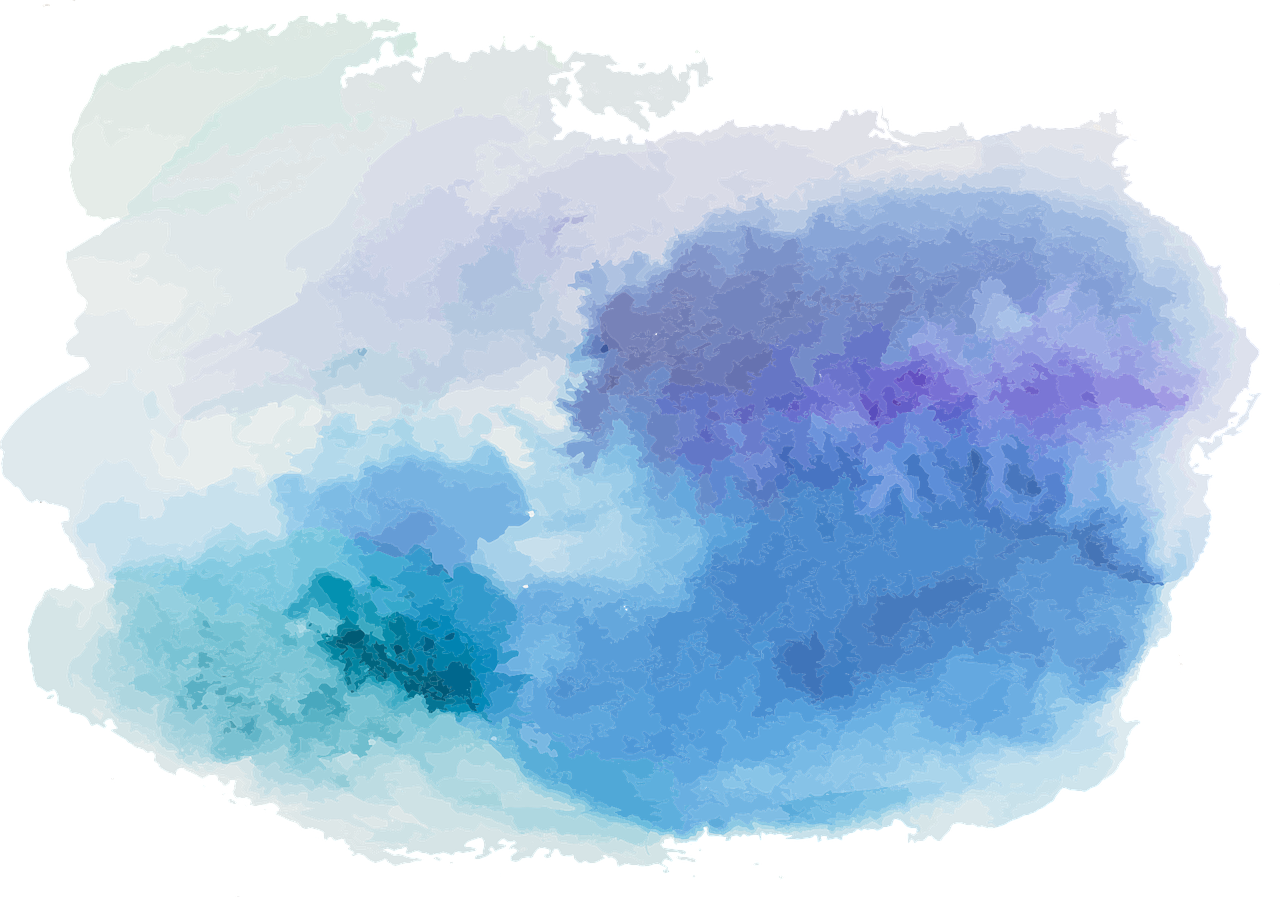 Conditional Elimination
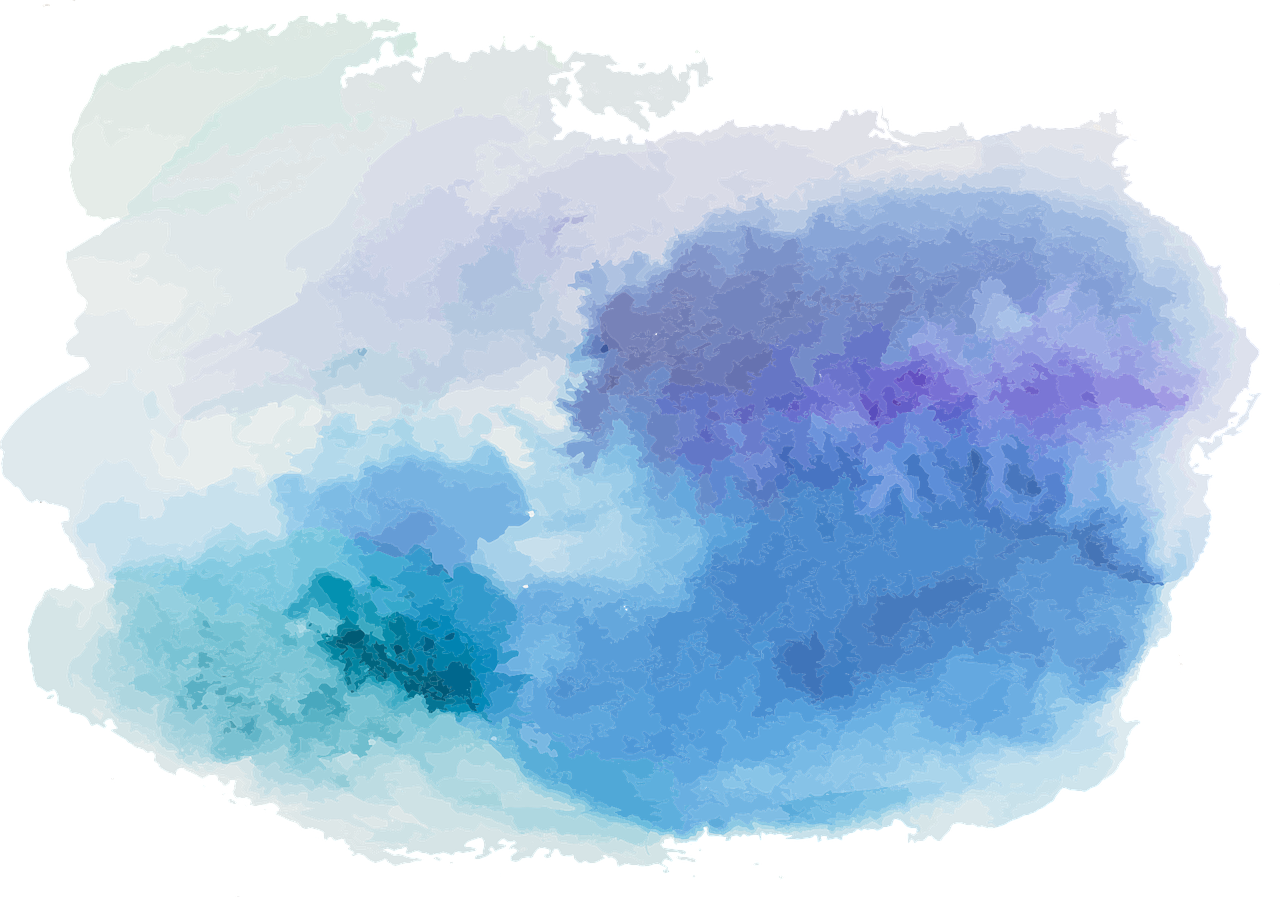 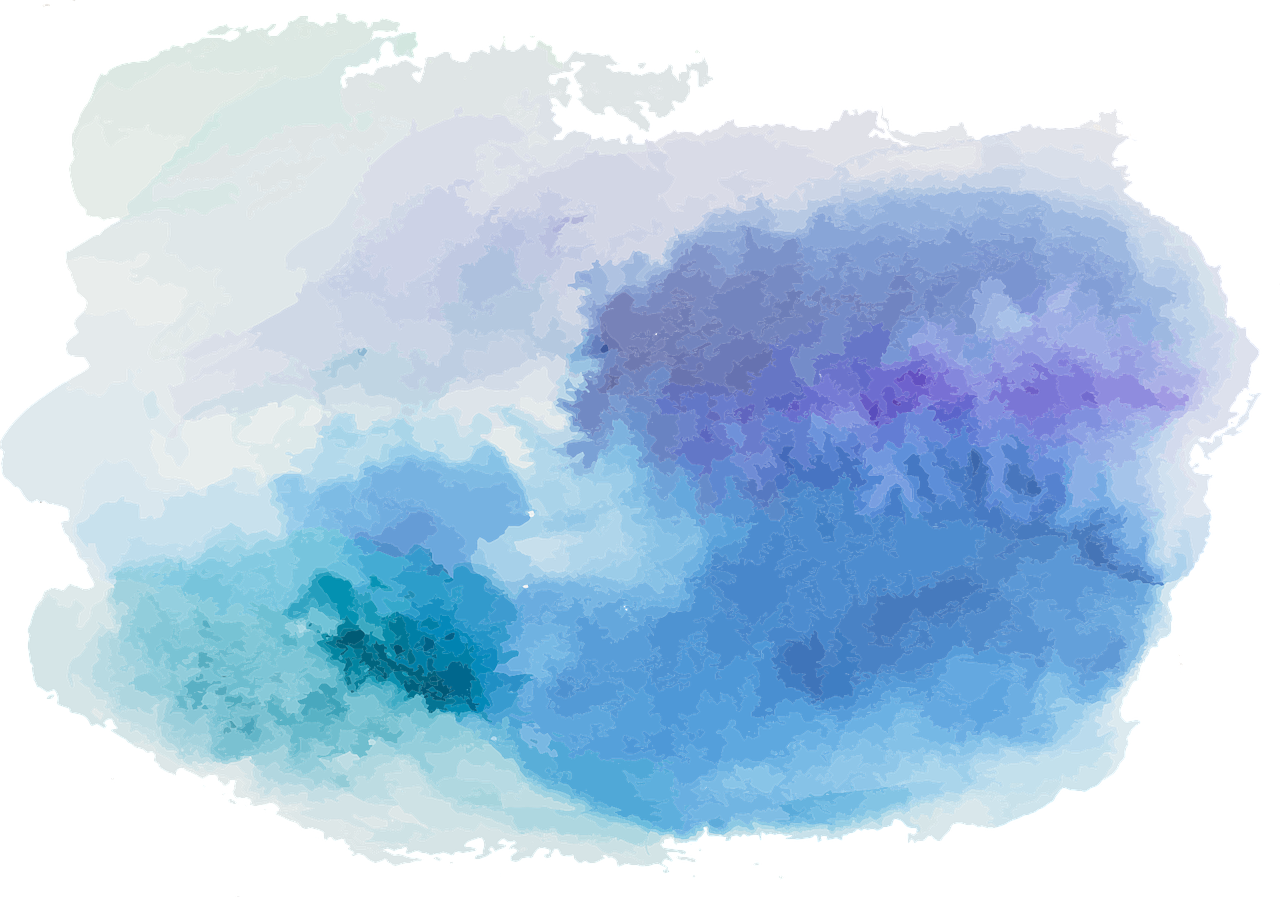 A simple proof
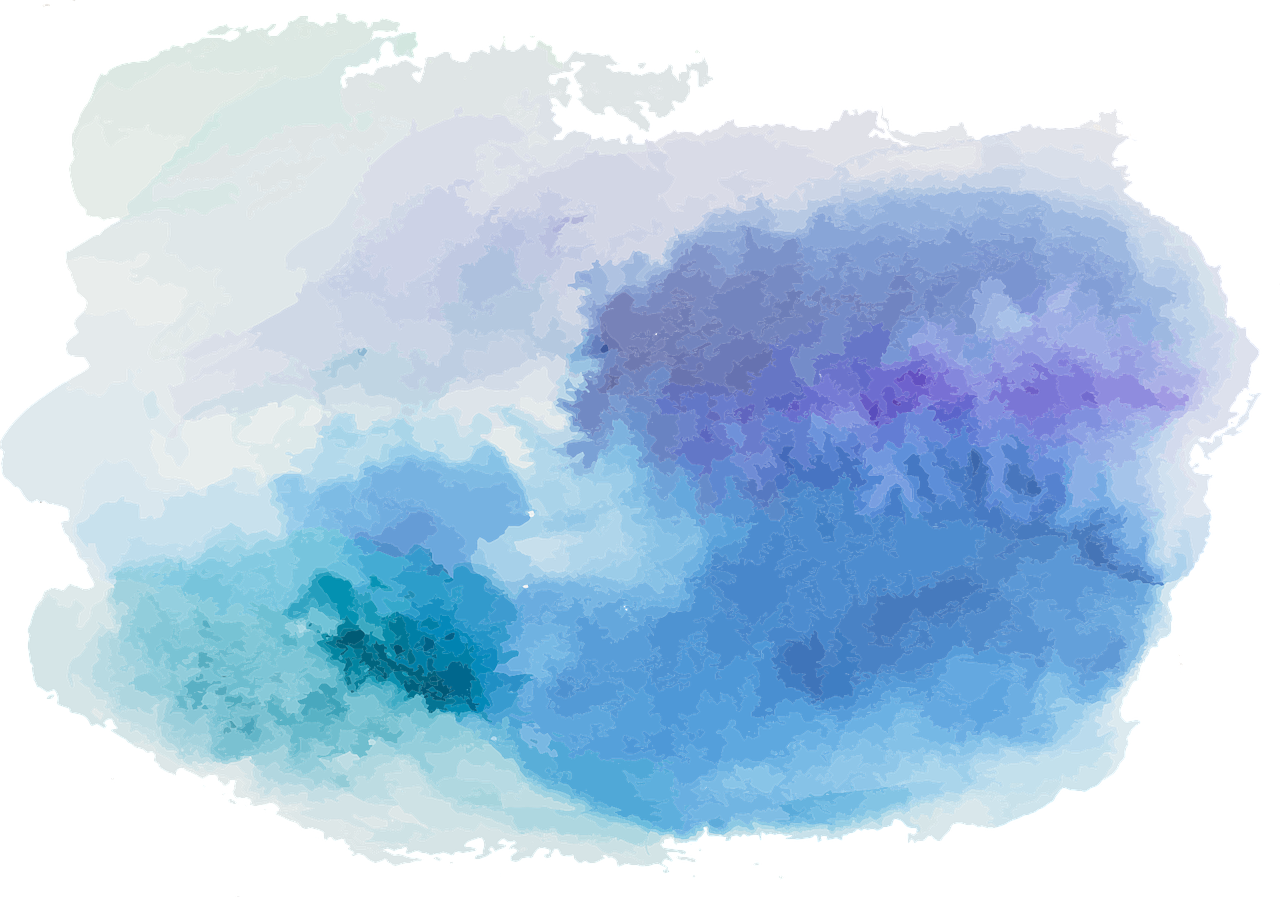 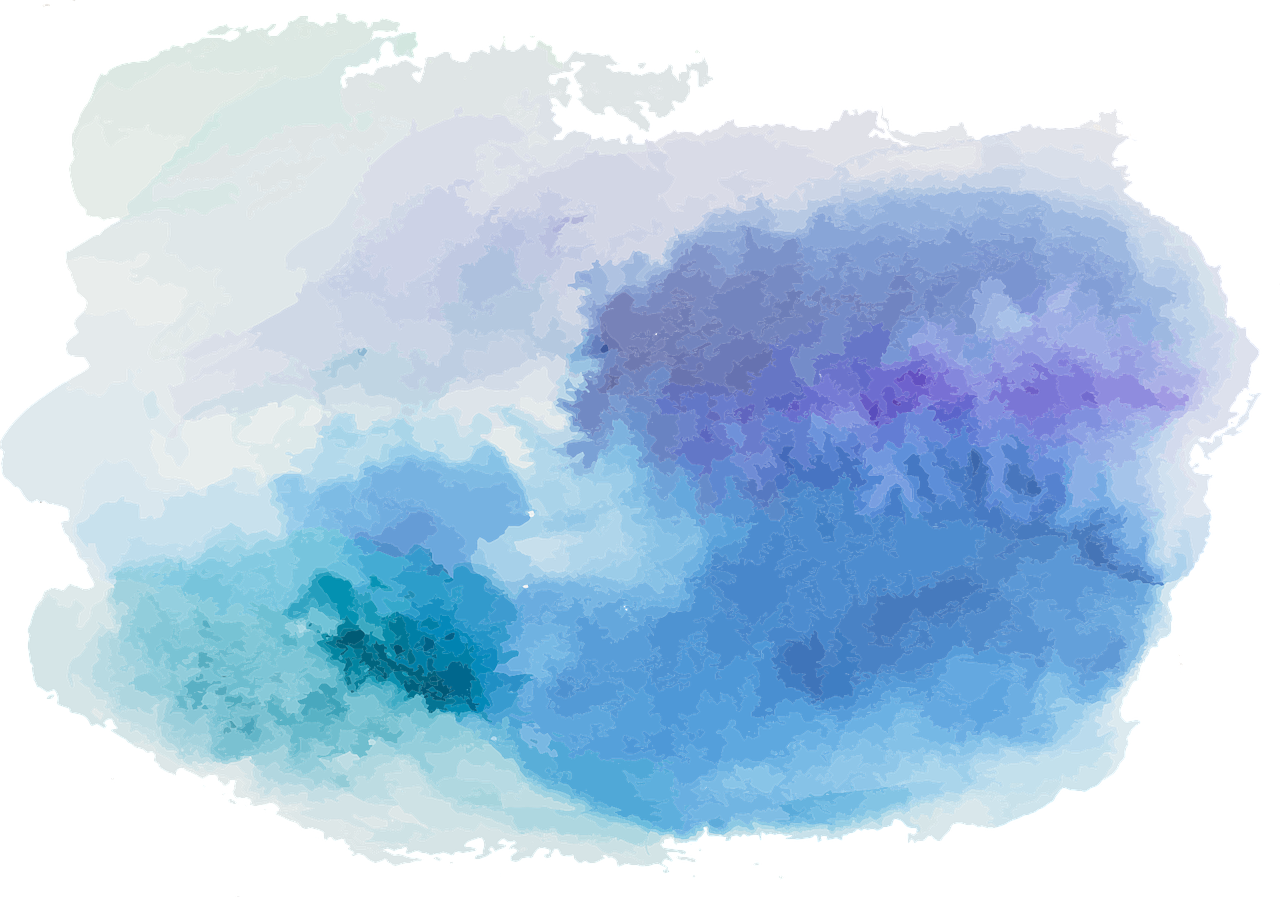 Formalising this inference
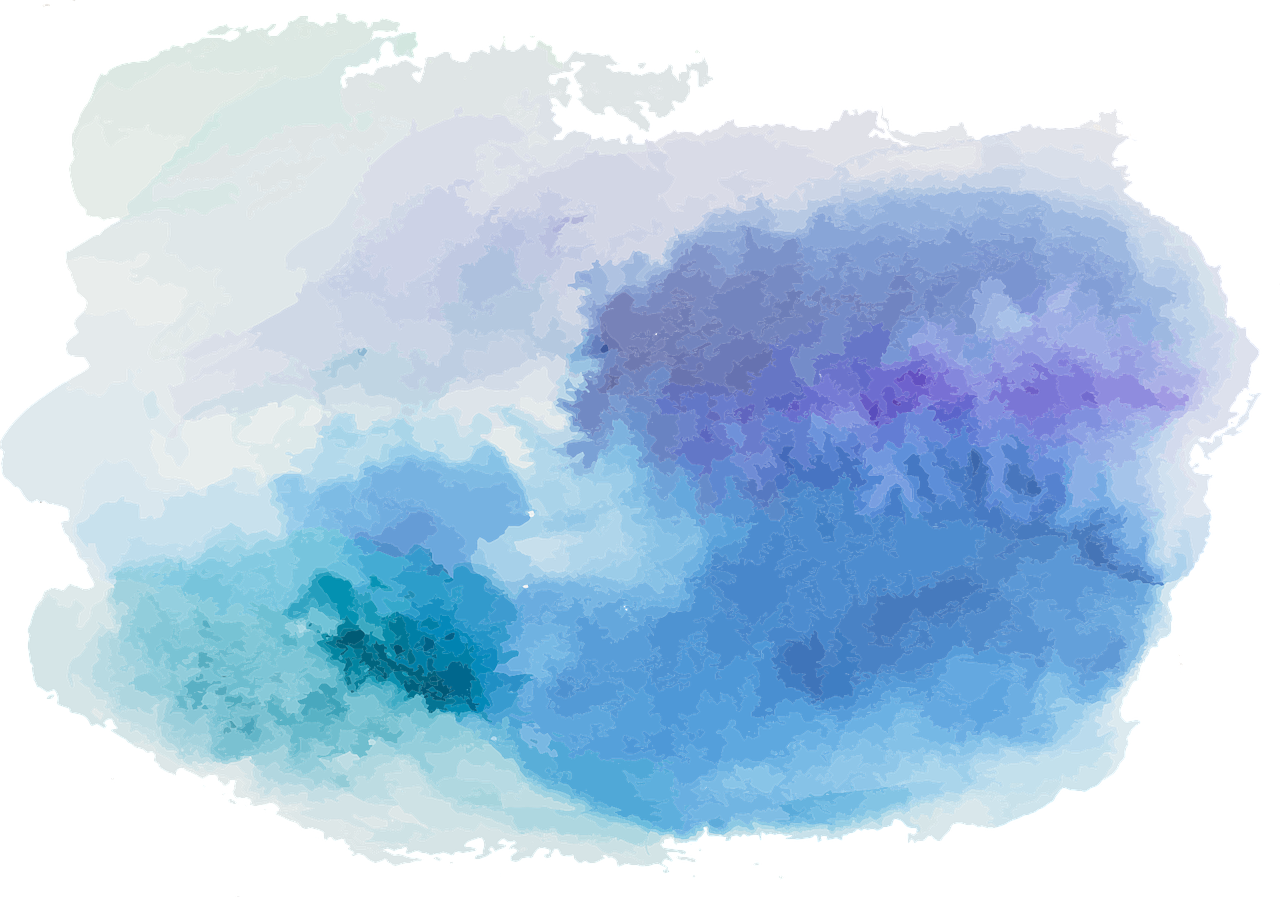 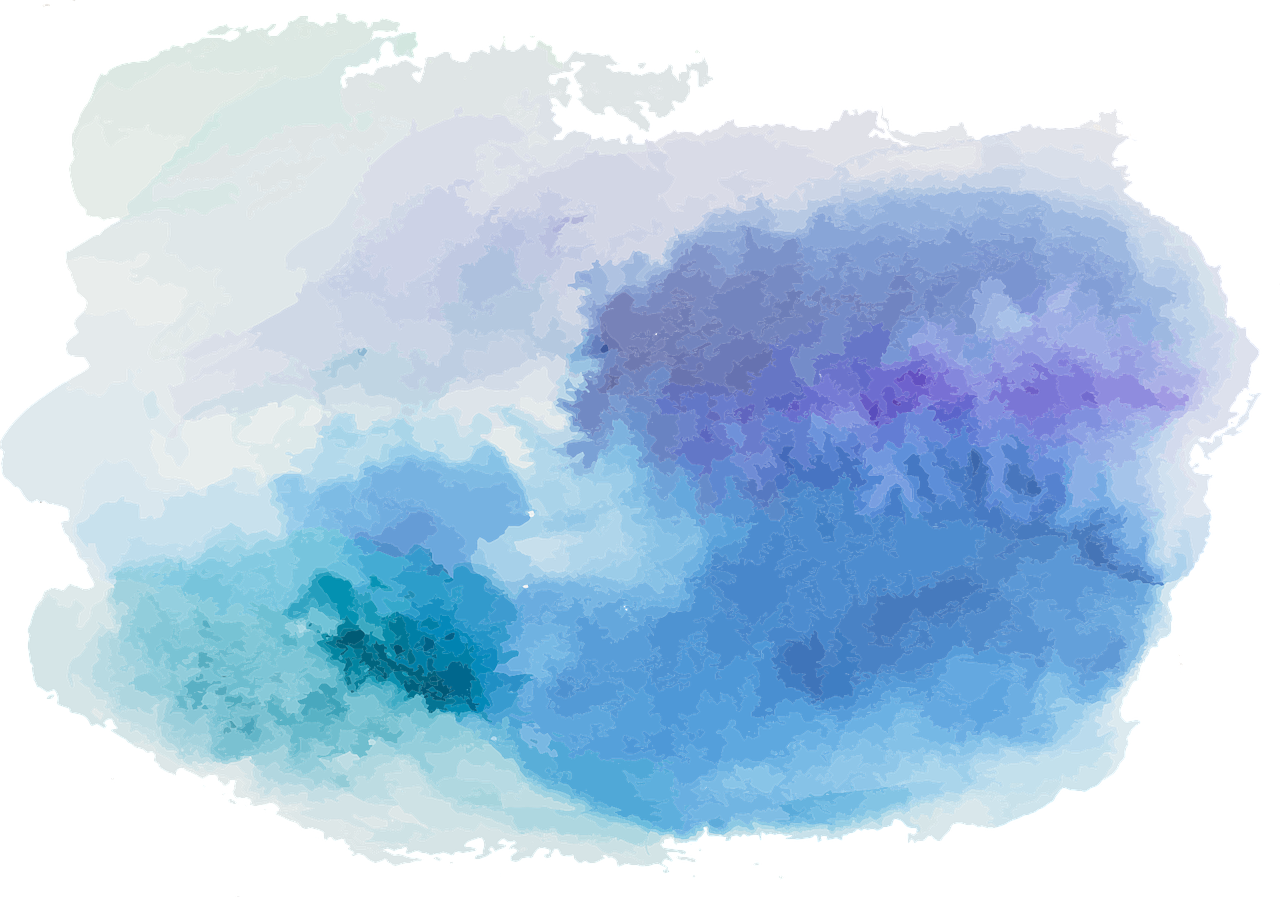 Formalising this inference
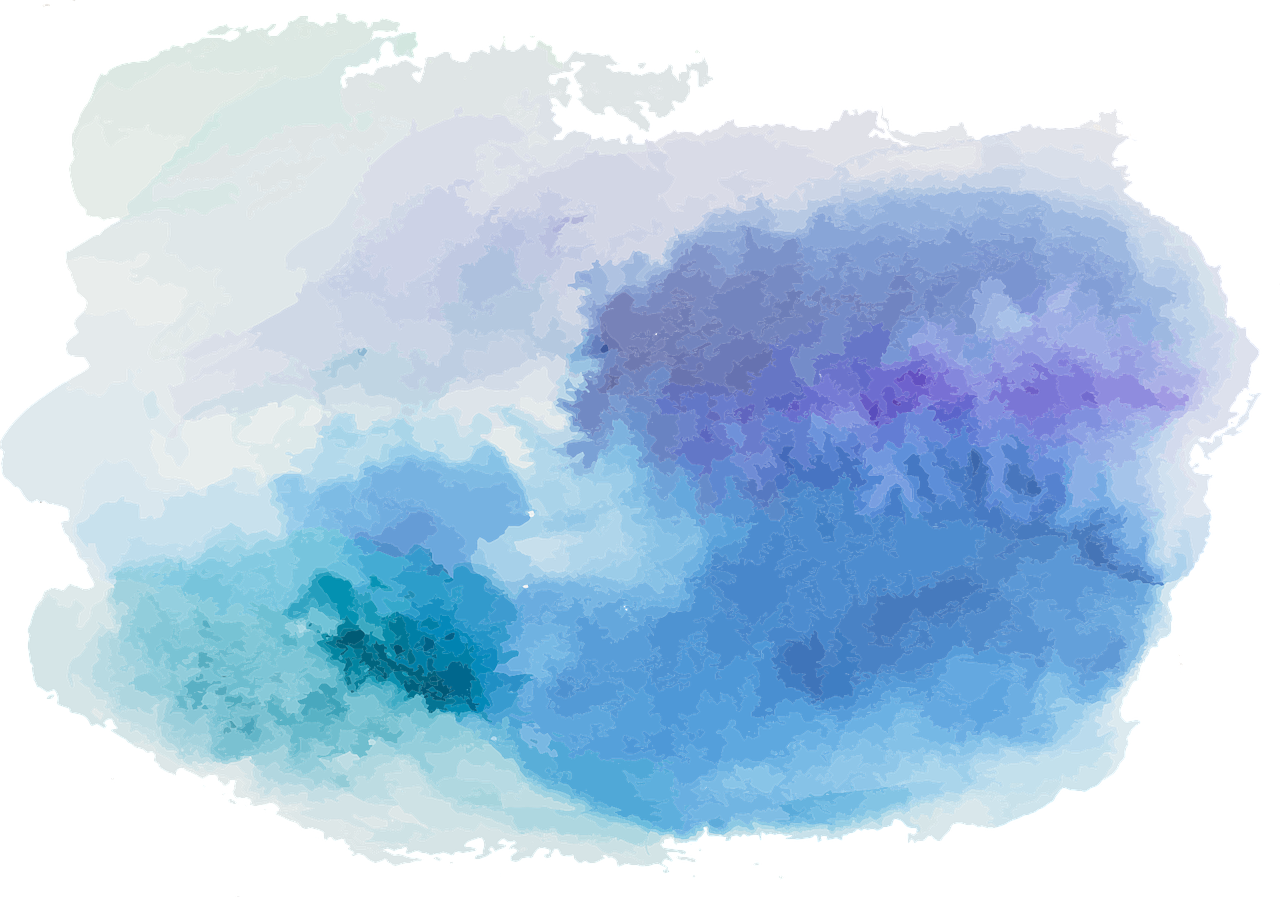 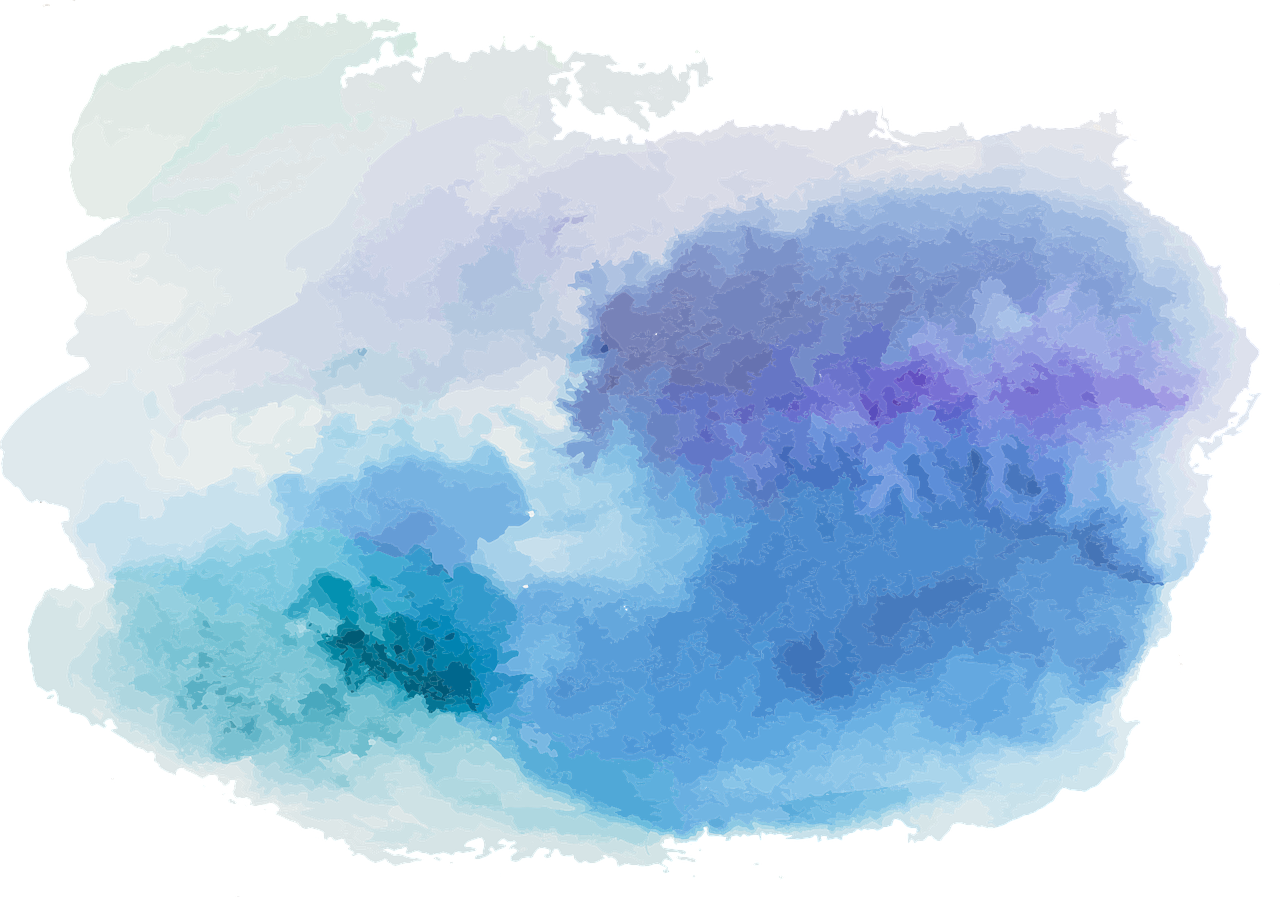 Formalising this inference
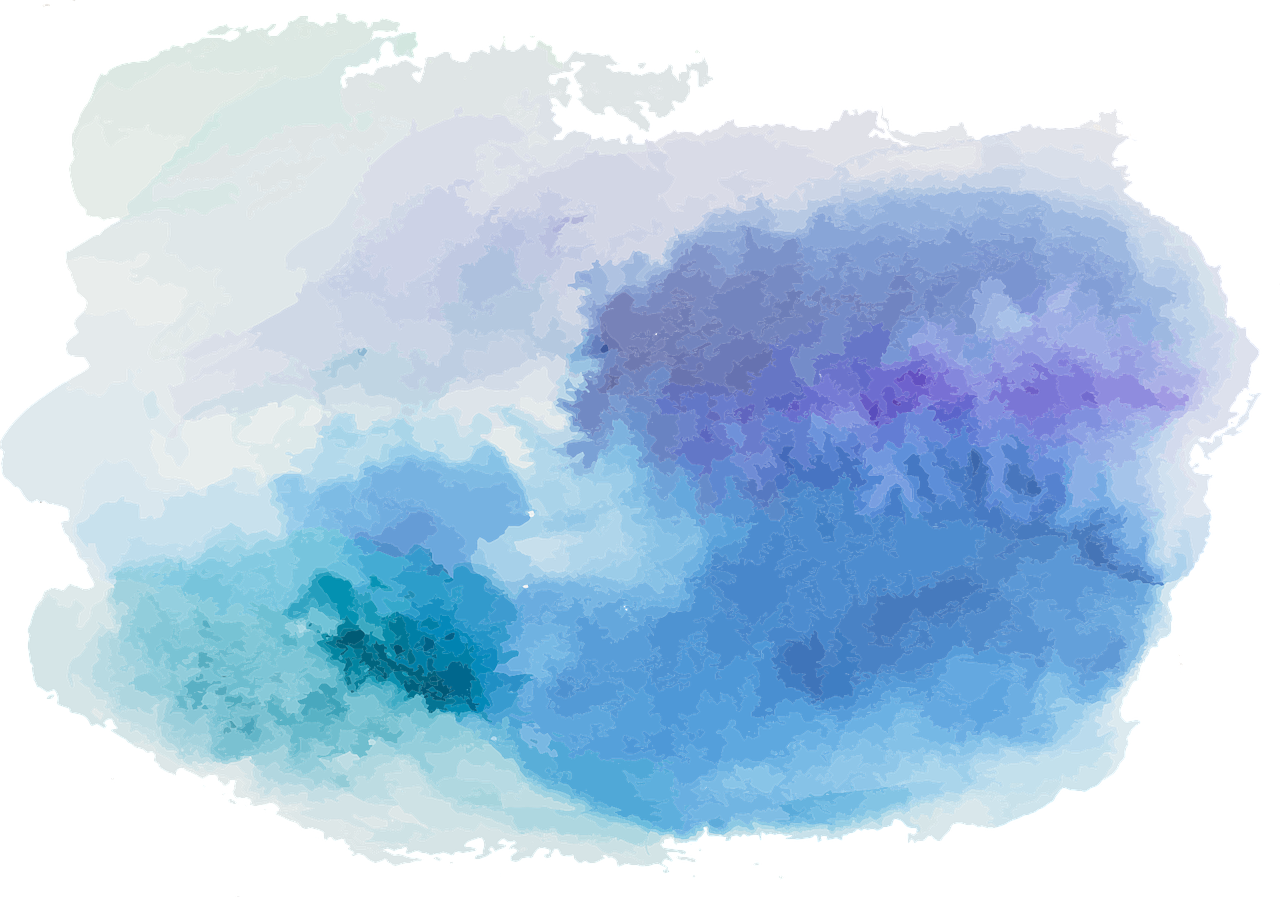 At line 2 we are making an extra assumption, for the sake of argument
We indicate that line 2 is a new assumption by indenting it and underlining it
We indicate which lines of this proof are working under this new assumption by writing them to the right of the new vertical line
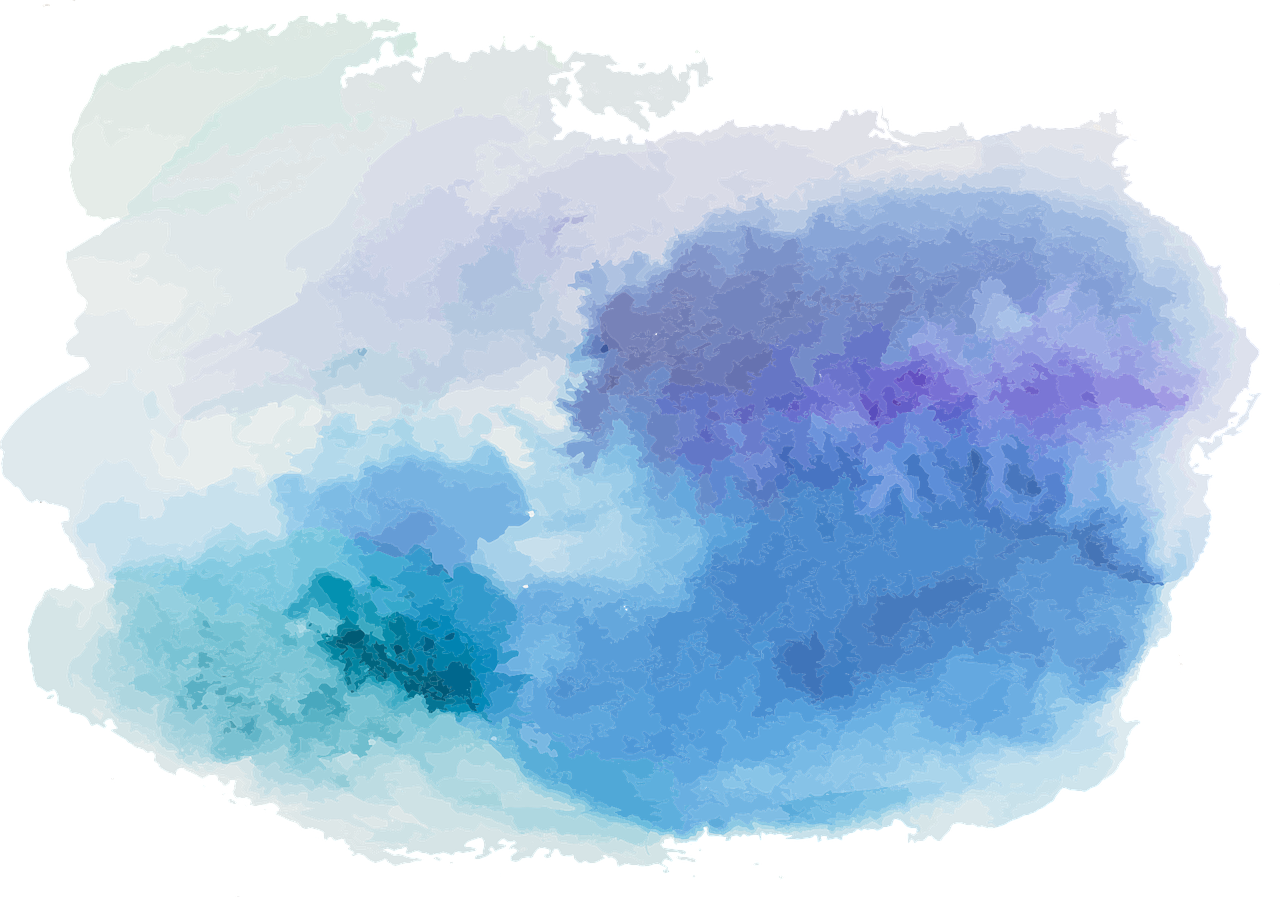 Formalising this inference
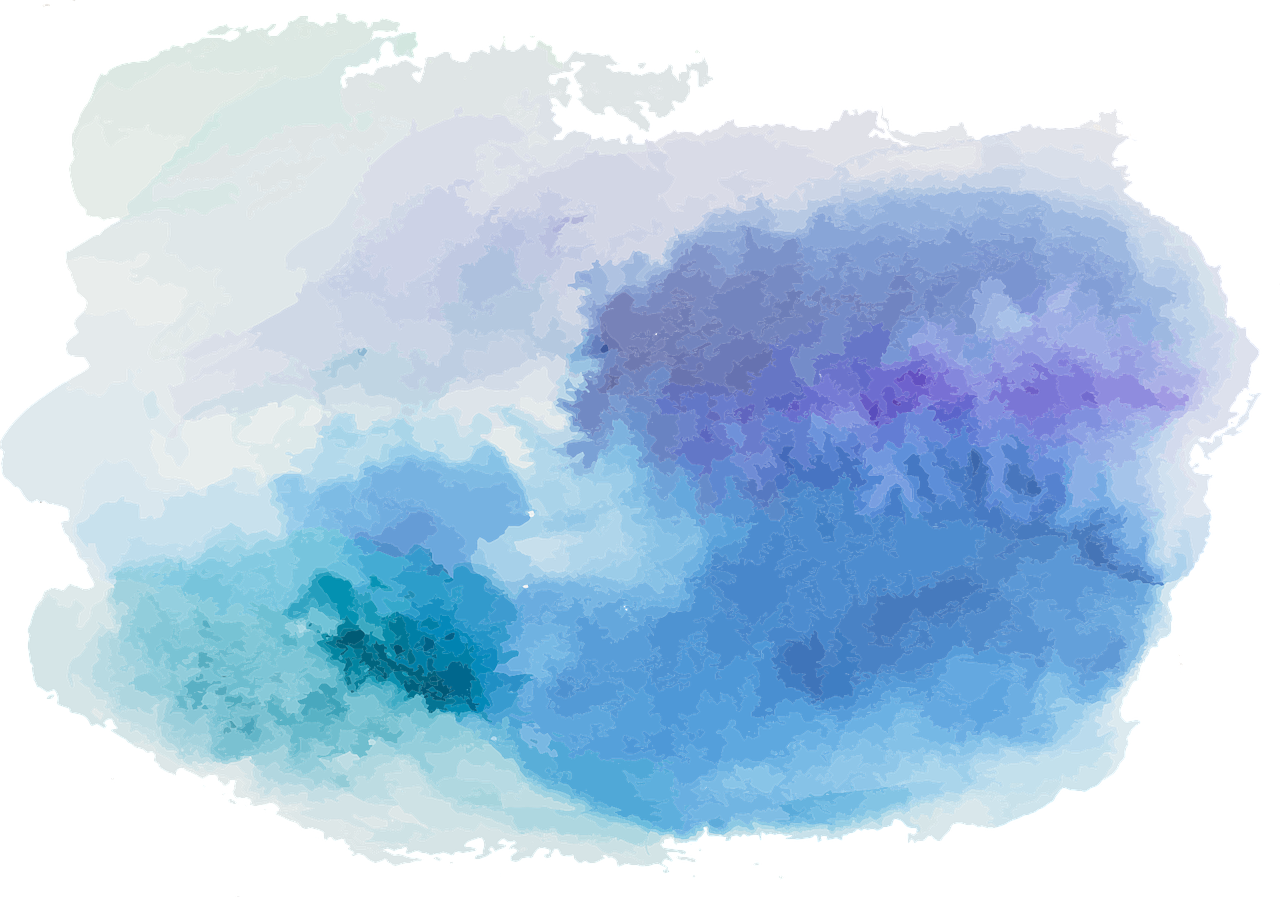 At line 2 we are making an extra assumption, for the sake of argument
We indicate that line 2 is a new assumption by indenting it and underlining it
We indicate which lines of this proof are working under this new assumption by writing them to the right of the new vertical line
At line 4 we stop working under the new assumption at line 2
We call this discharging the assumption at line 2
Once we discharge an assumption, it is no longer being relied on in the proof: line 4 follows from line 1, without relying on line 2
We indicate that the assumption at line 2 has been discharged by ending the new vertical line, and re-aligning line 4 under line 1
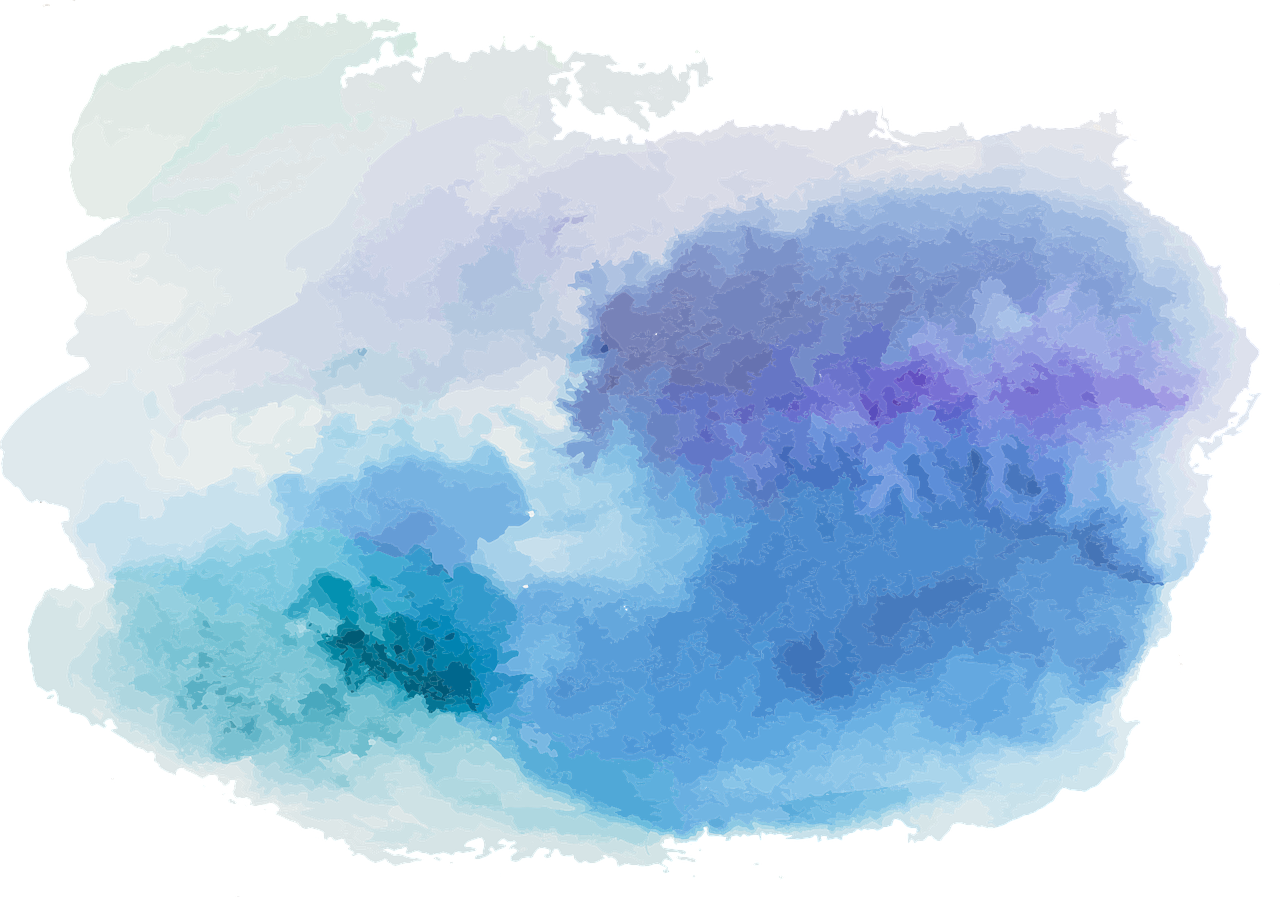 Conditional Introduction
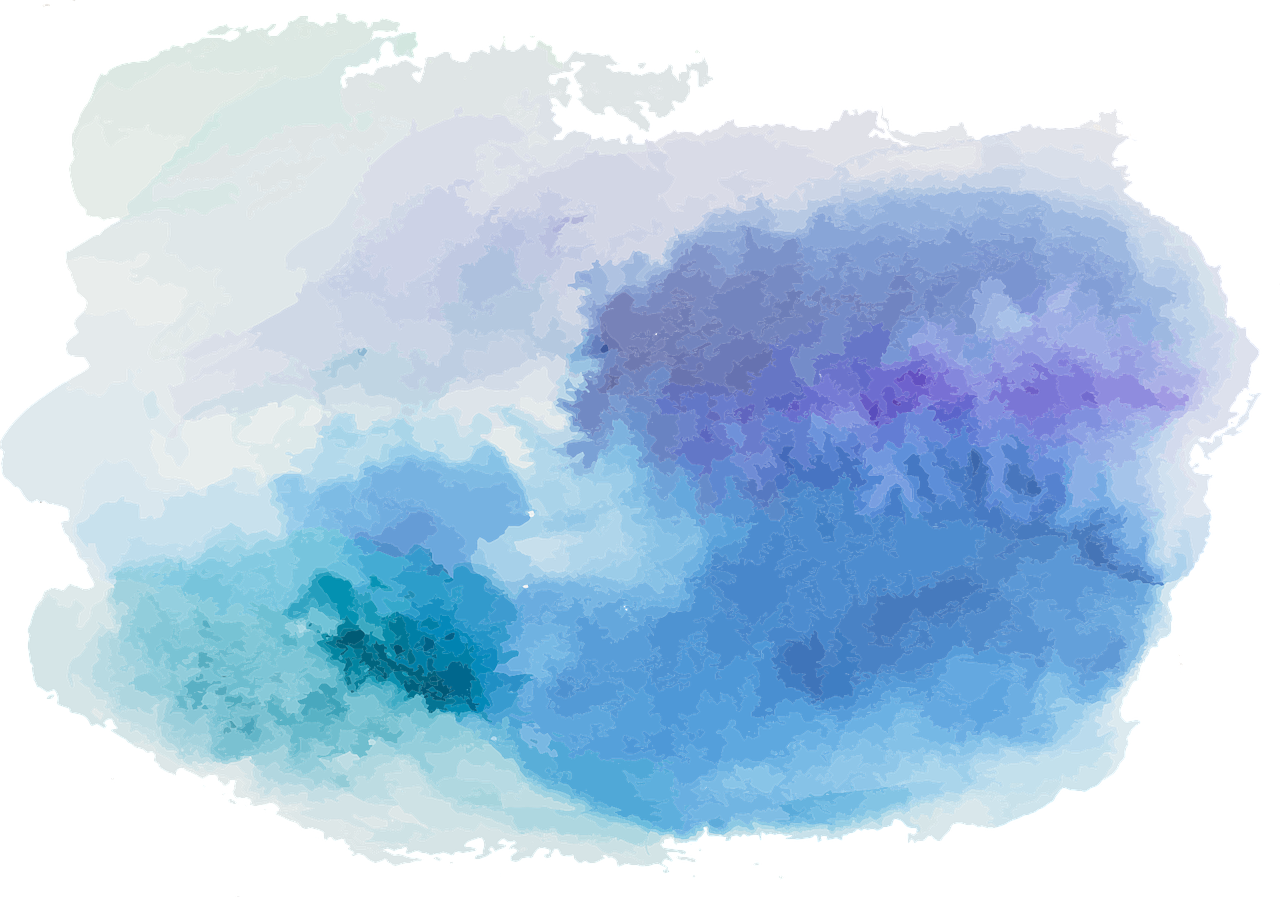 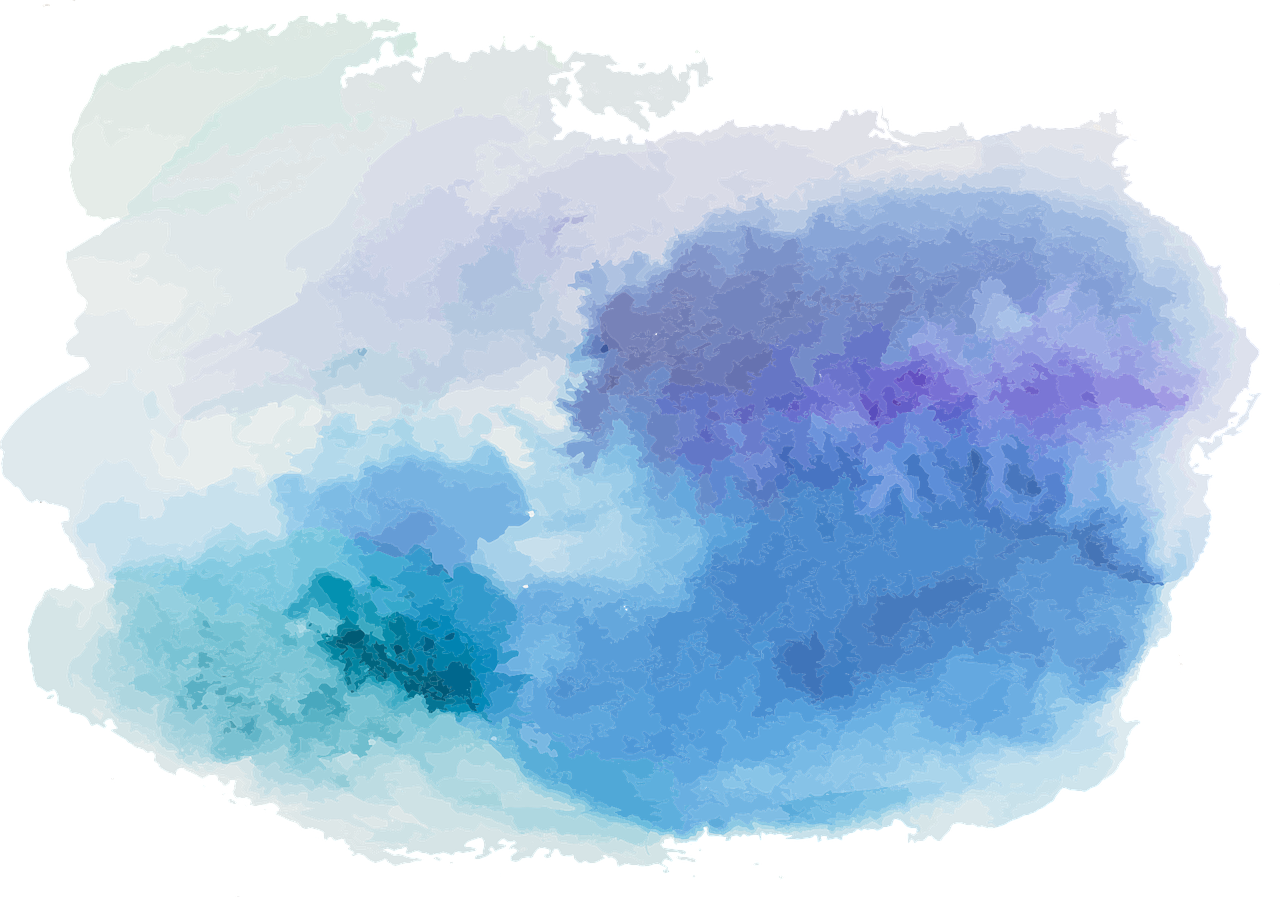 Another example
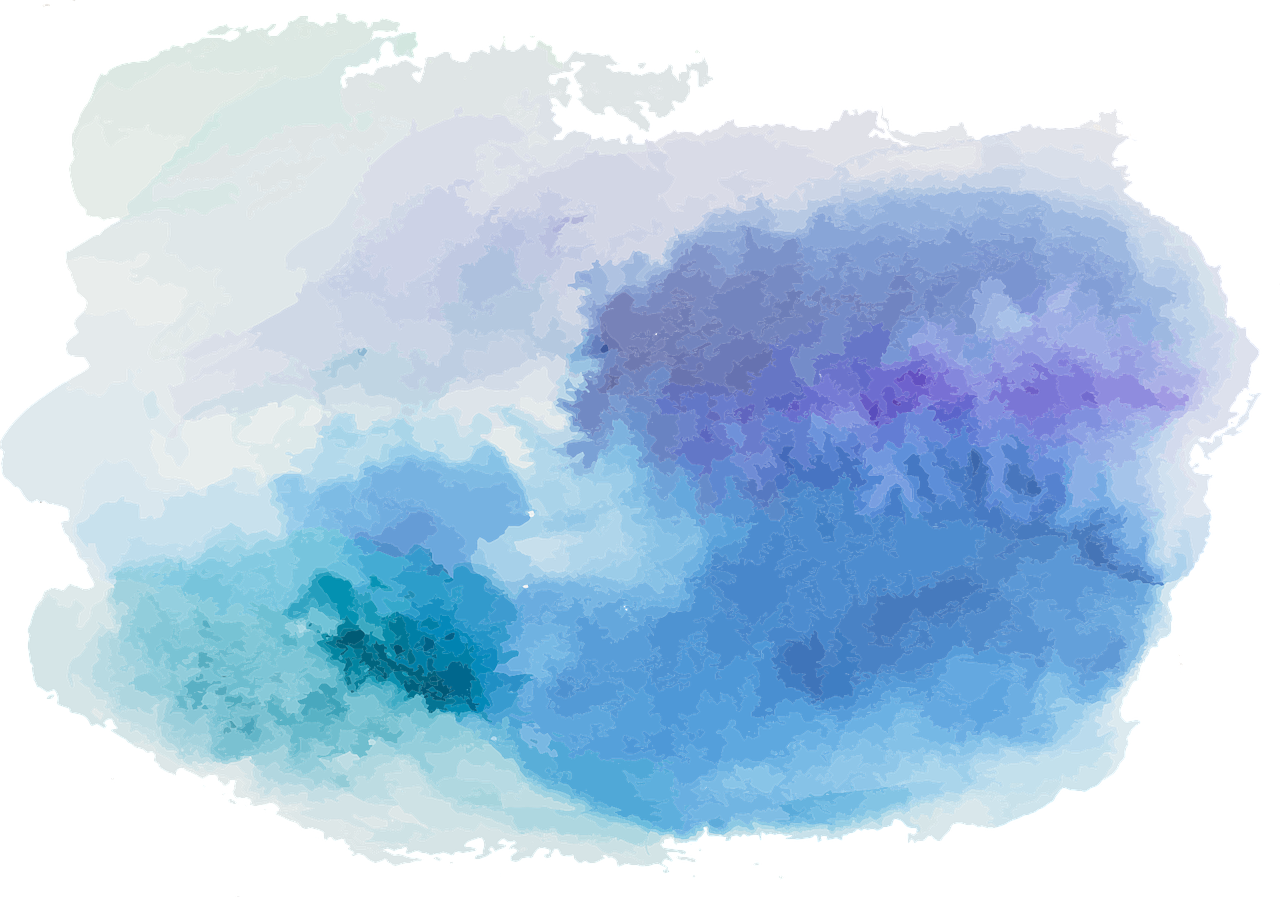 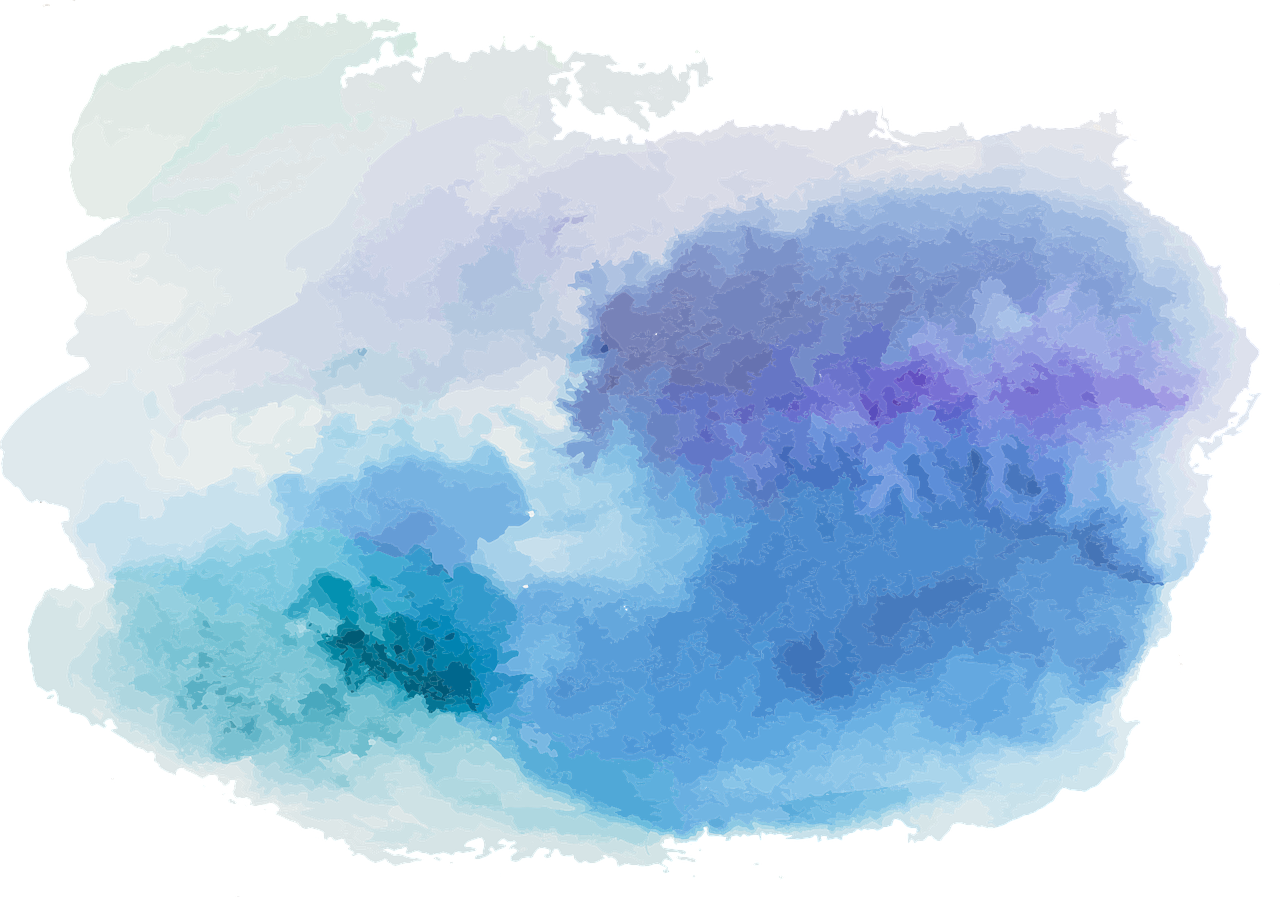 Introducing subproofs
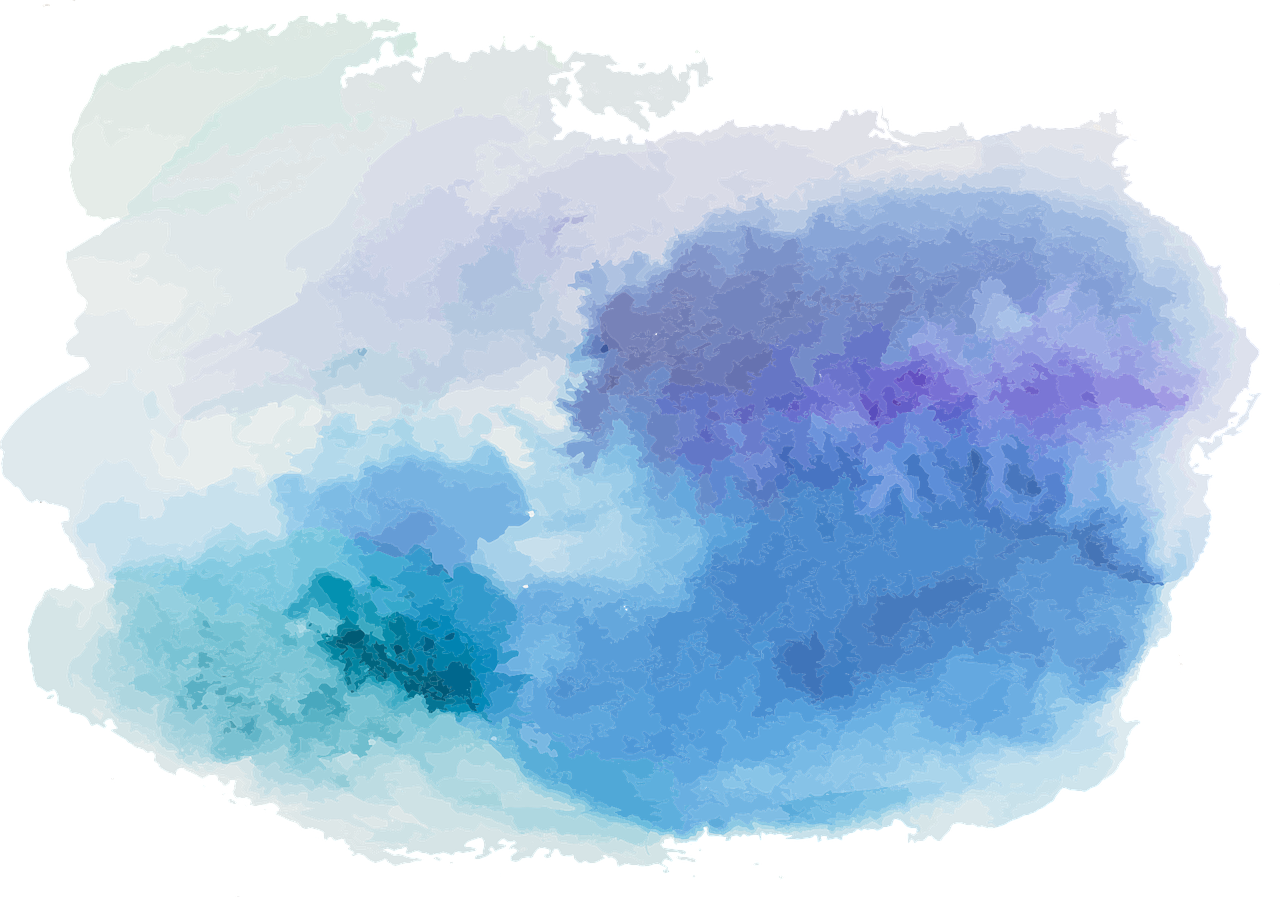 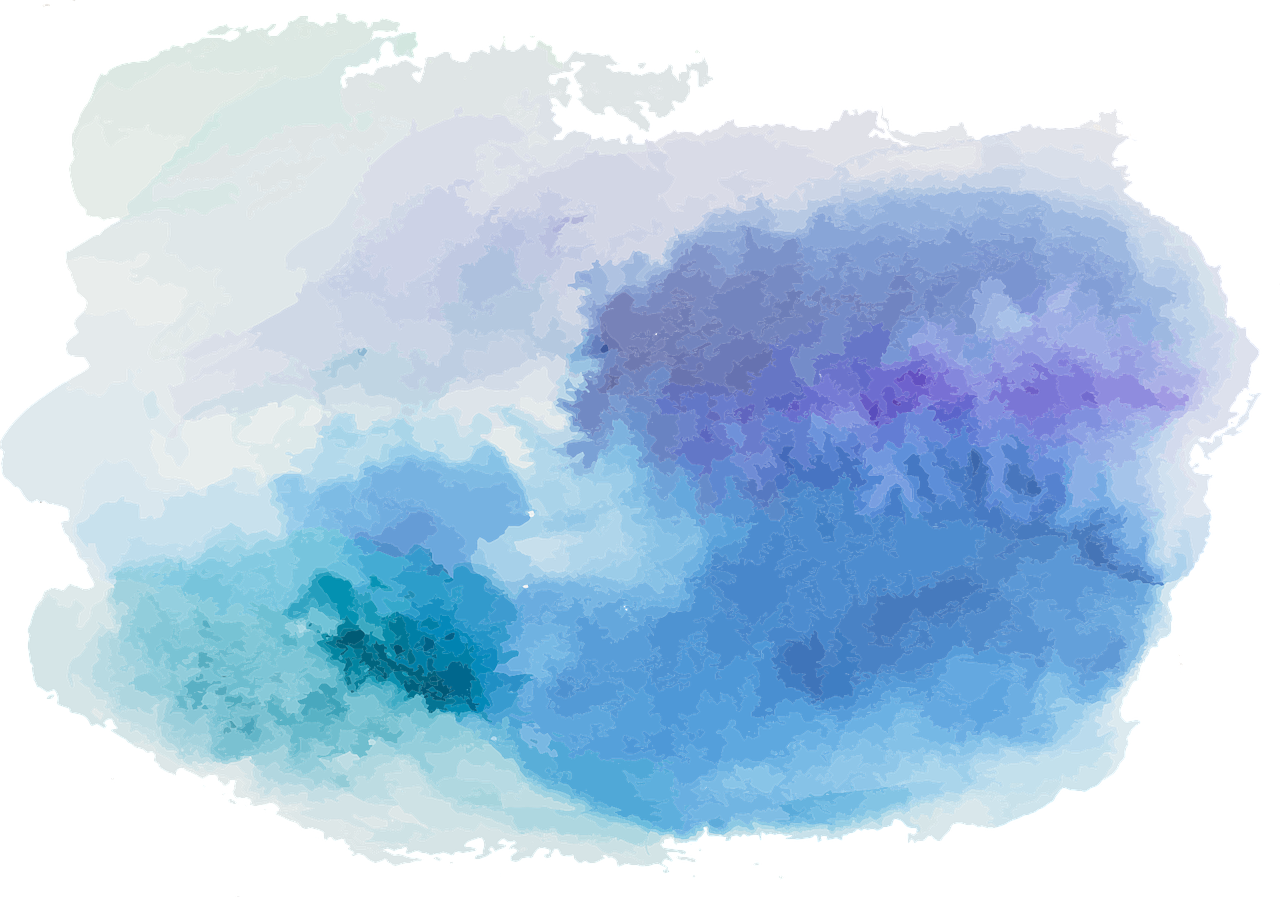 Working within subproofs
Subproofs are always triggered when you add an extra assumption to your proof
While you are working within that subproof, you can appeal to that extra assumption in the course of proving things
You can also appeal to everything you already had available to you before triggering the subproof
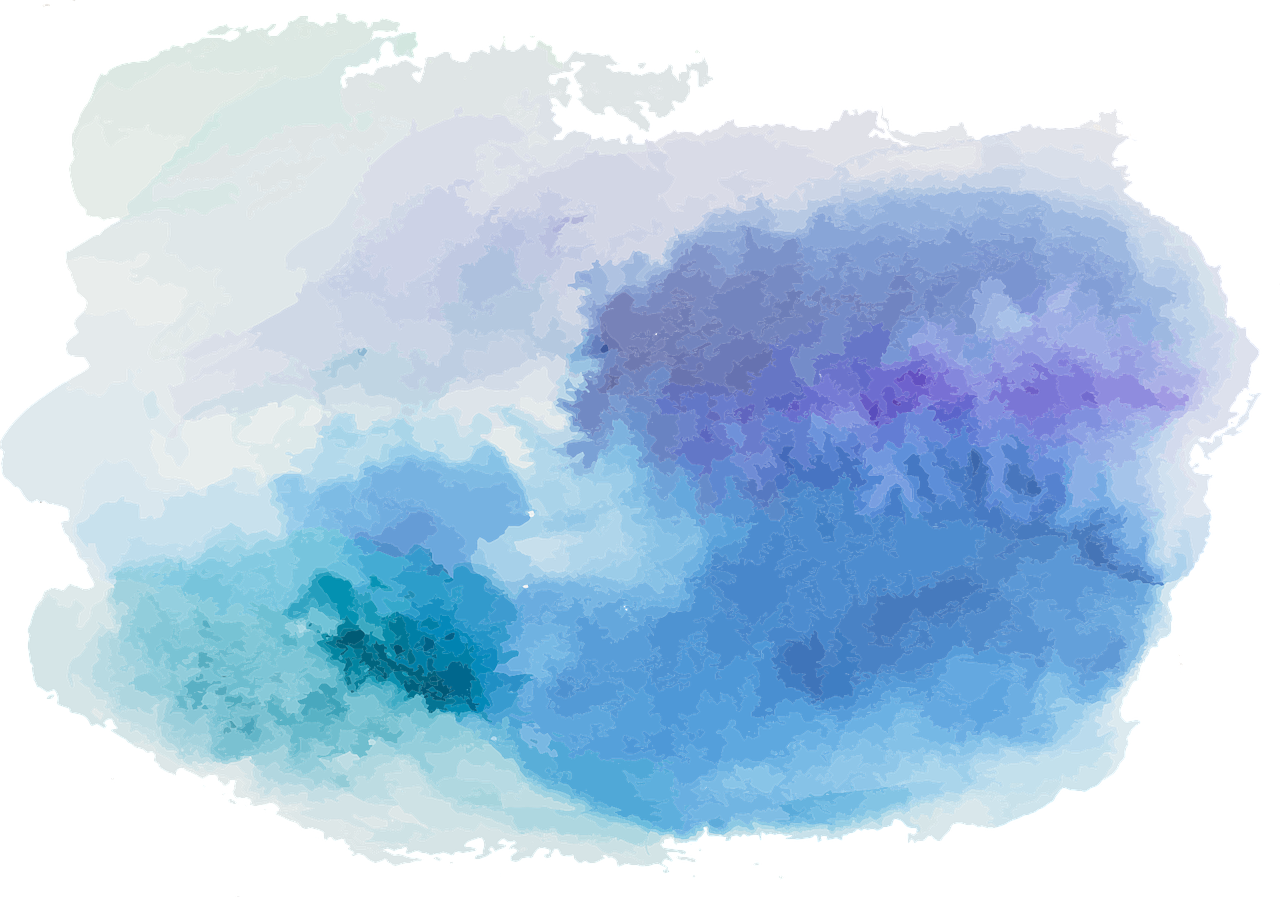 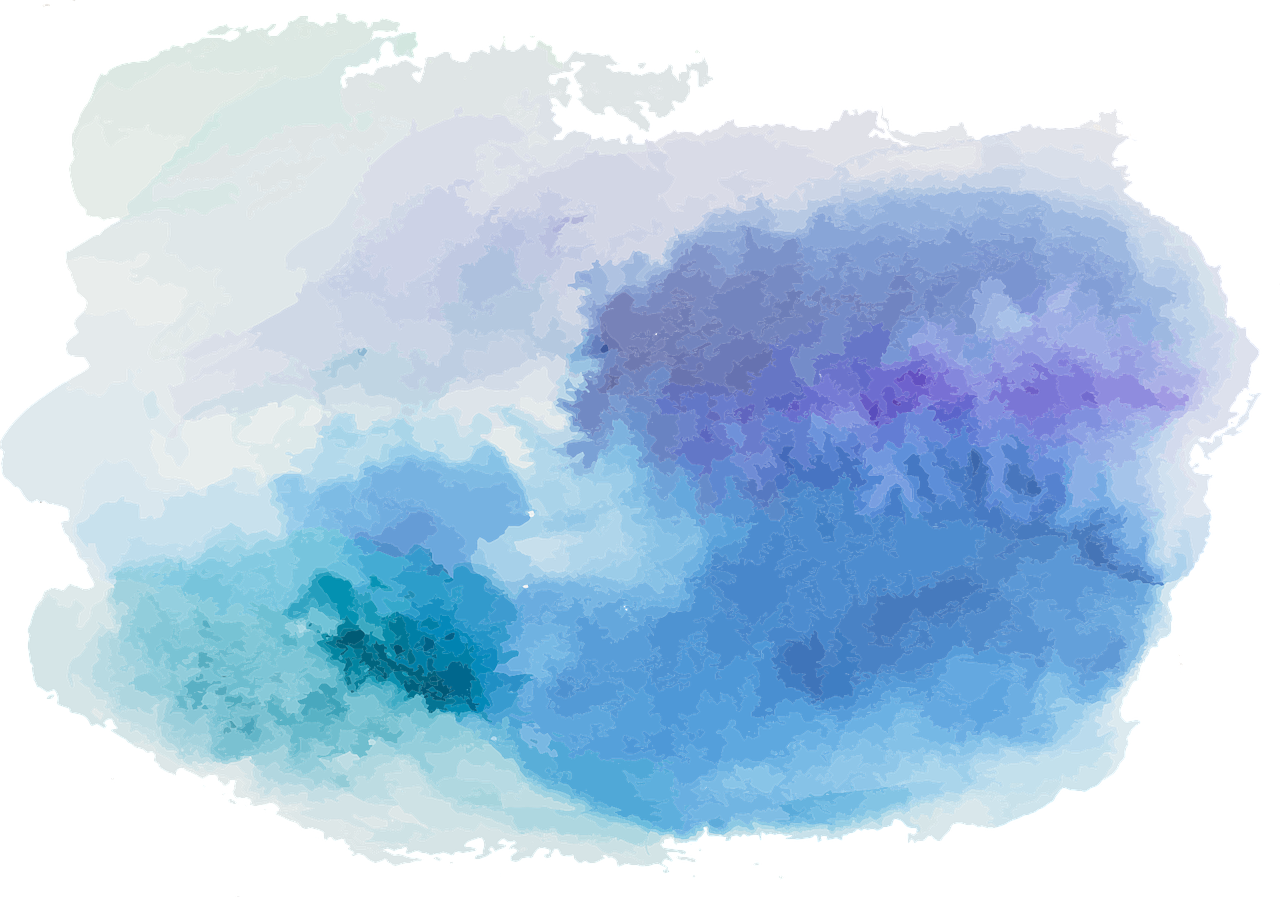 Closing subproofs
You indicate that you are leaving a subproof (and are discharging the assumption that triggered it) by stopping the new vertical line, and un-indenting your sentences
Once you leave a subproof, it becomes closed
IMPORTANT: once a subproof is closed, you are no longer allowed to appeal to any information in that subproof (including the assumption that triggered it)
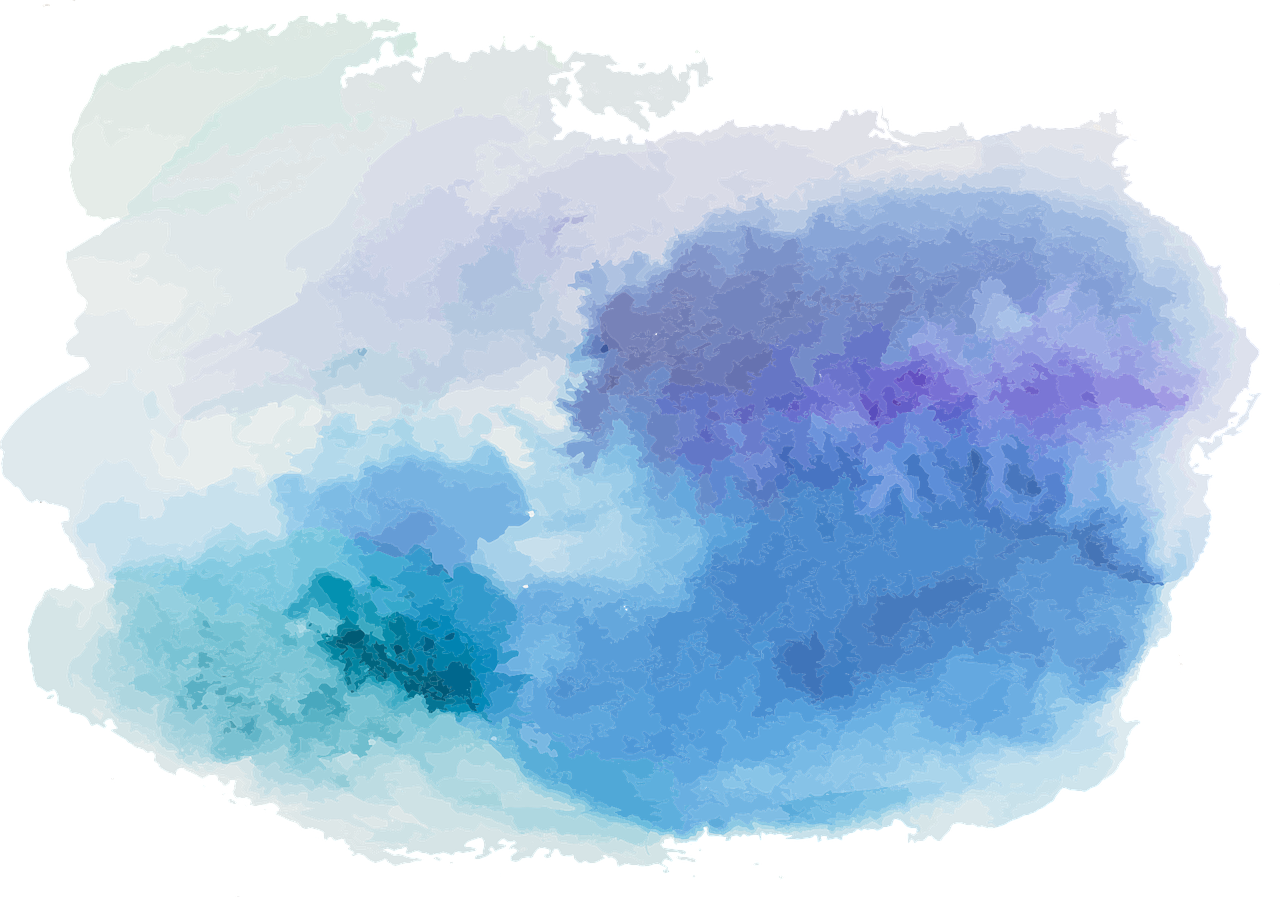 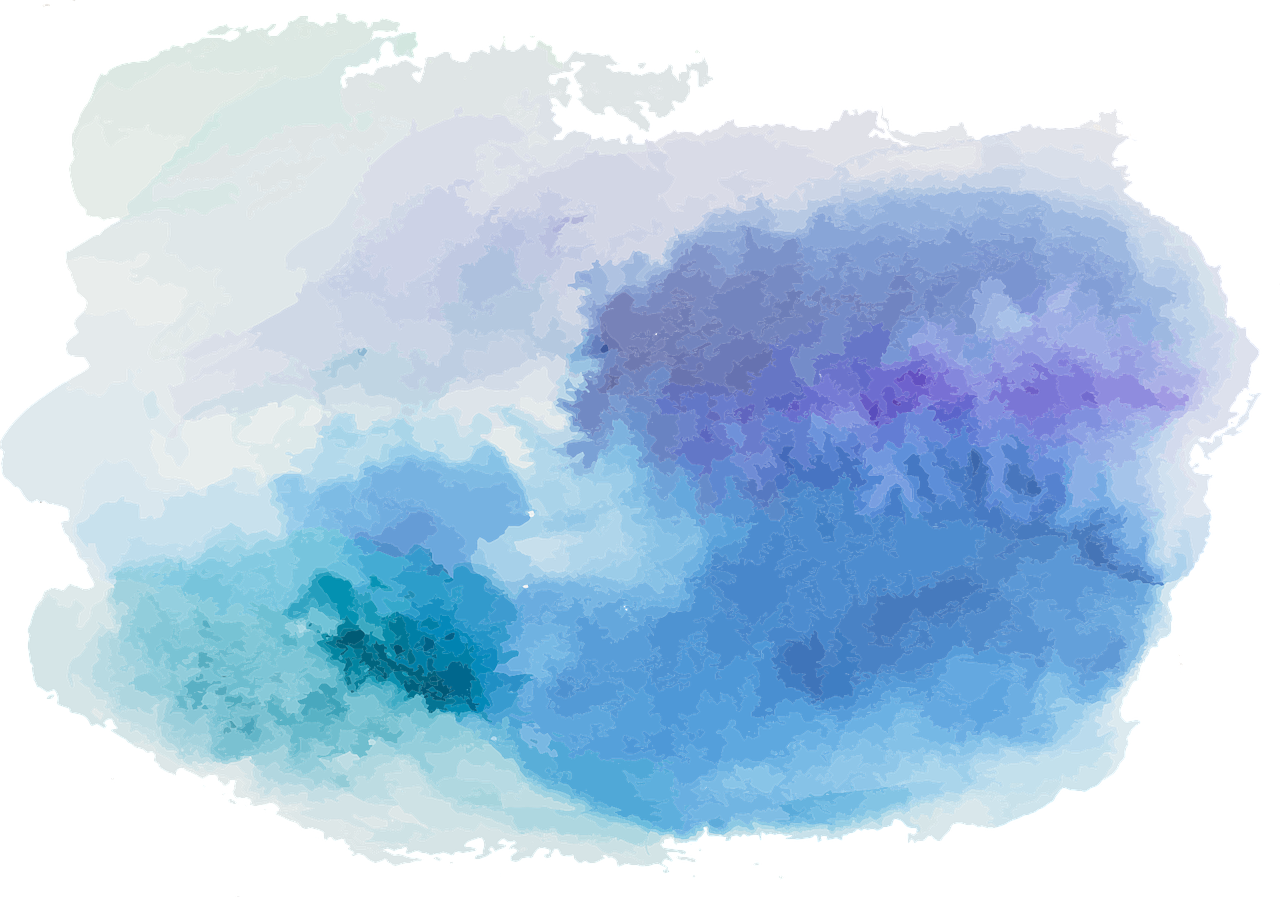 A bad inference
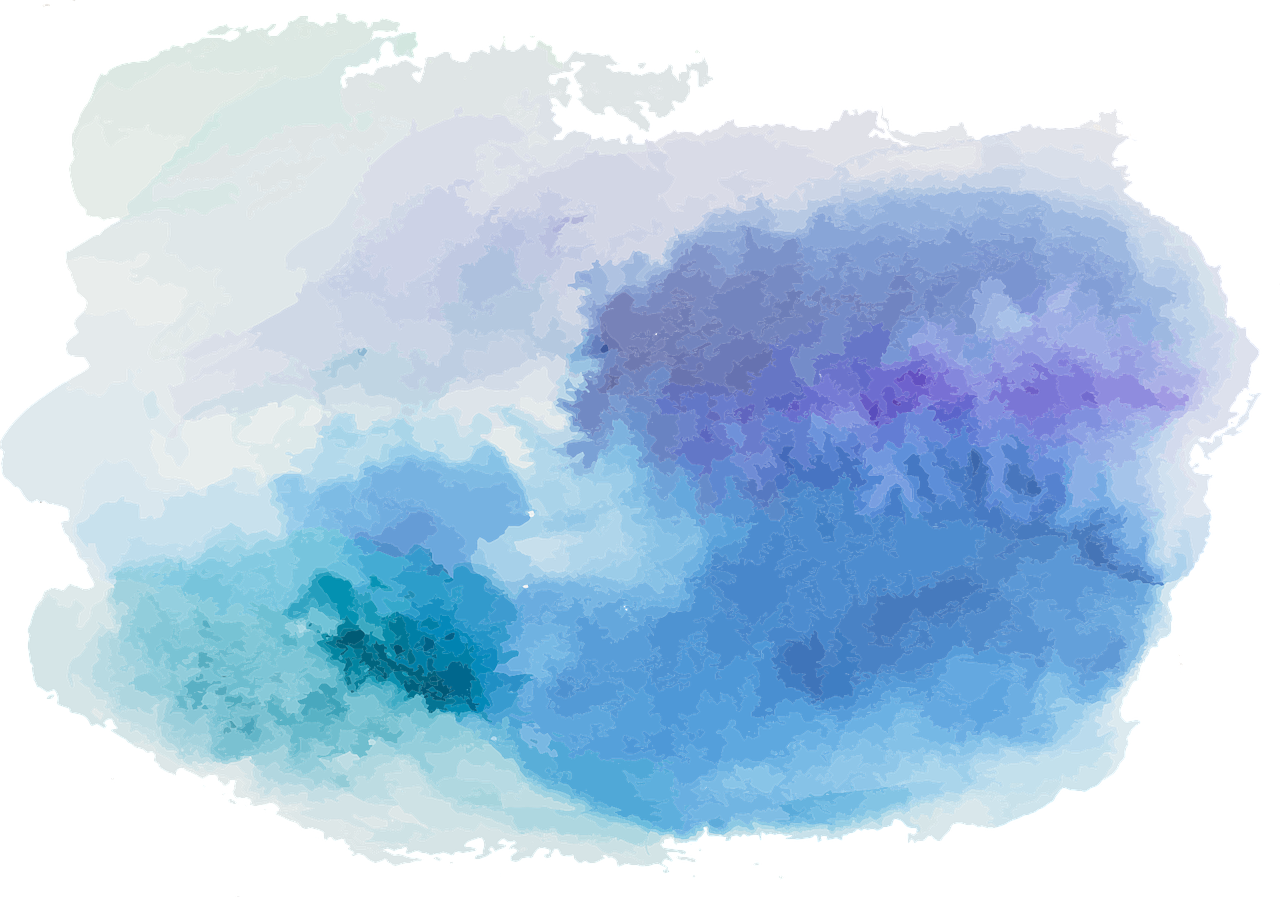 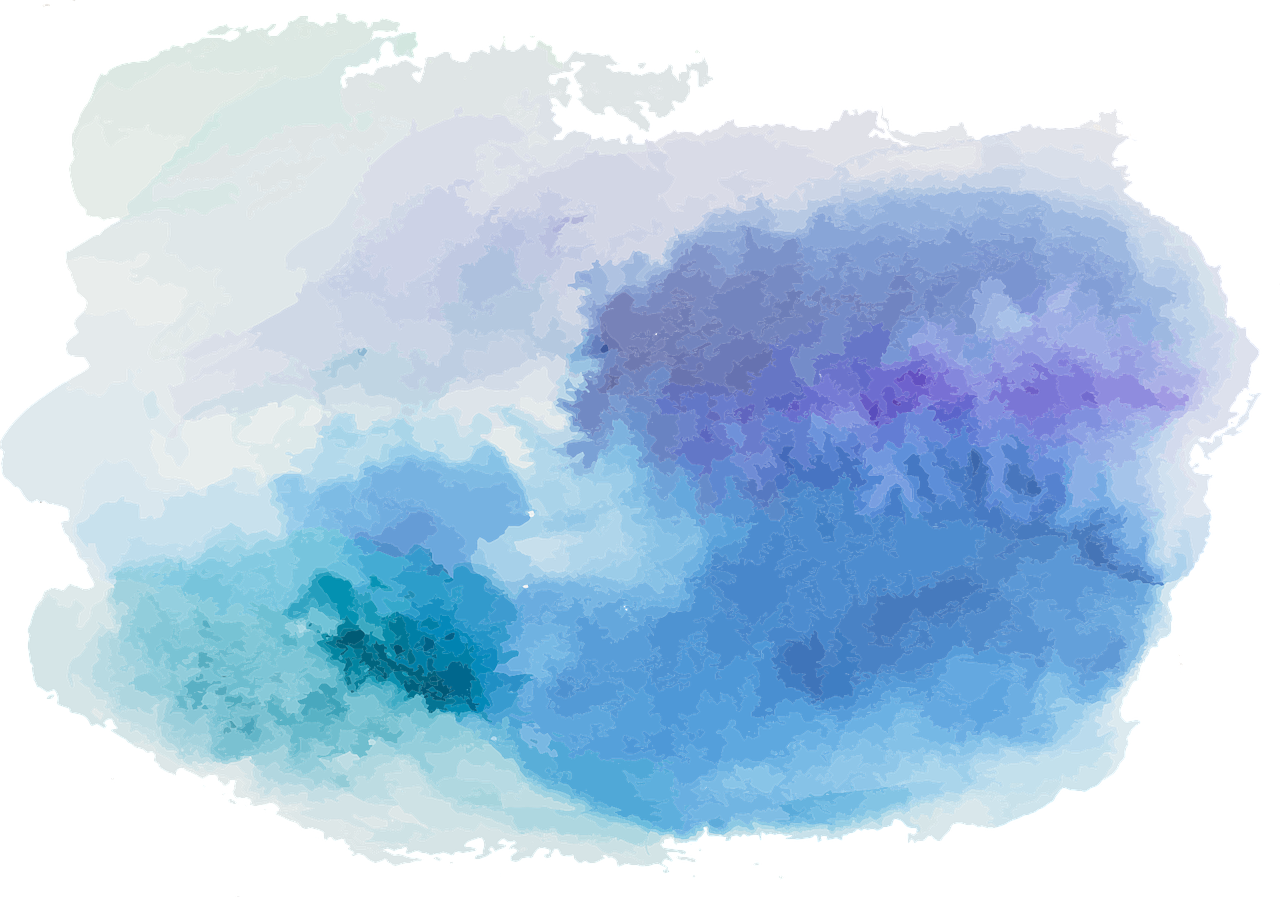 A bad inference
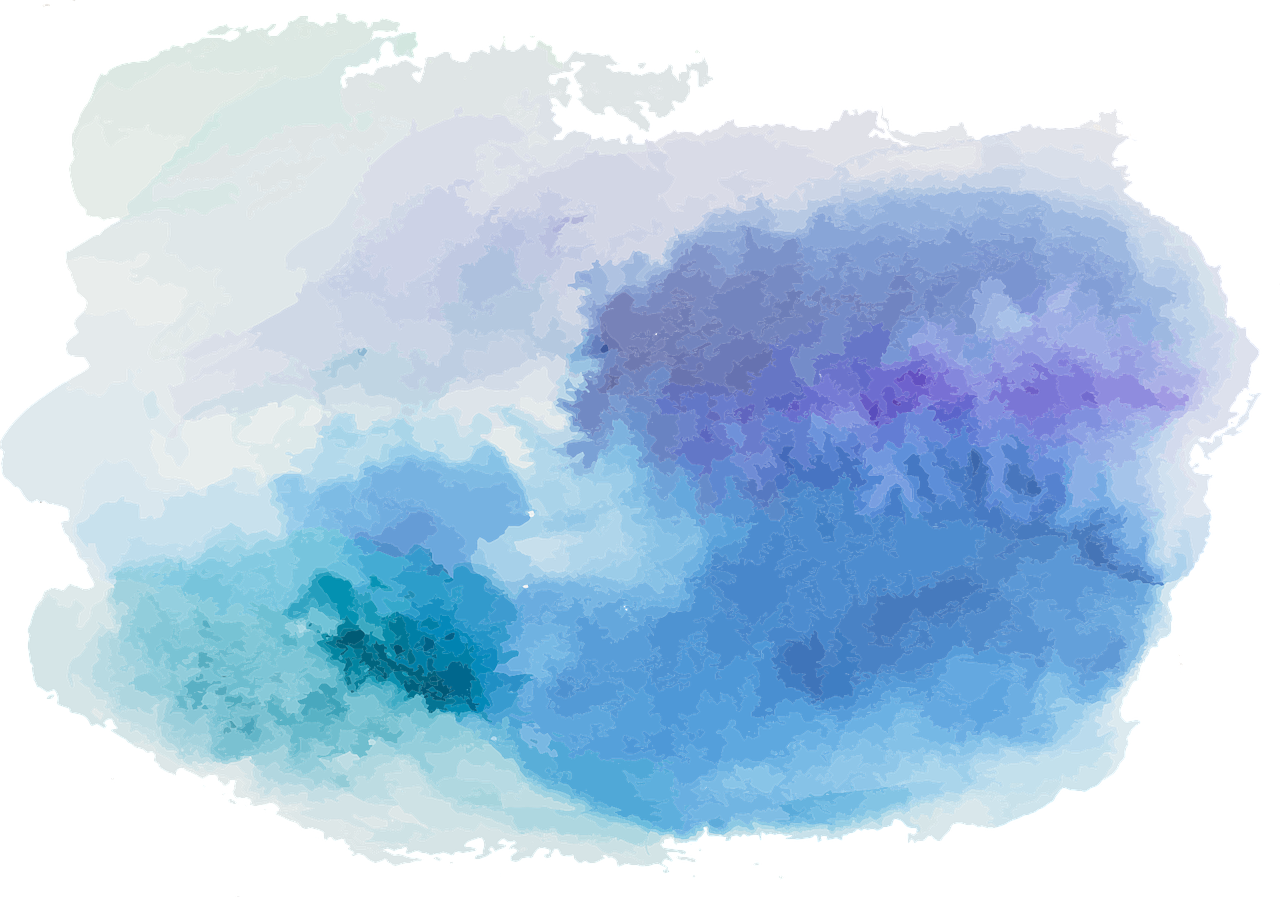 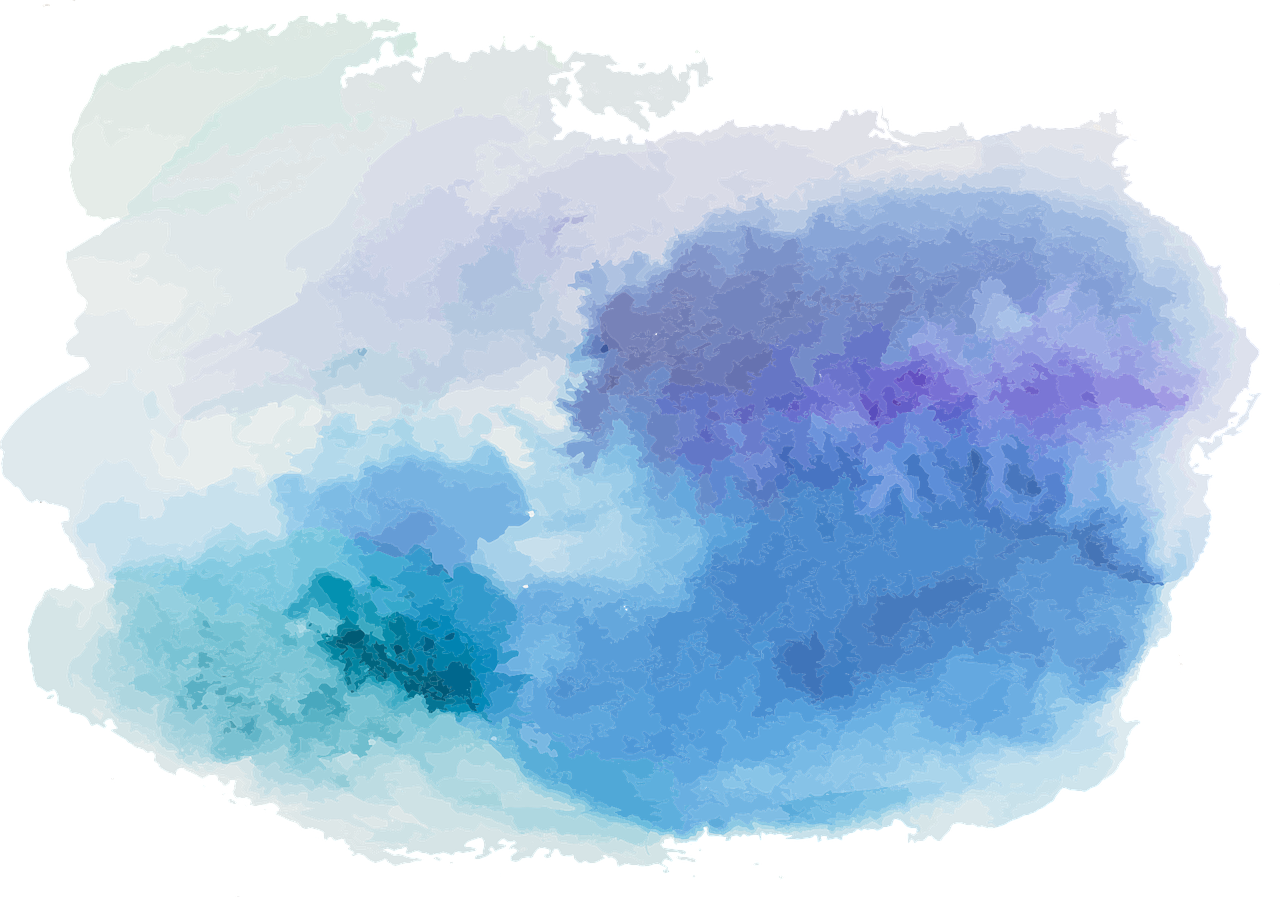 Sub-subproofs
Once we have triggered a subproof by making an additional assumption, there is nothing to stop you from making another additional assumption
This will trigger a sub-subproof!
We can keep going on in this way, and in fact, sometimes we really have to used embedded sub-subproofs in this way
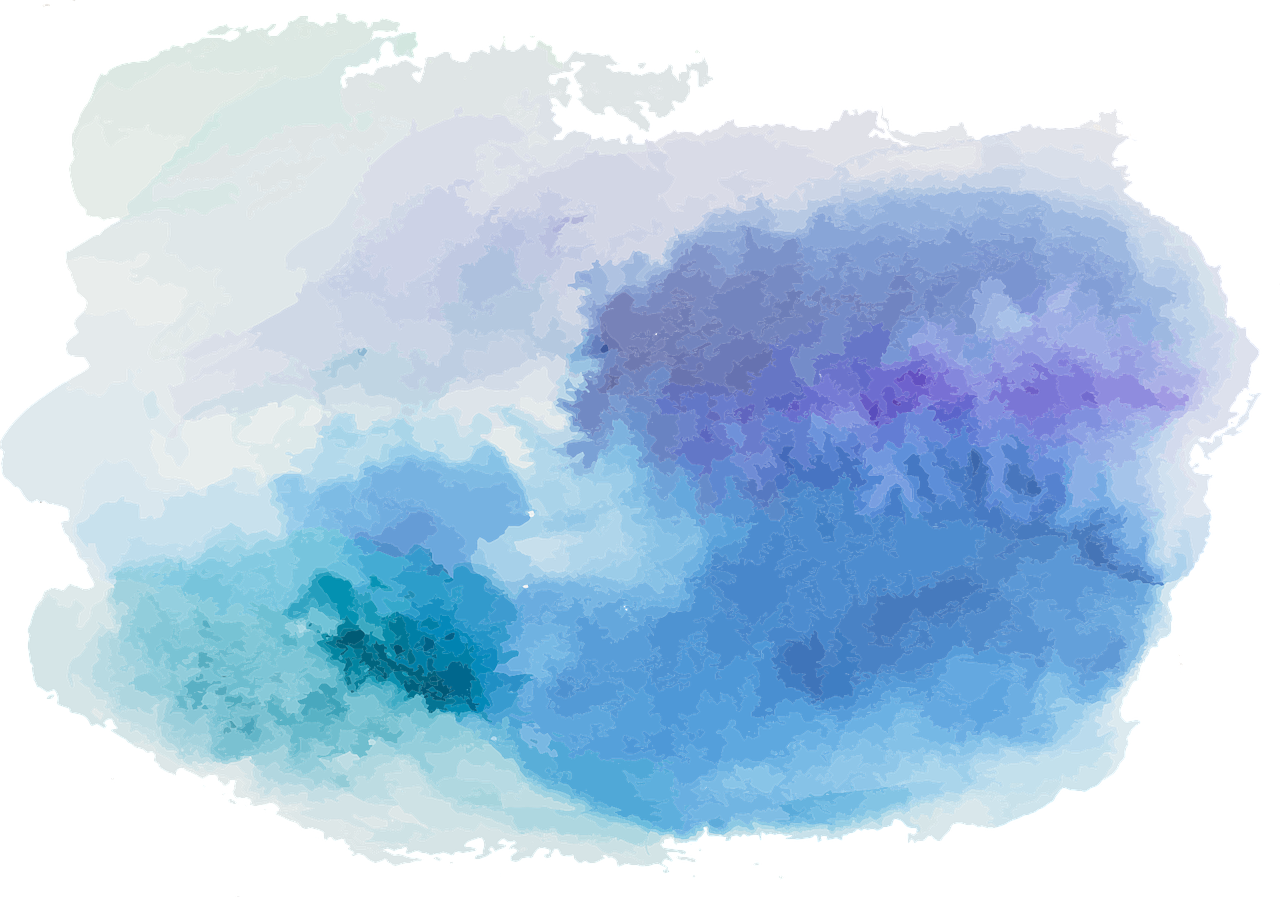 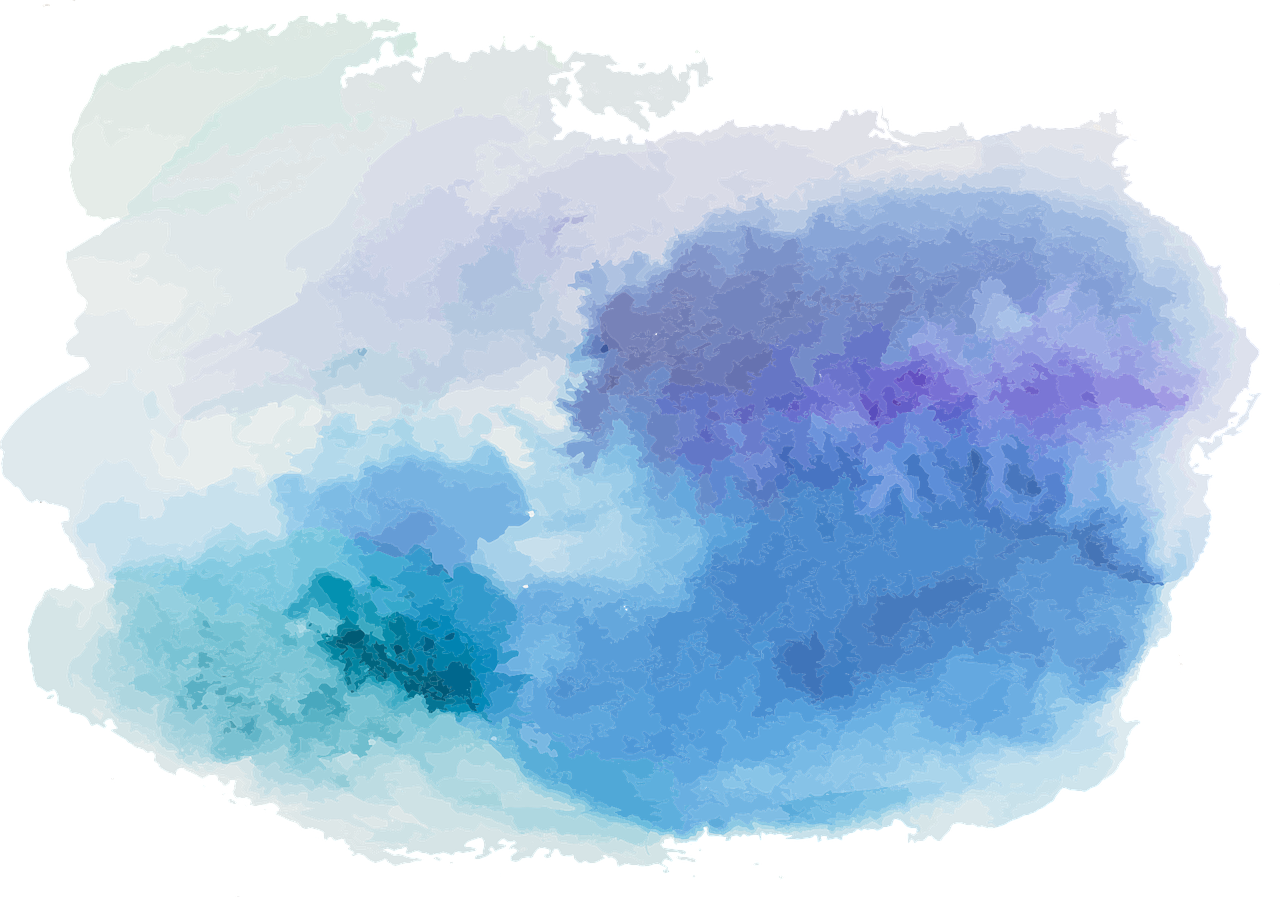 Yet another example
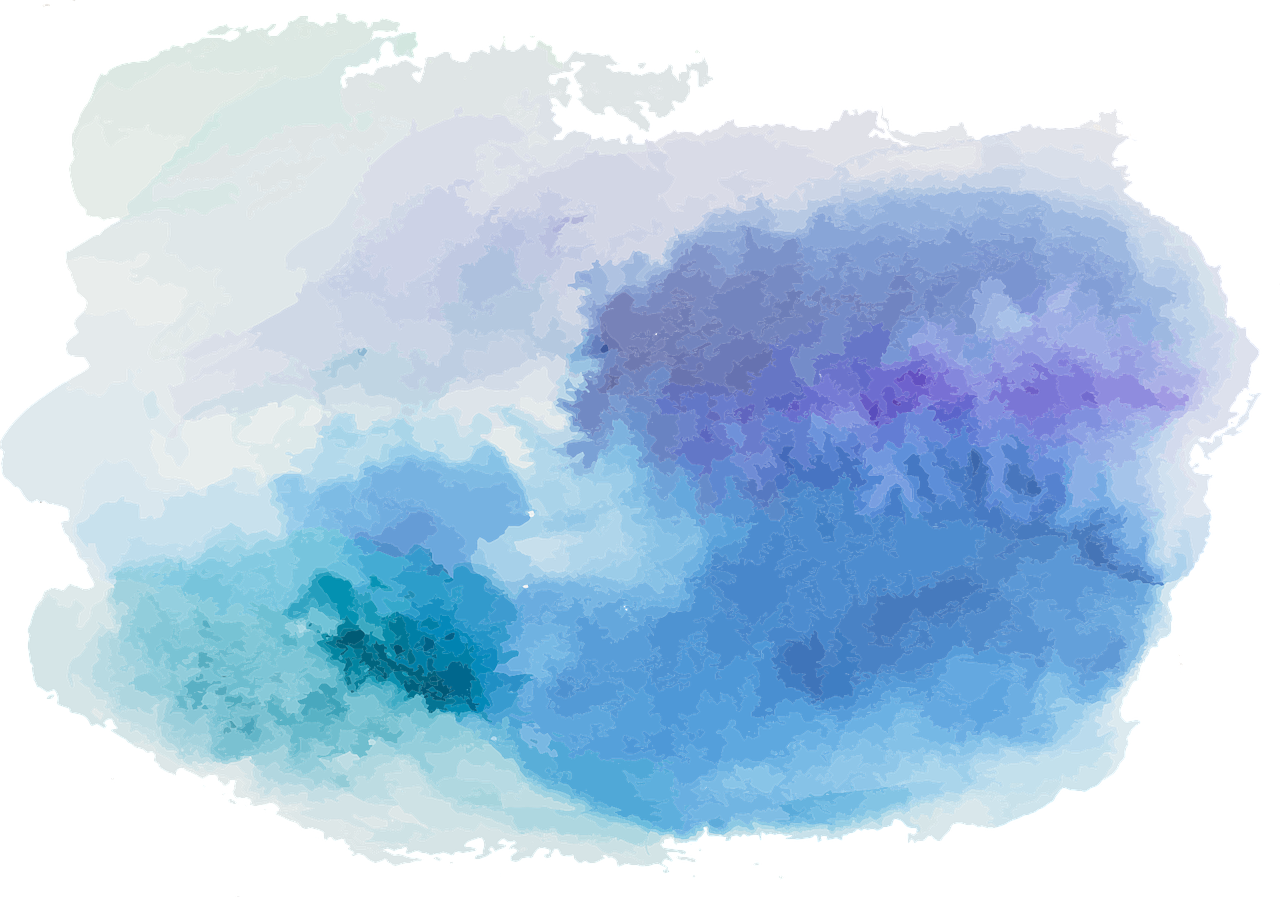 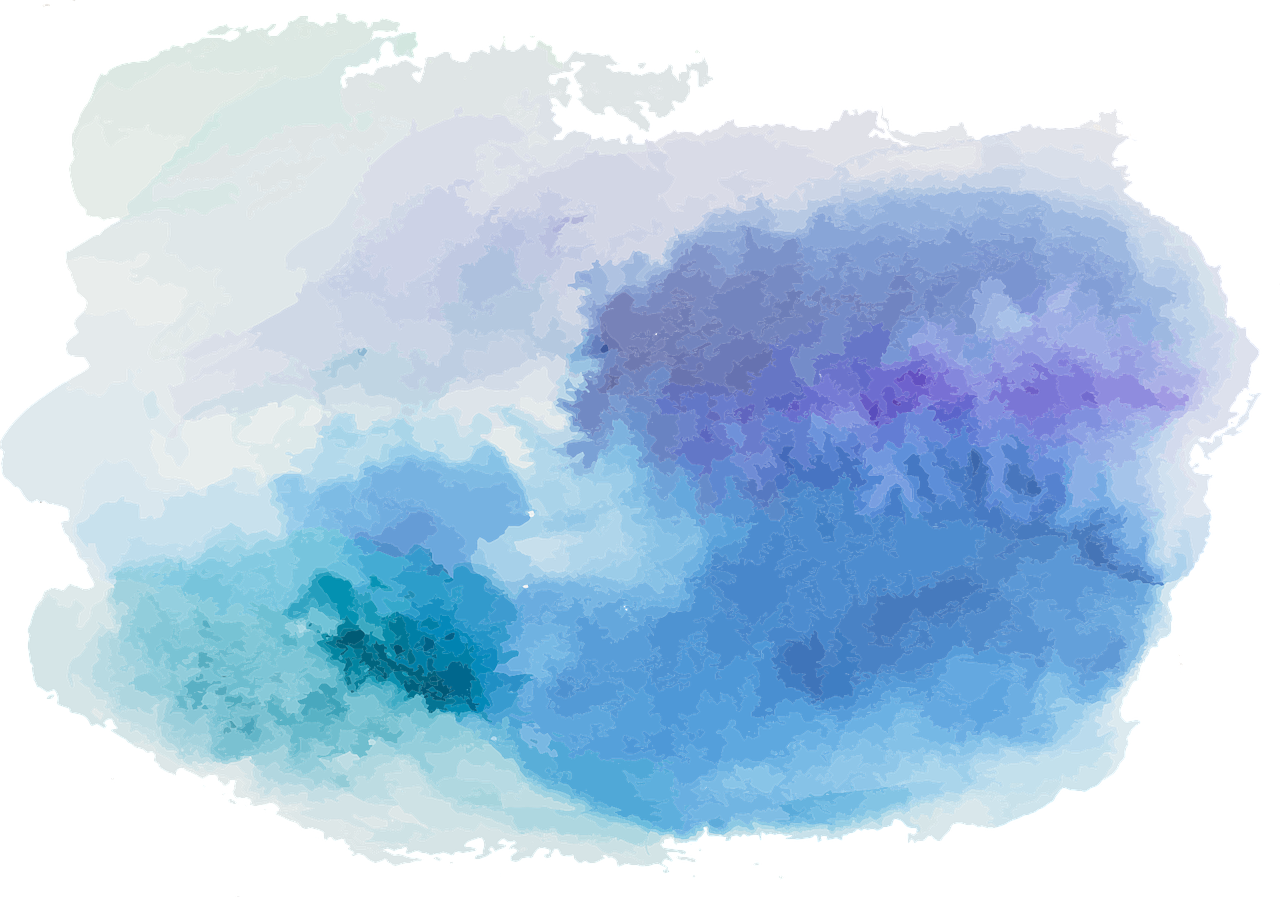 Another bad inference
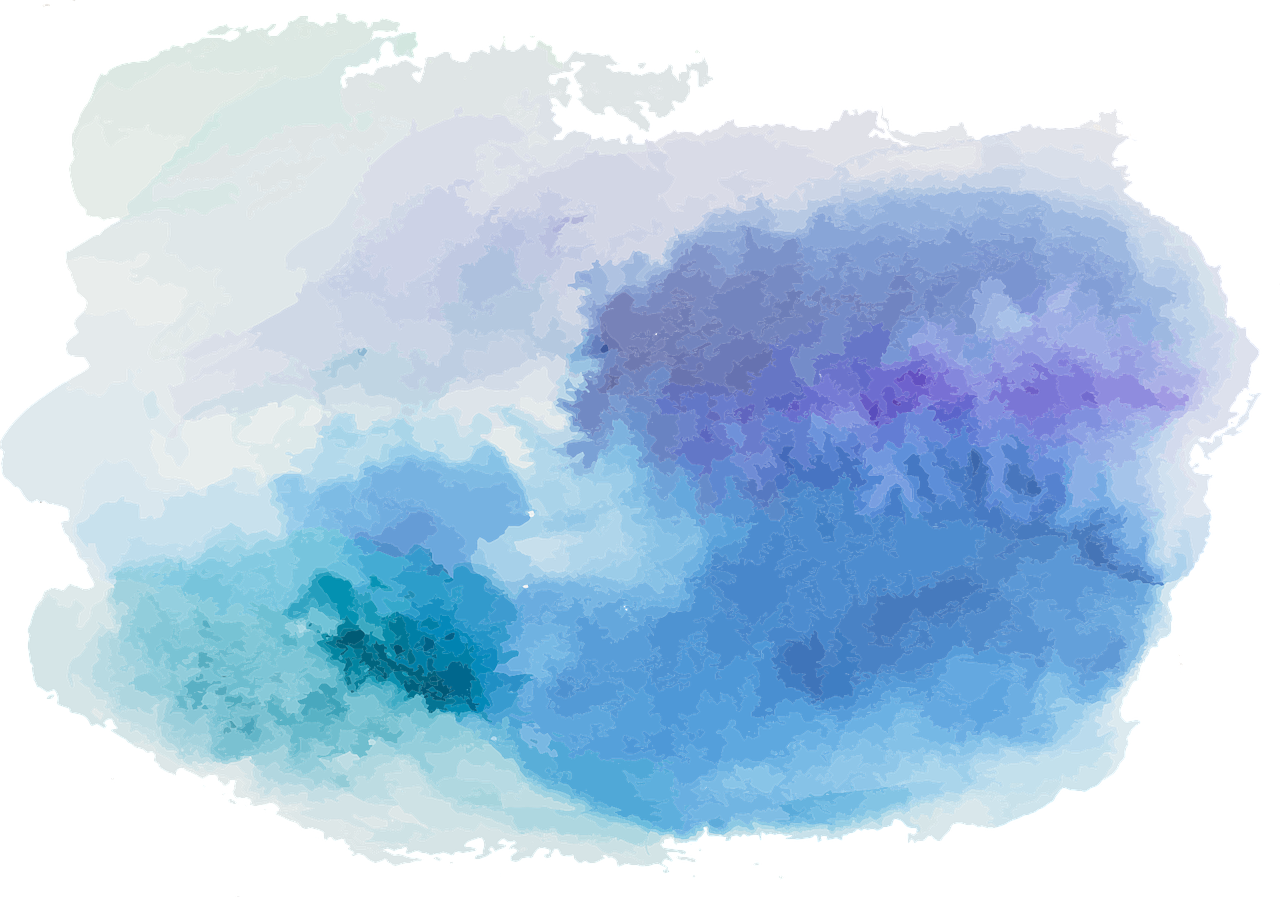 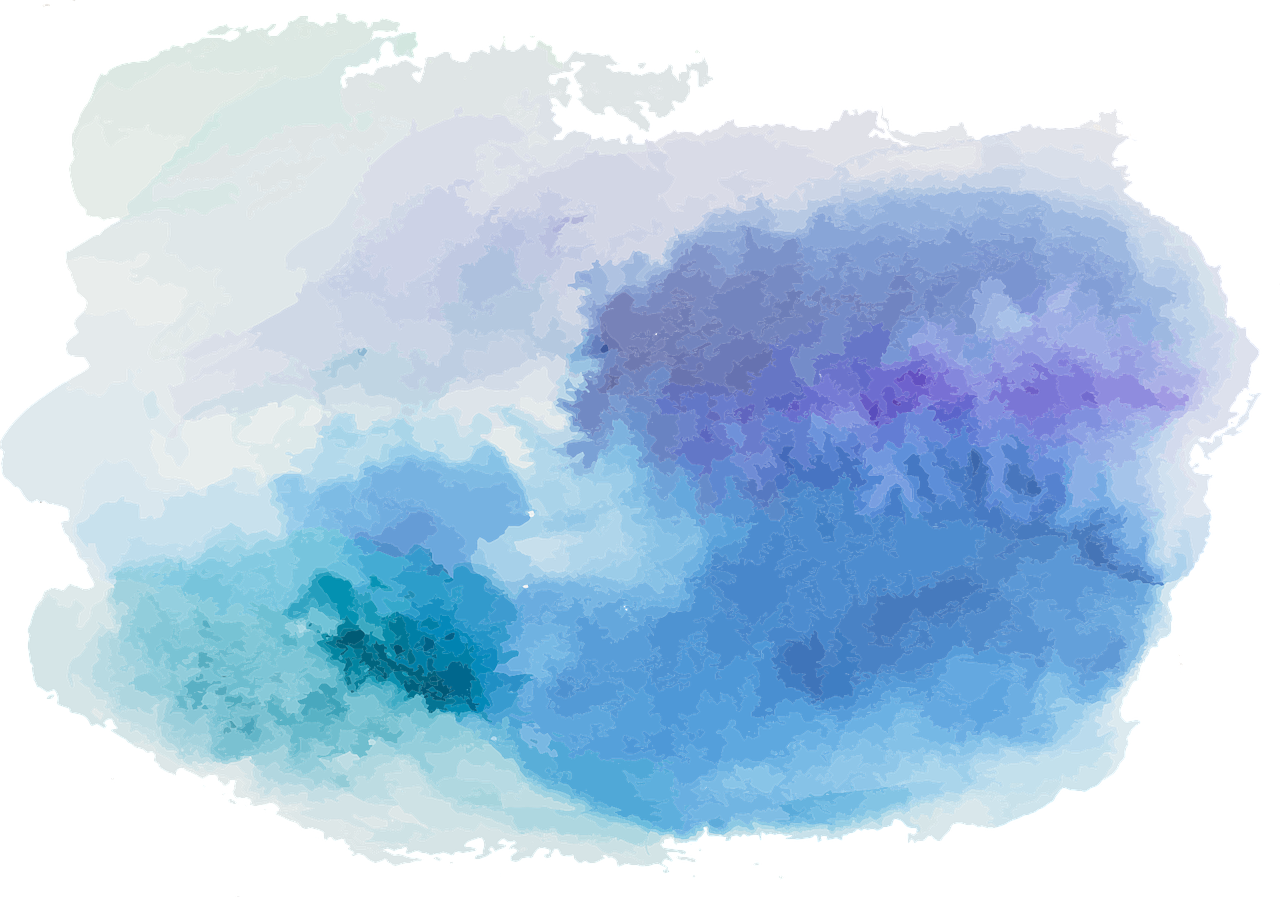 Another bad inference
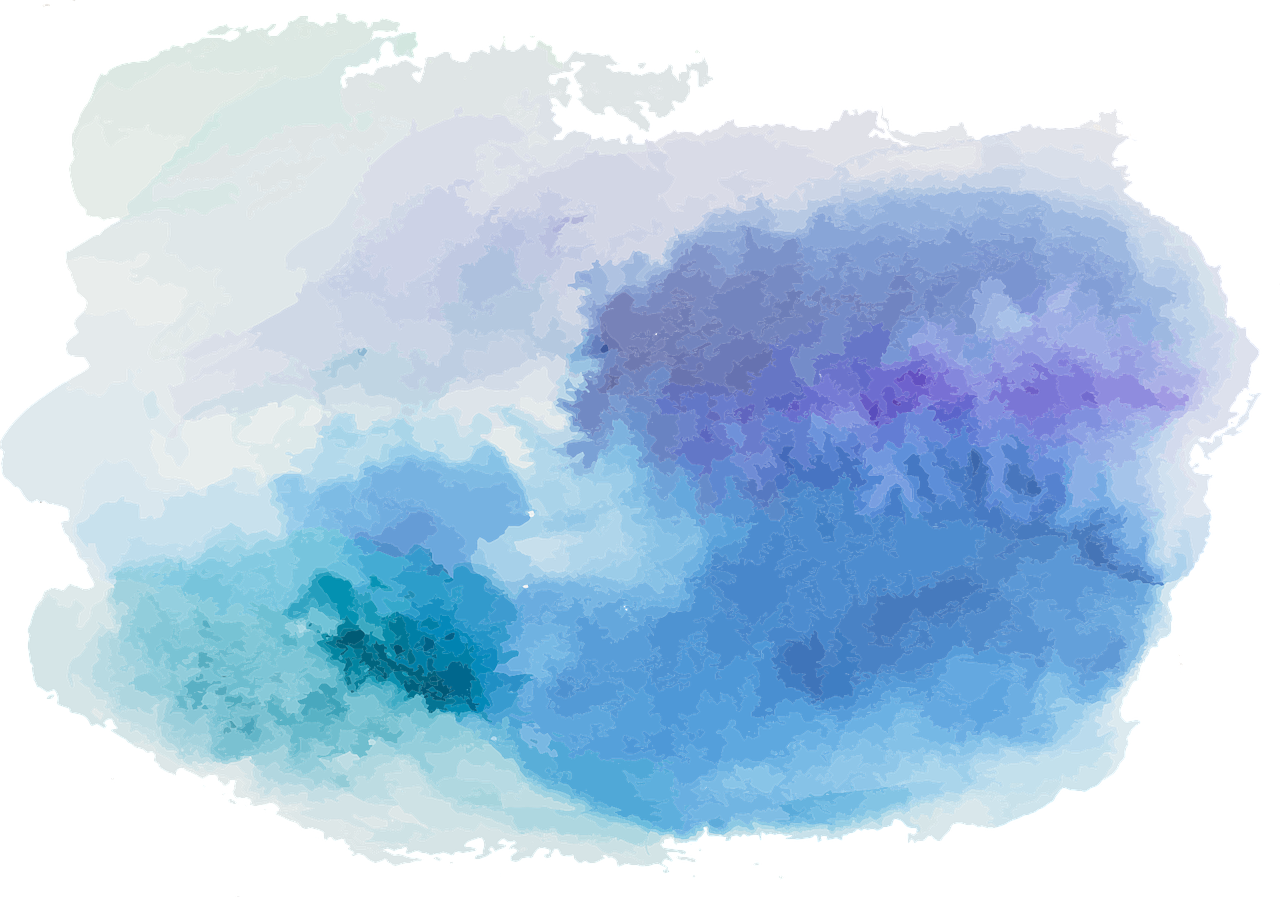 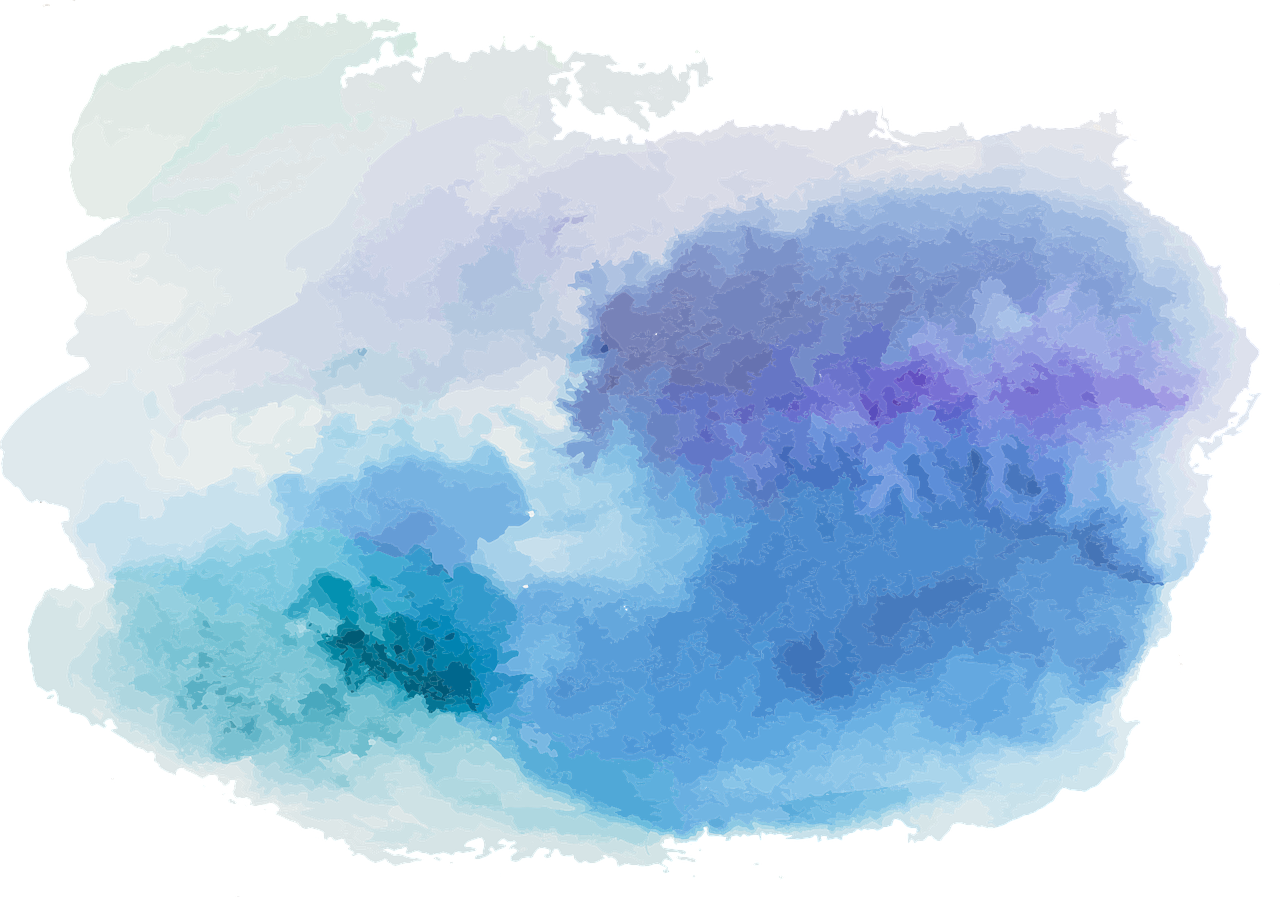 The subproof rules
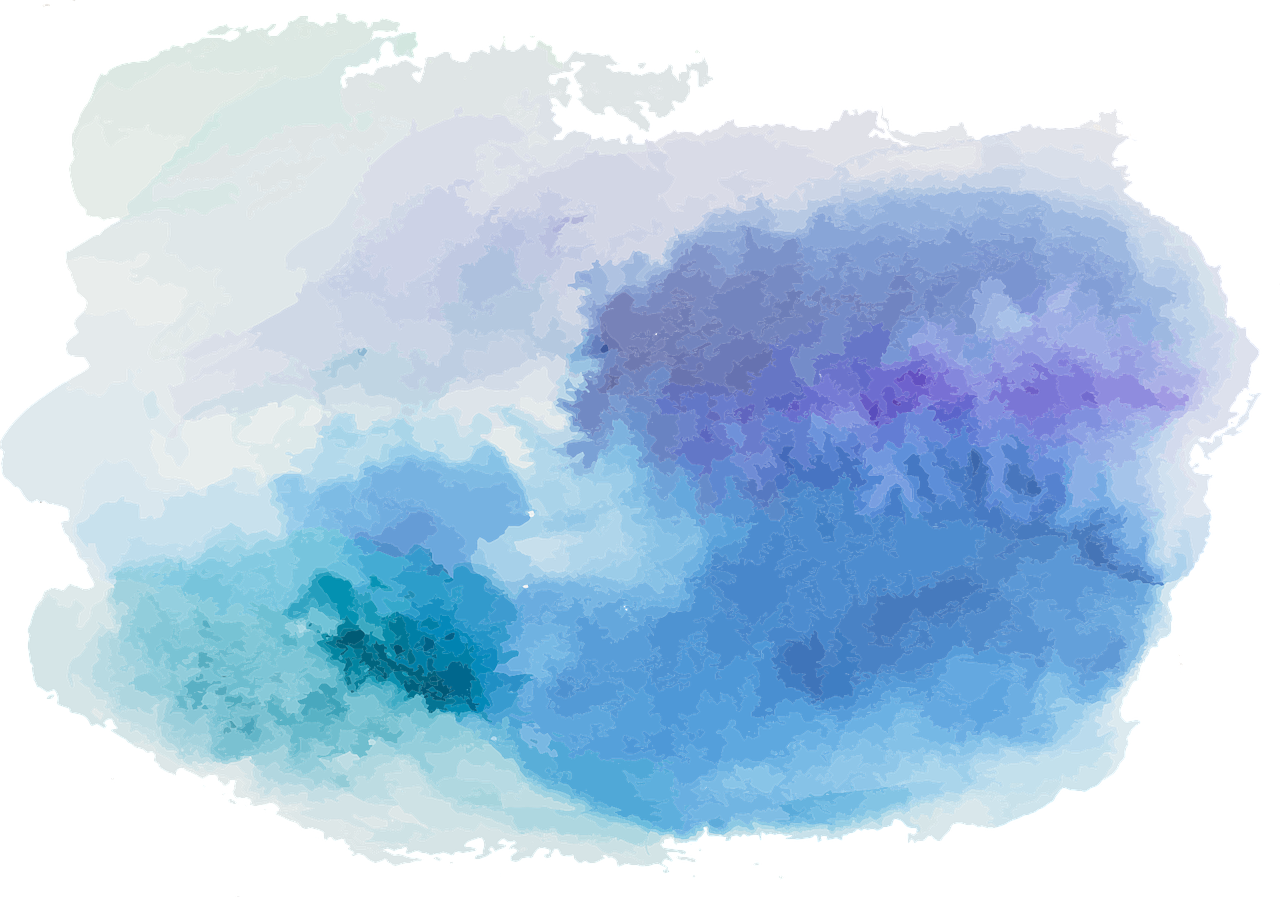 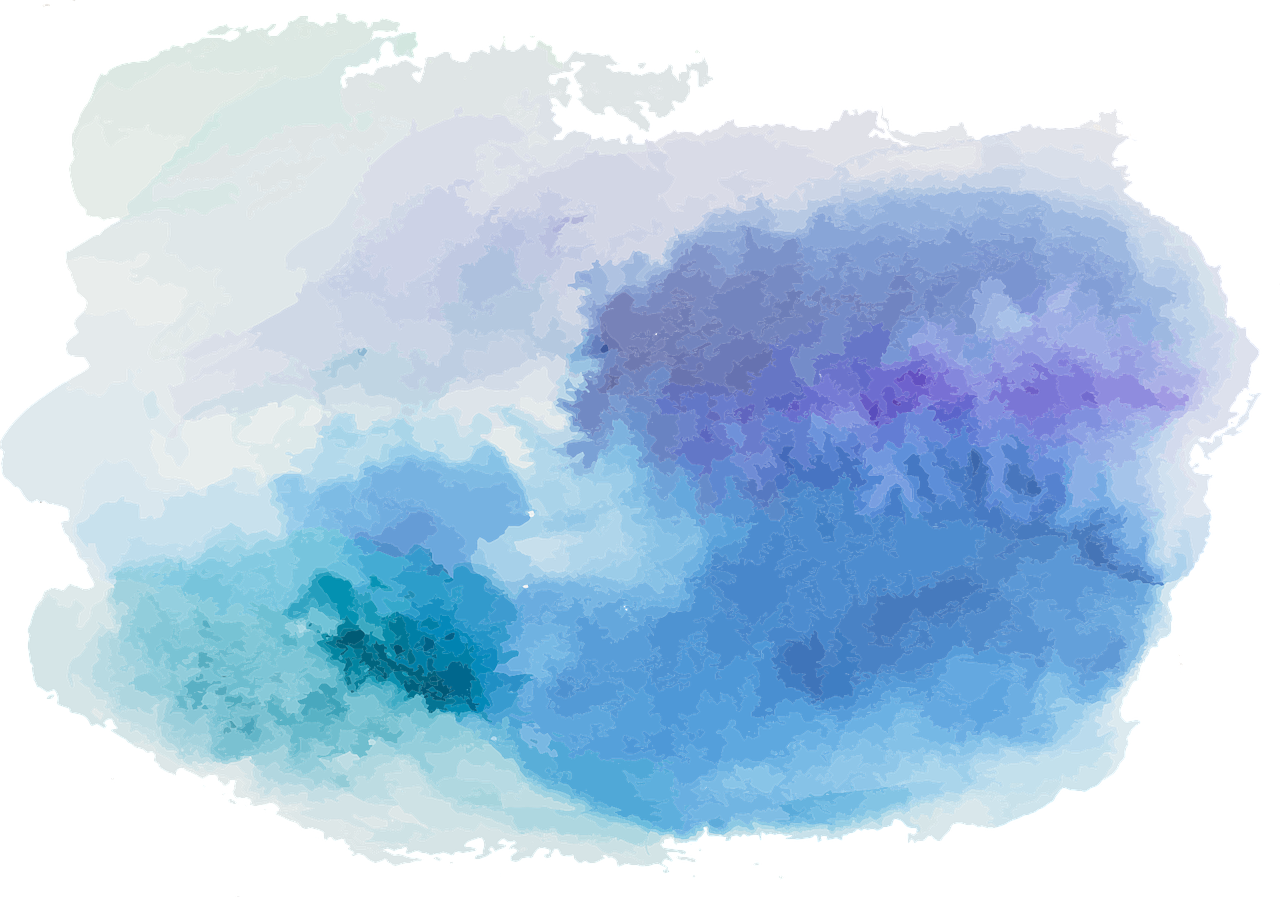 One last example
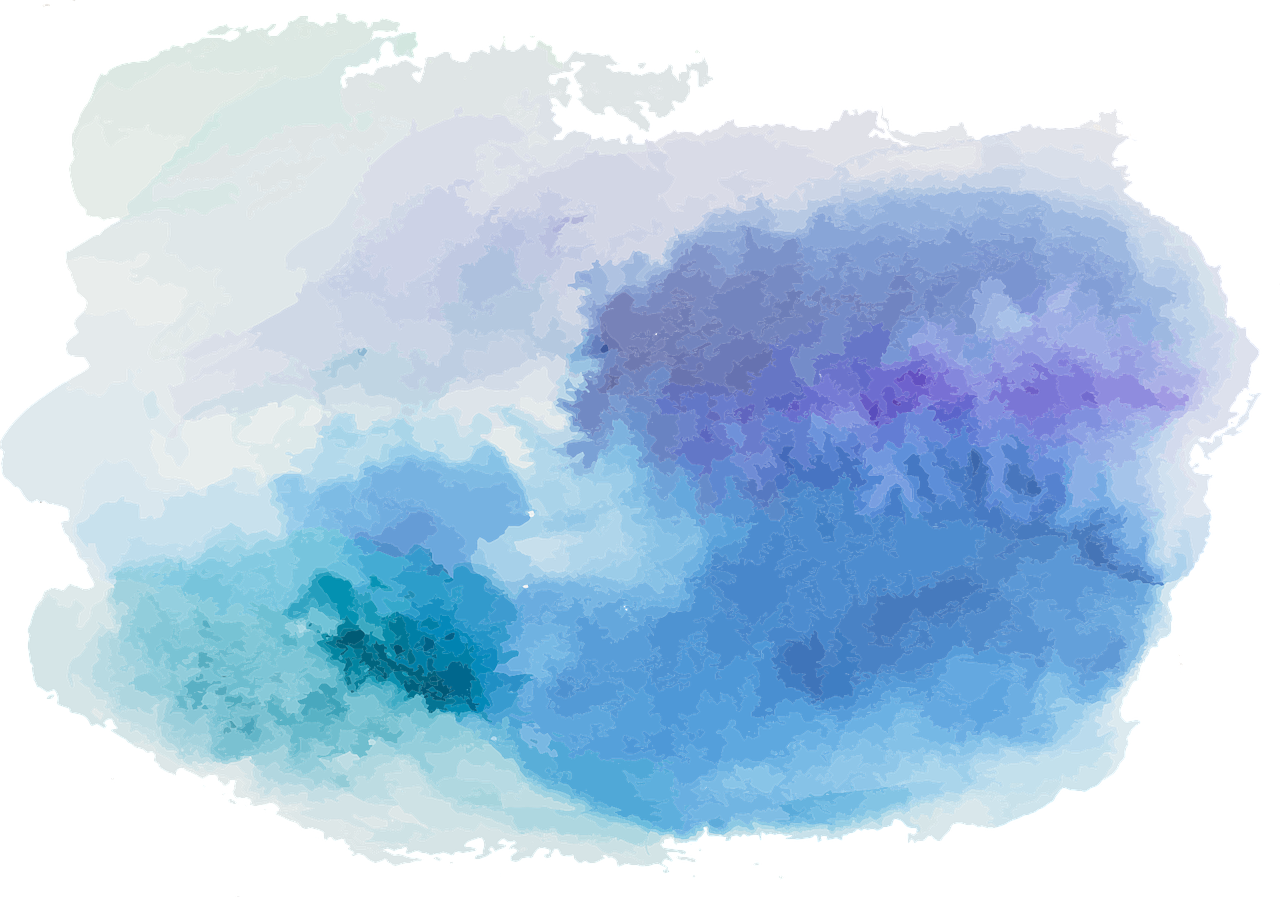 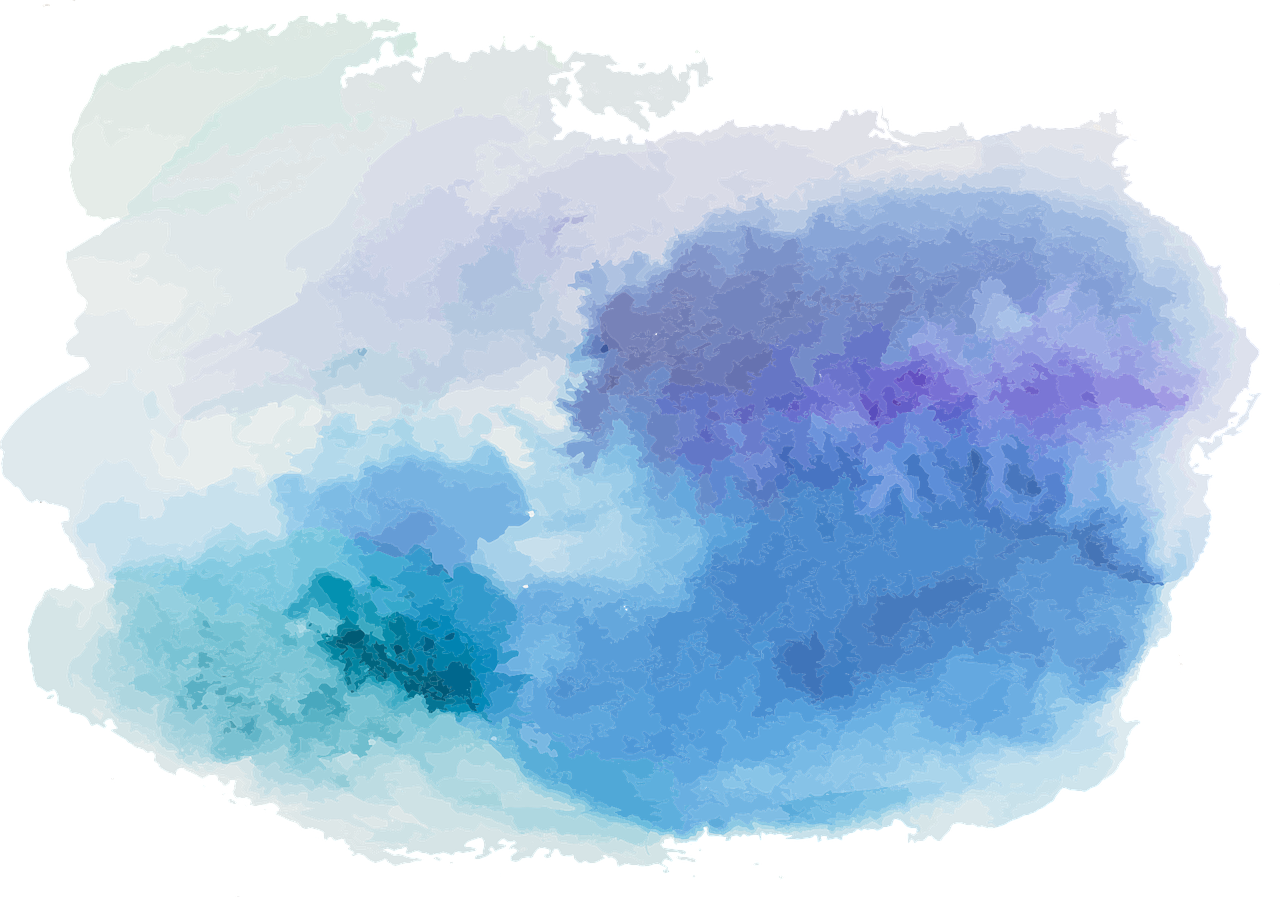 For next time…
Read the remainder of Section 25 of forallx
Complete all associated exercises!
Worksheet 7 is now available
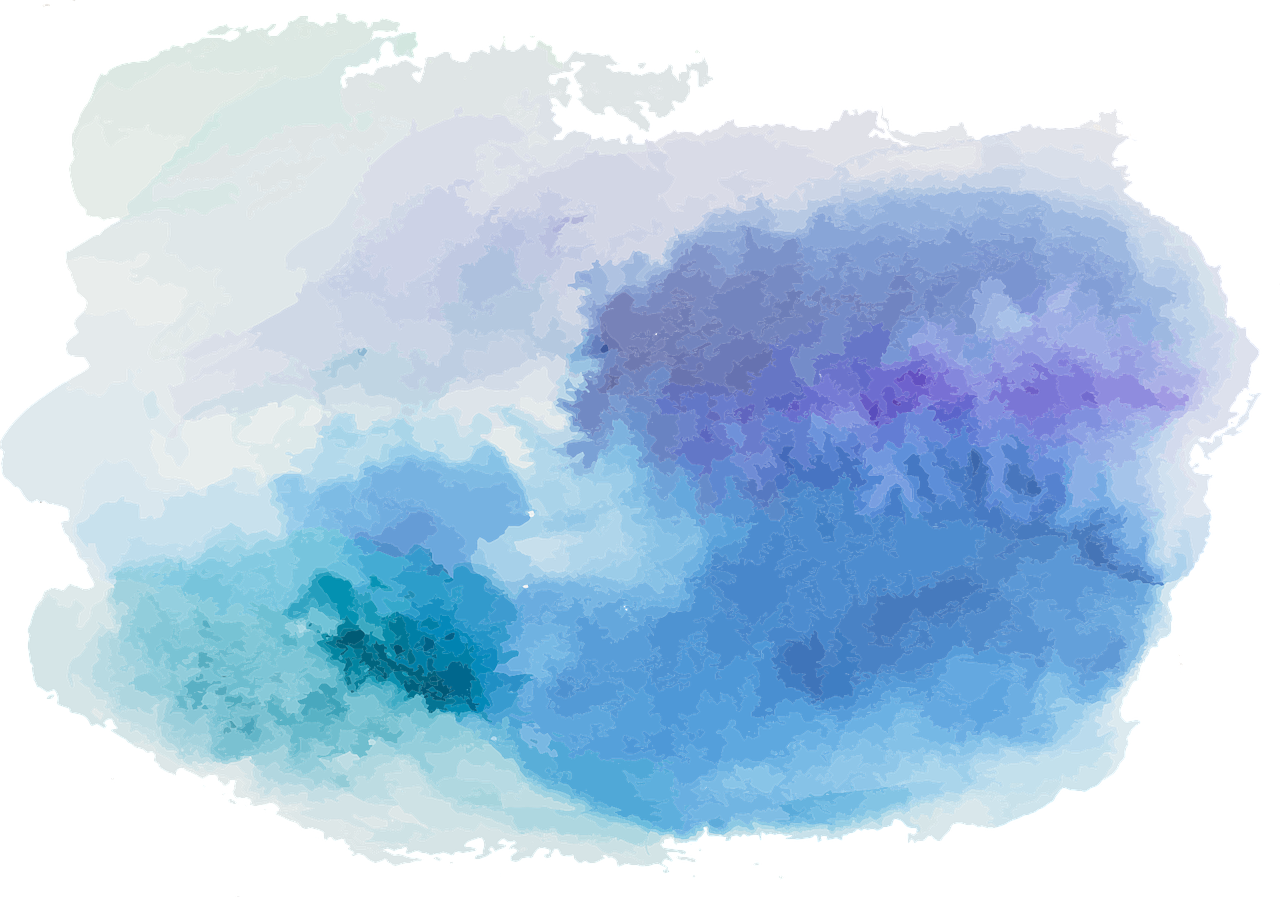